Combating Medicare Parts C&D Fraud Waste & Abuse
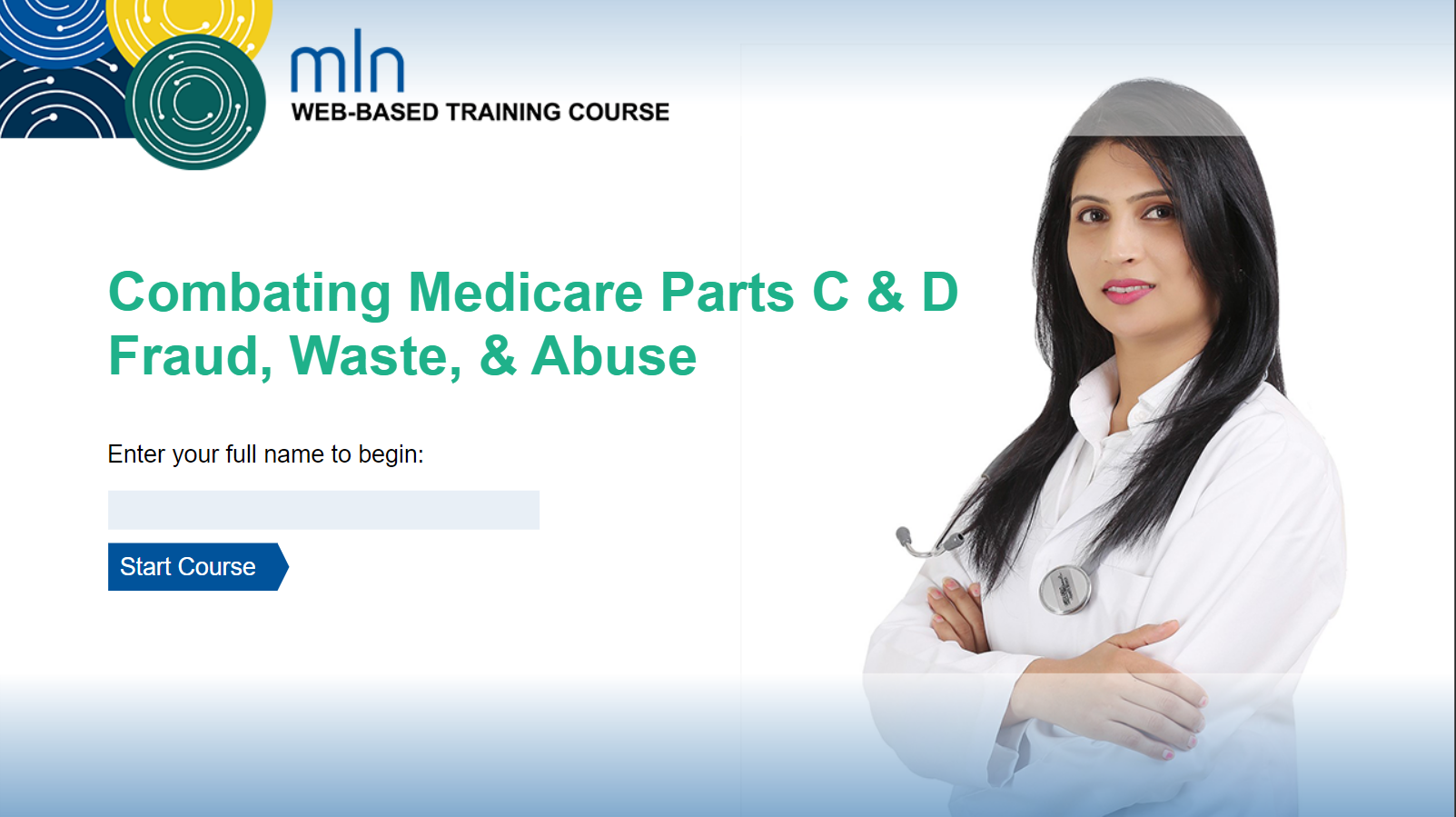 2
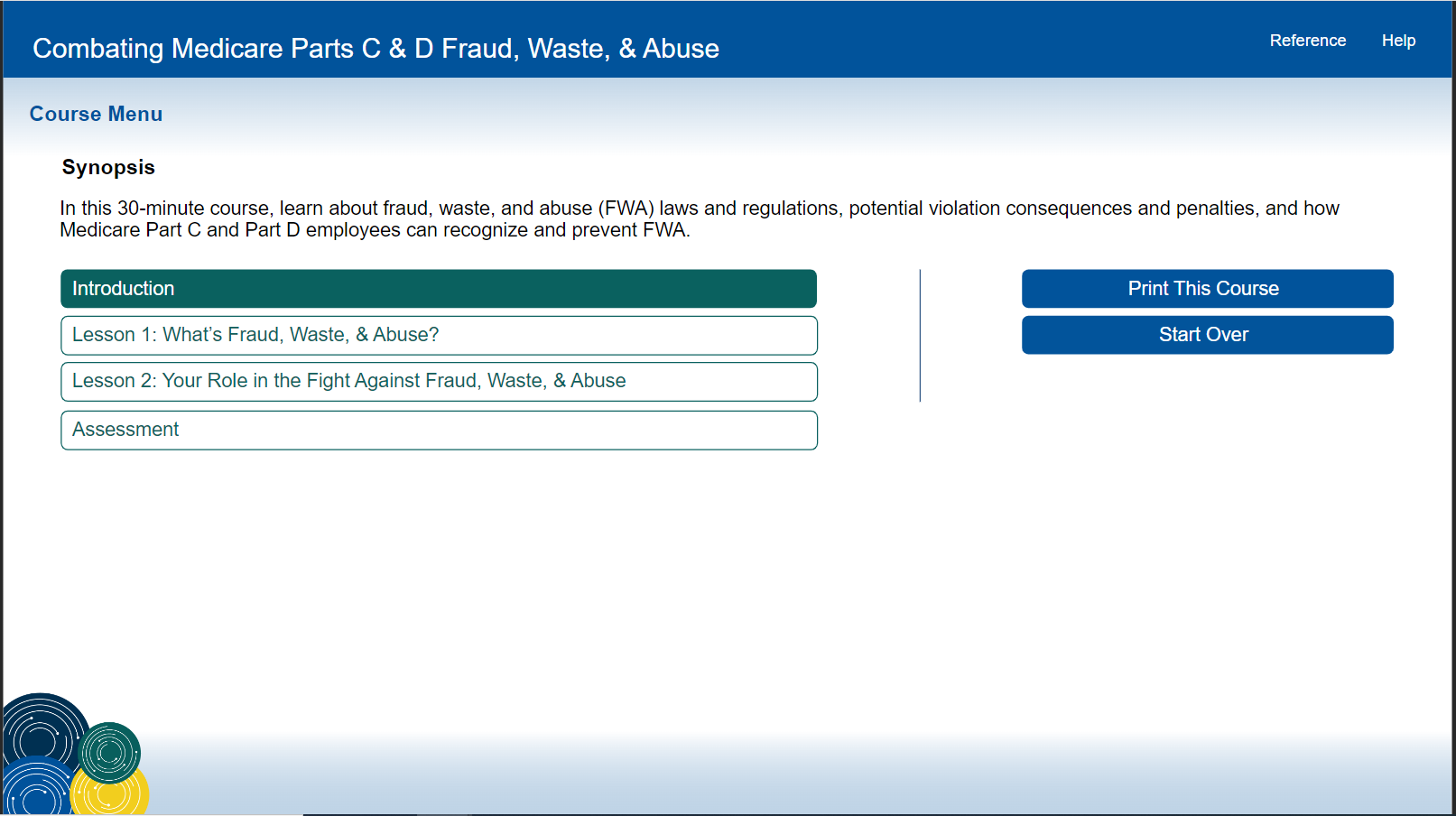 slide3
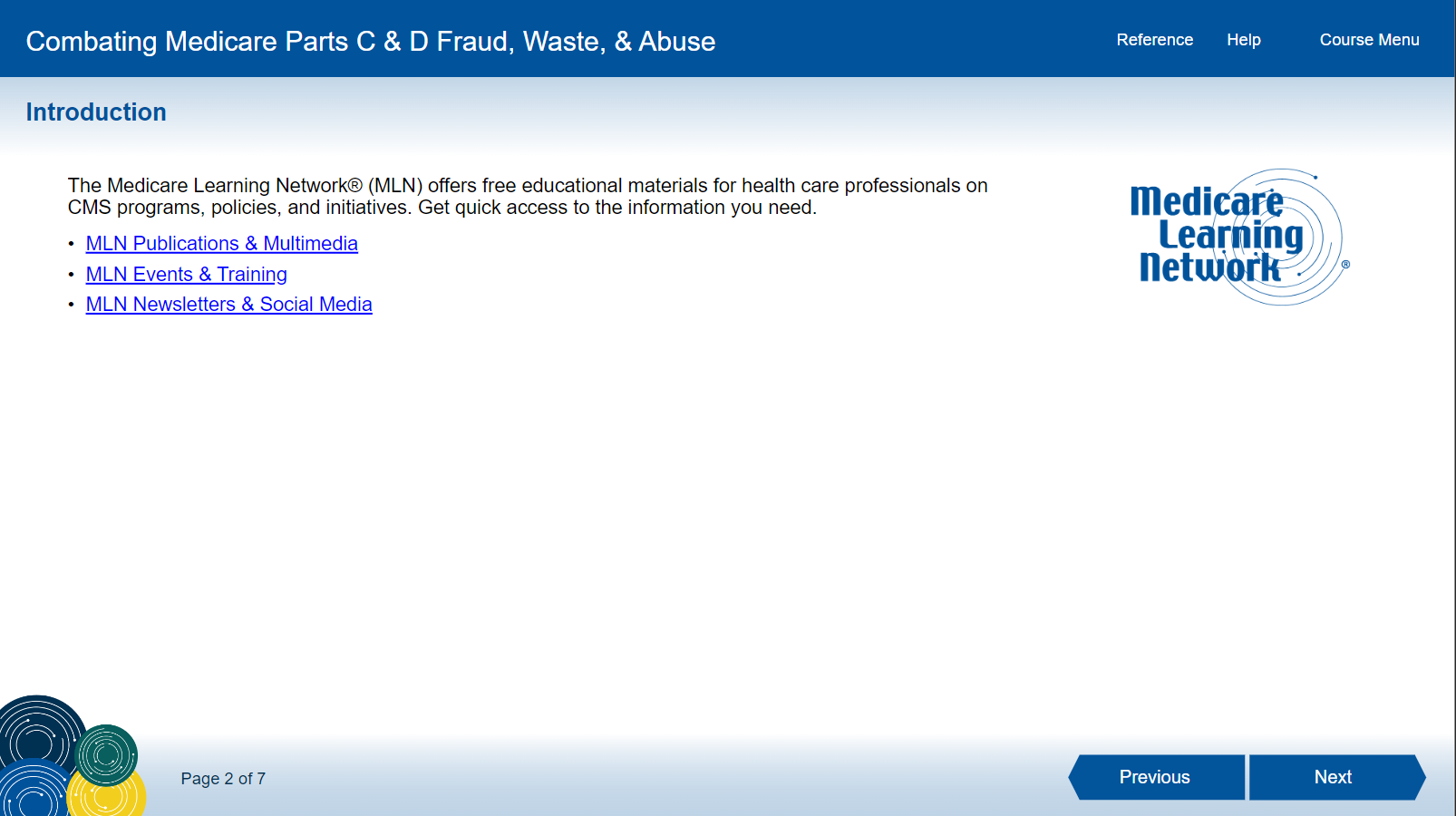 4
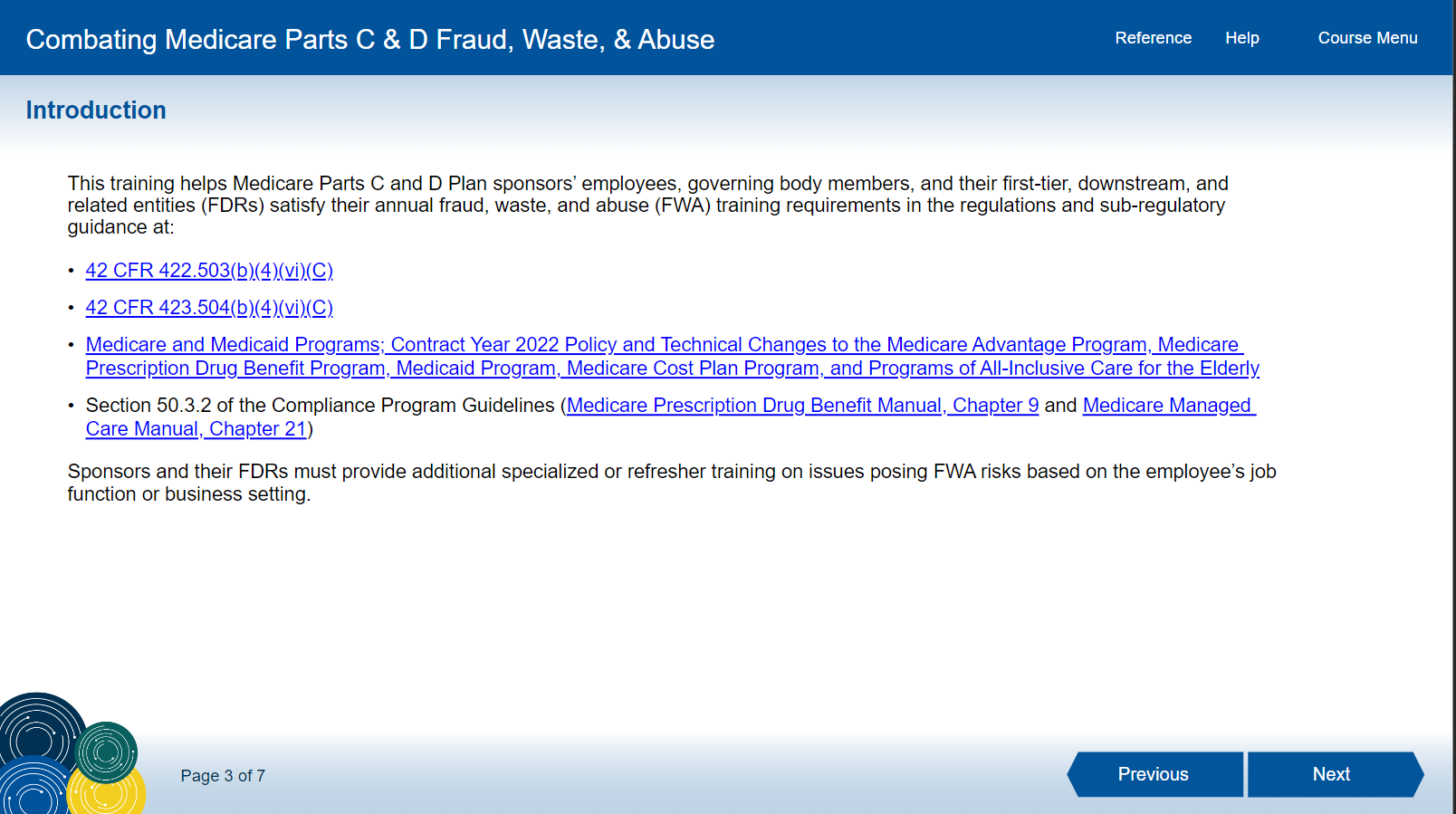 5
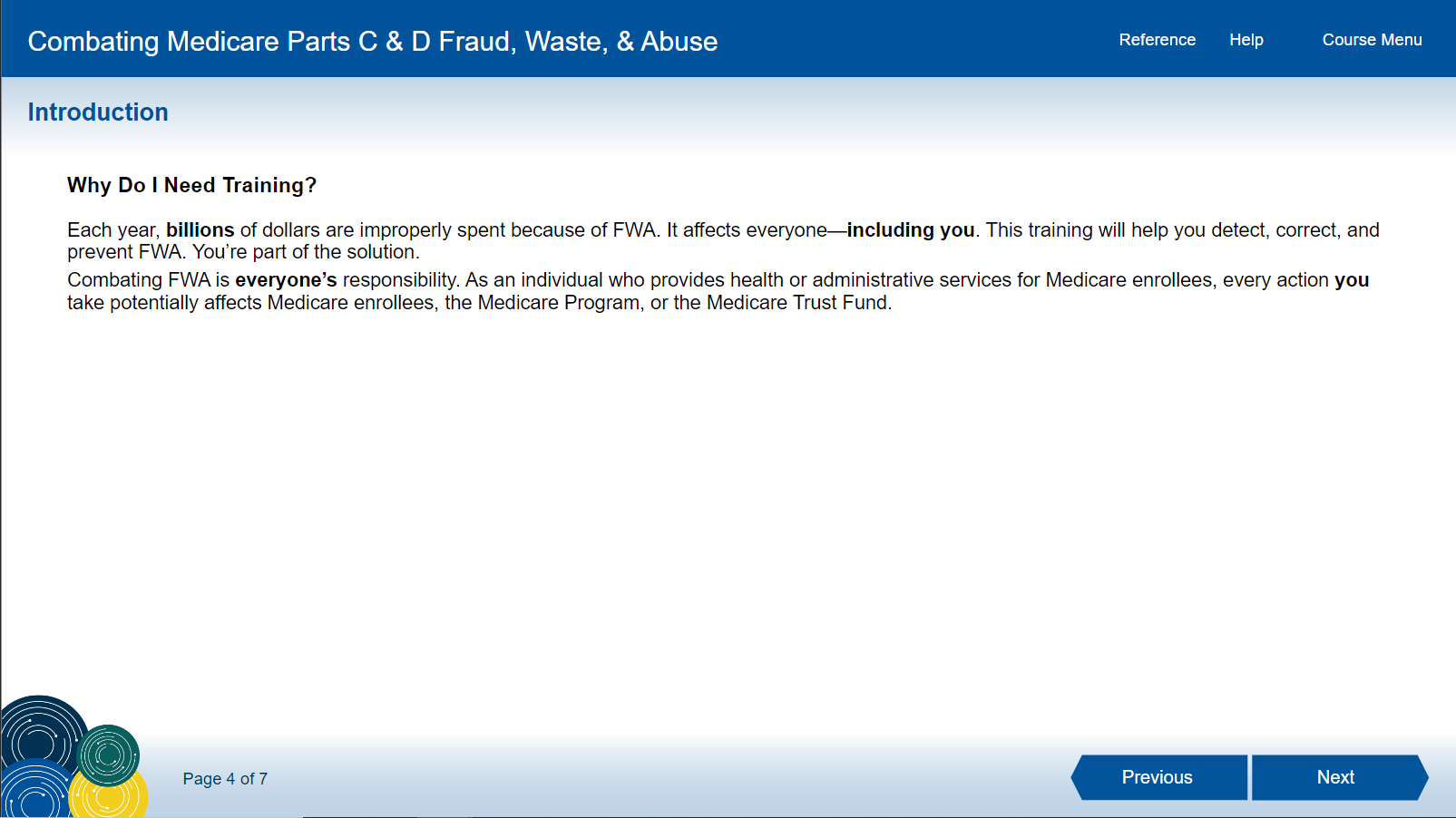 6
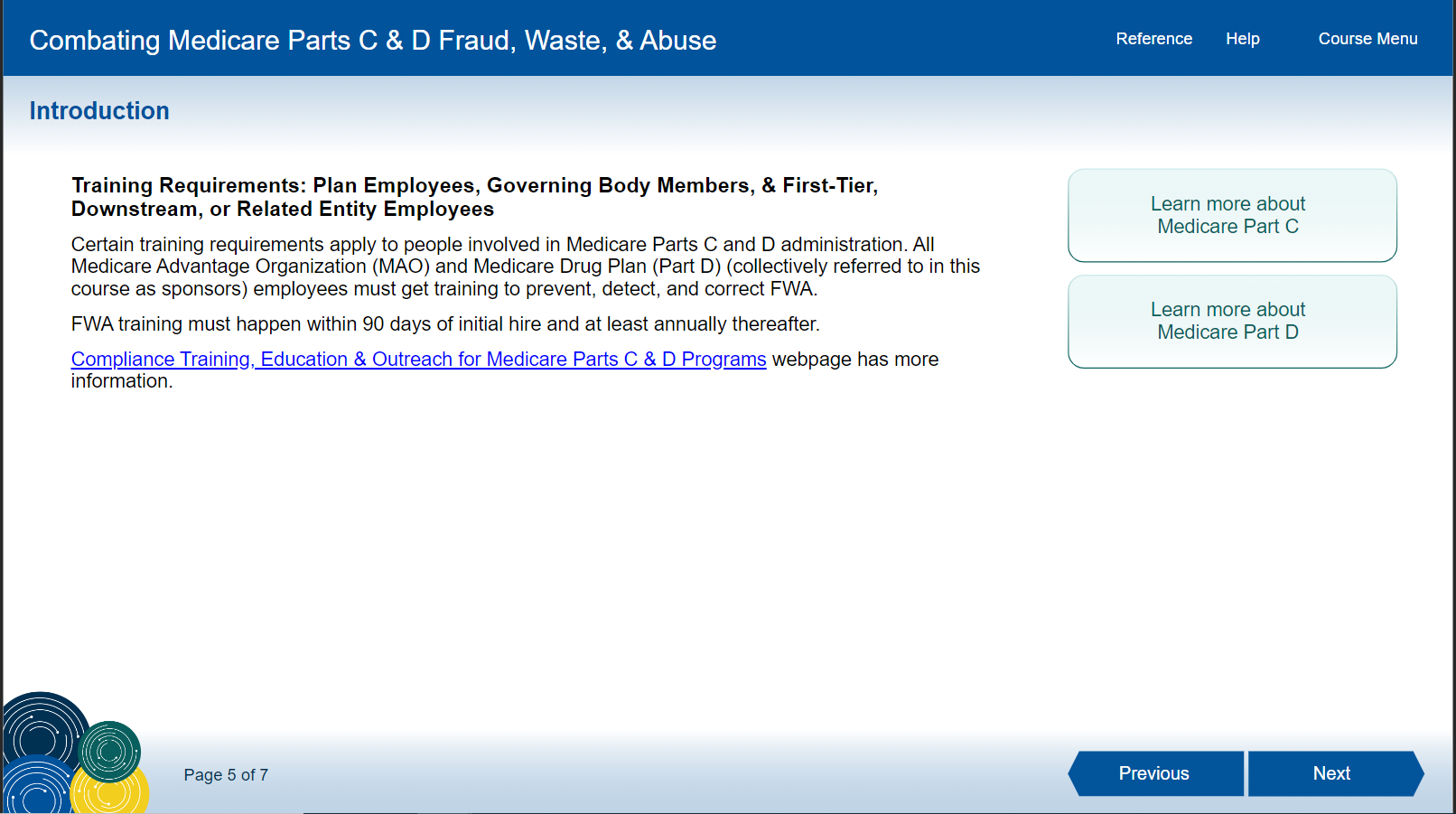 7
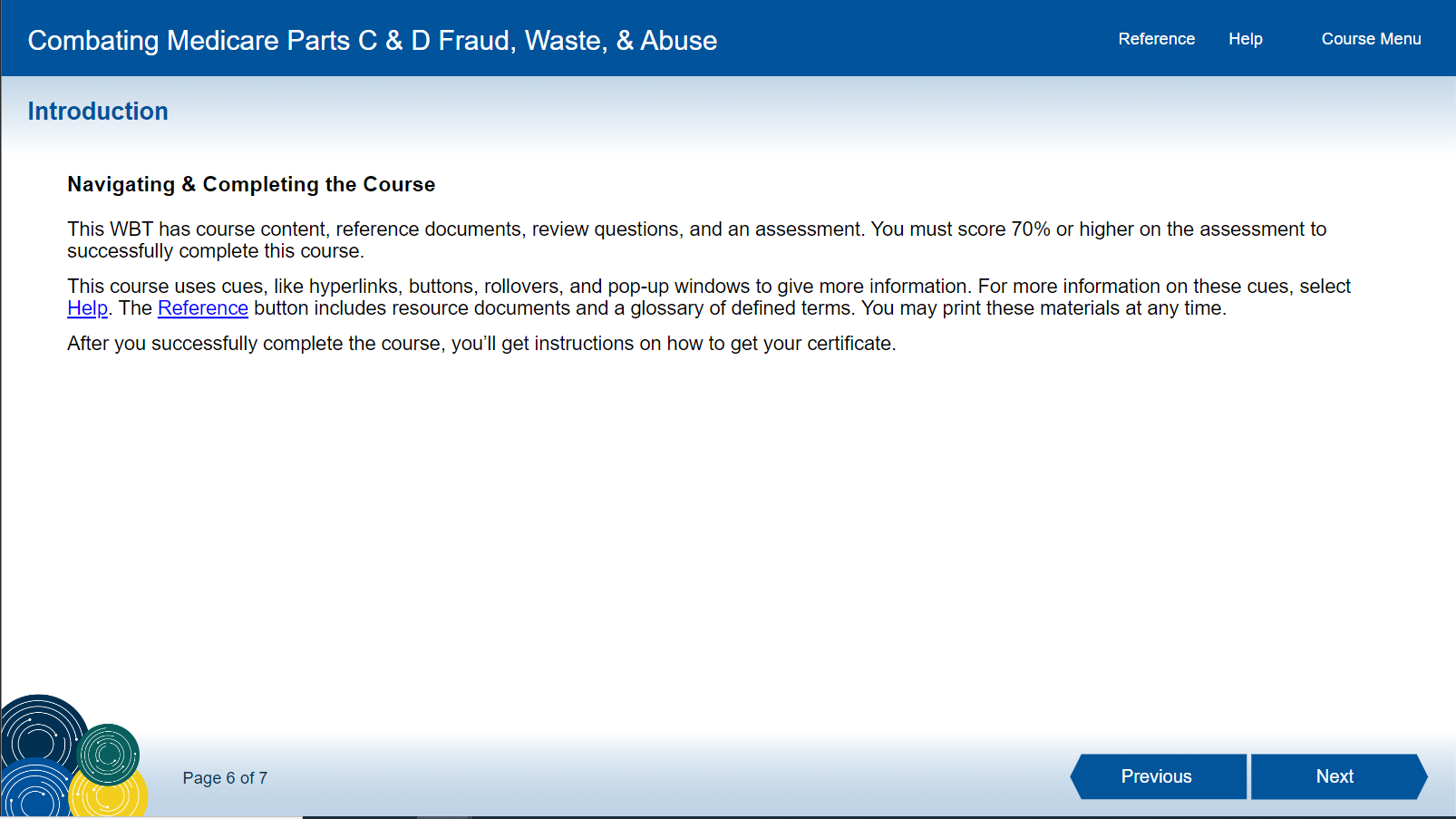 8
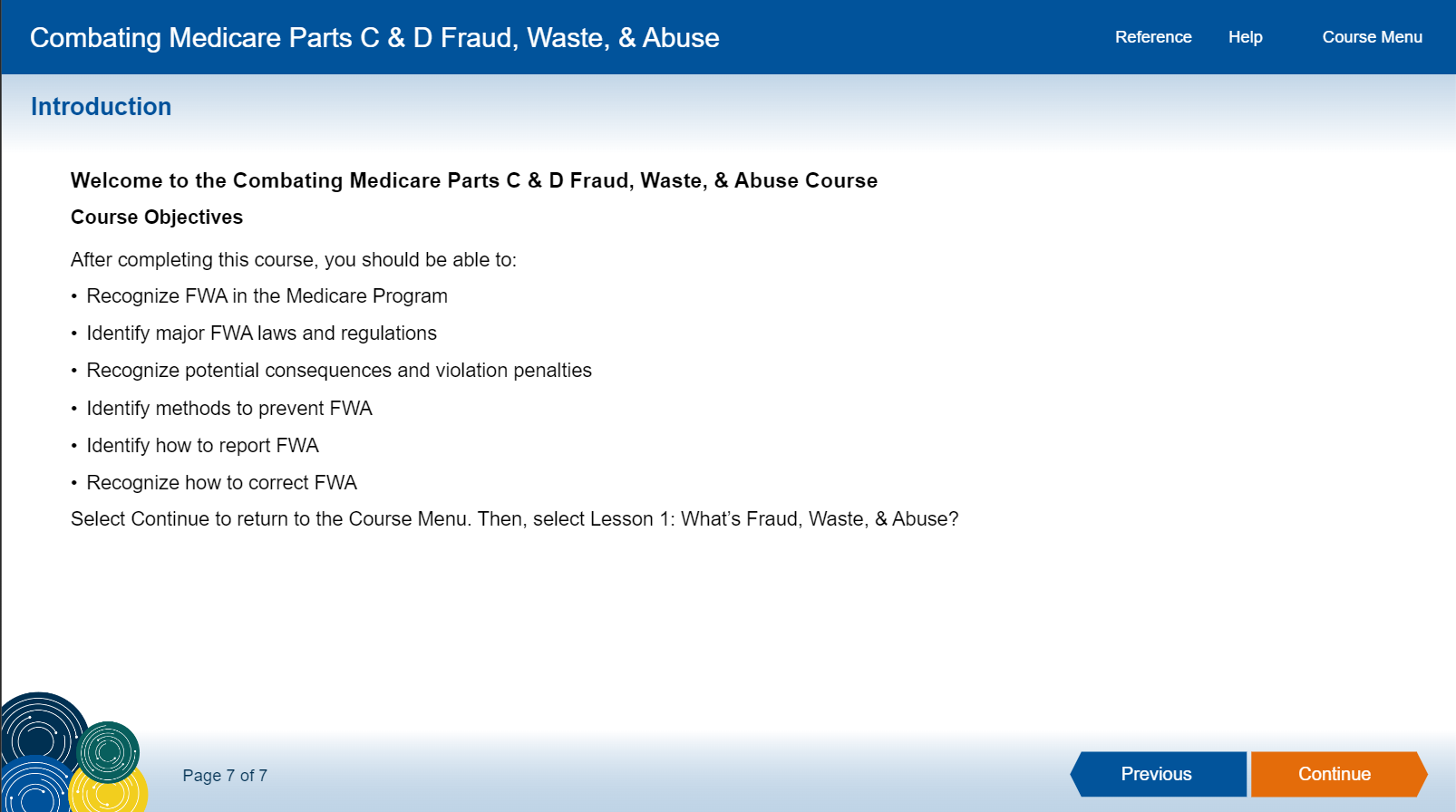 9
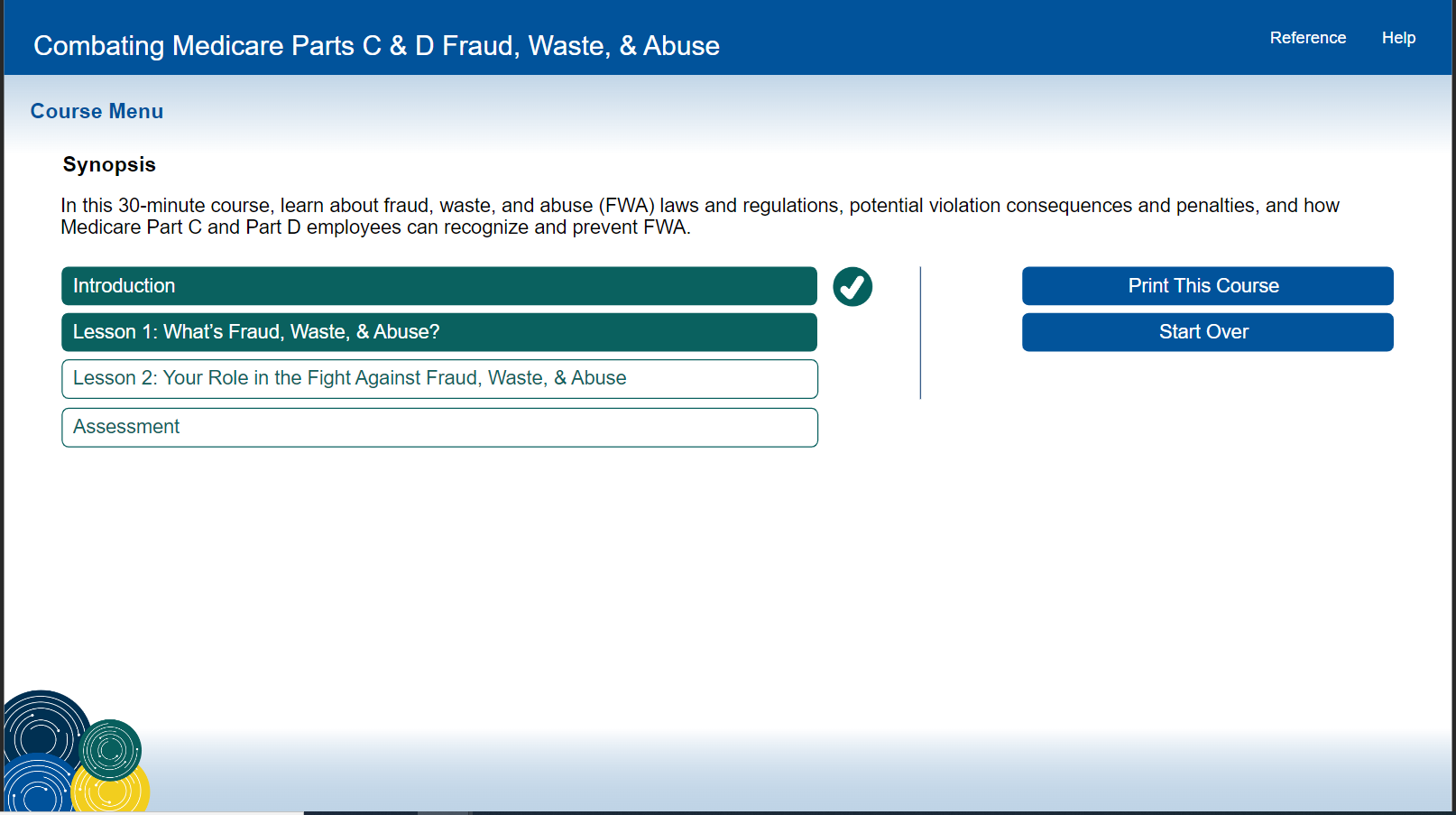 10
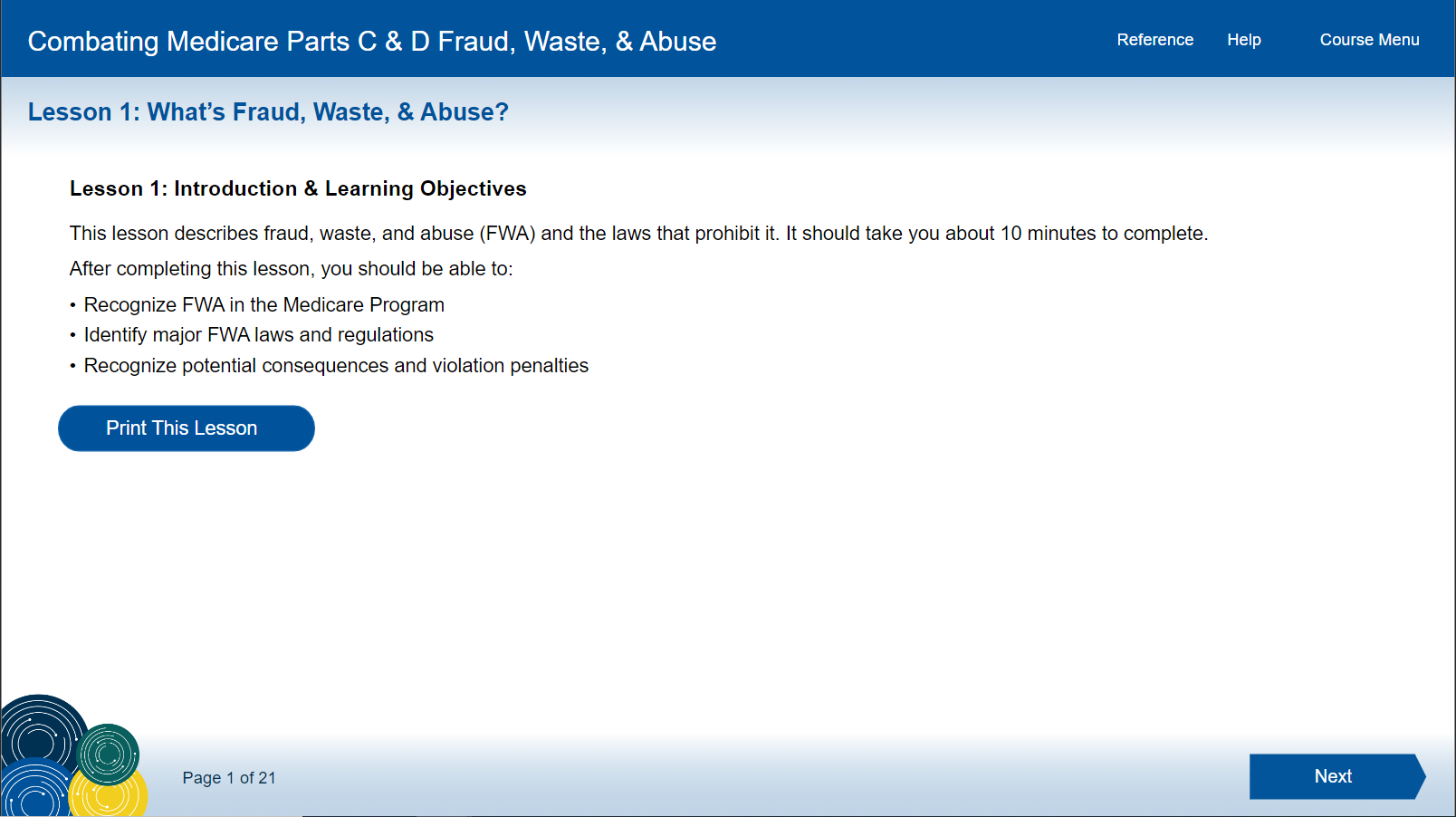 11
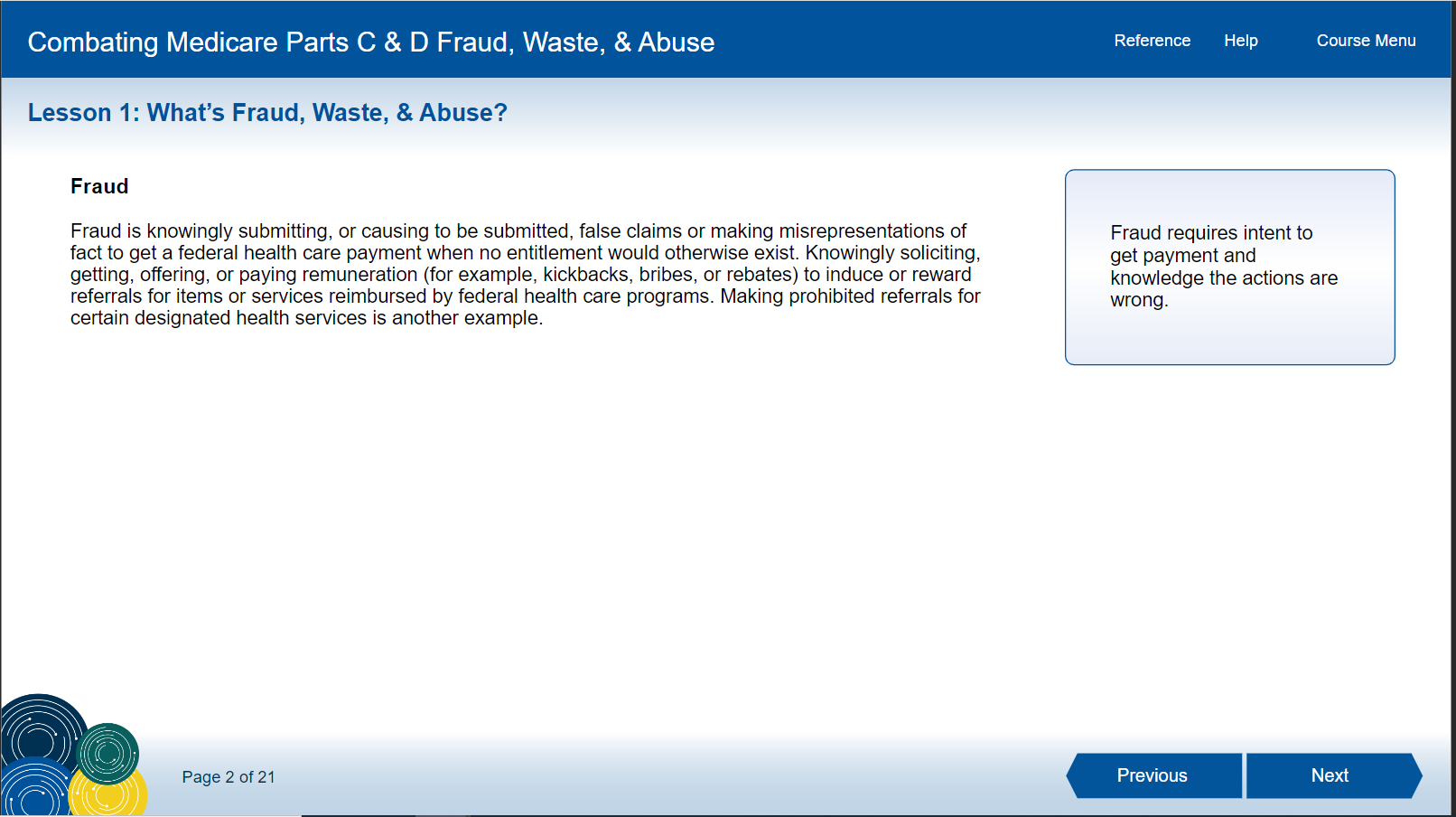 12
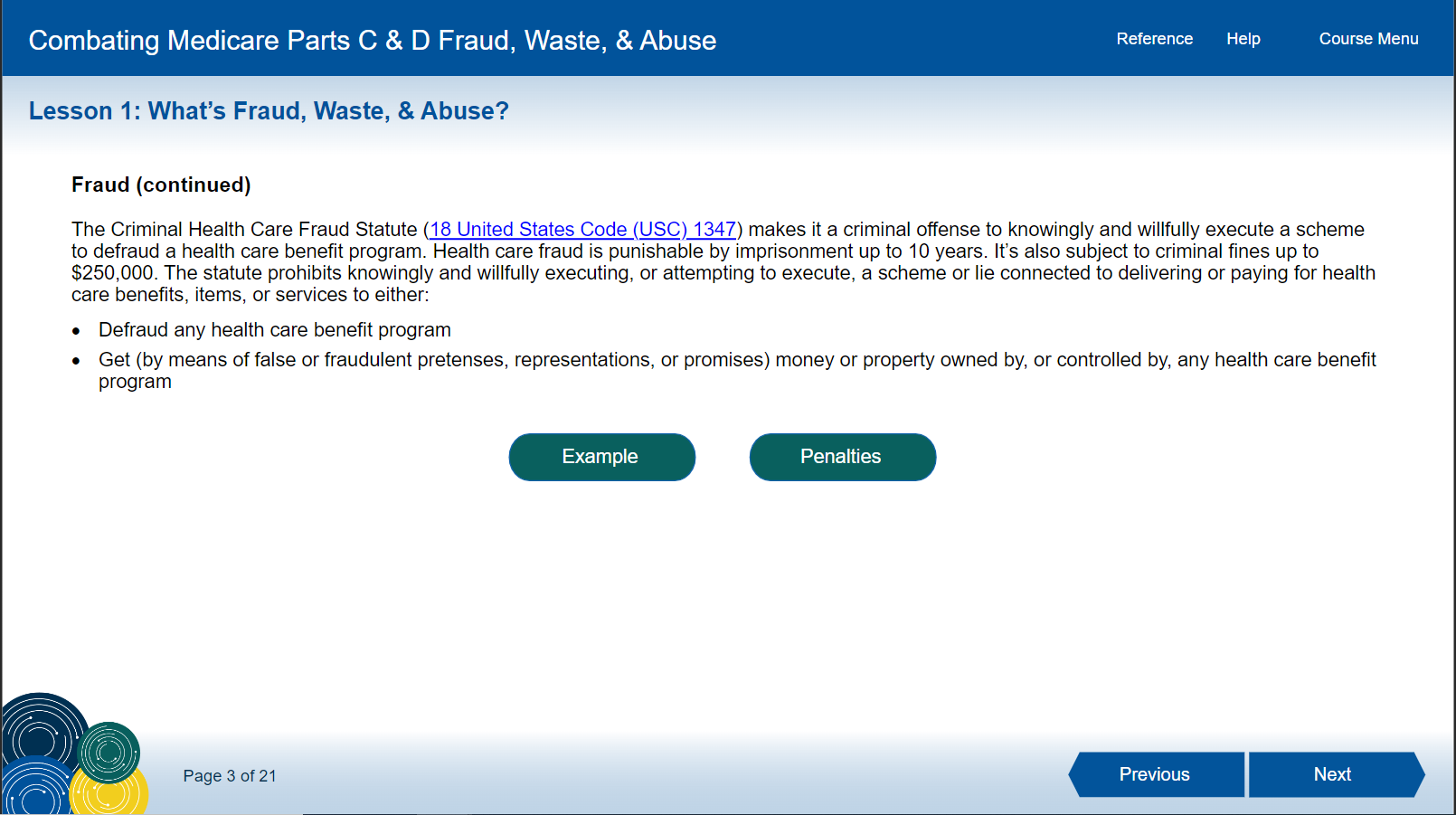 13
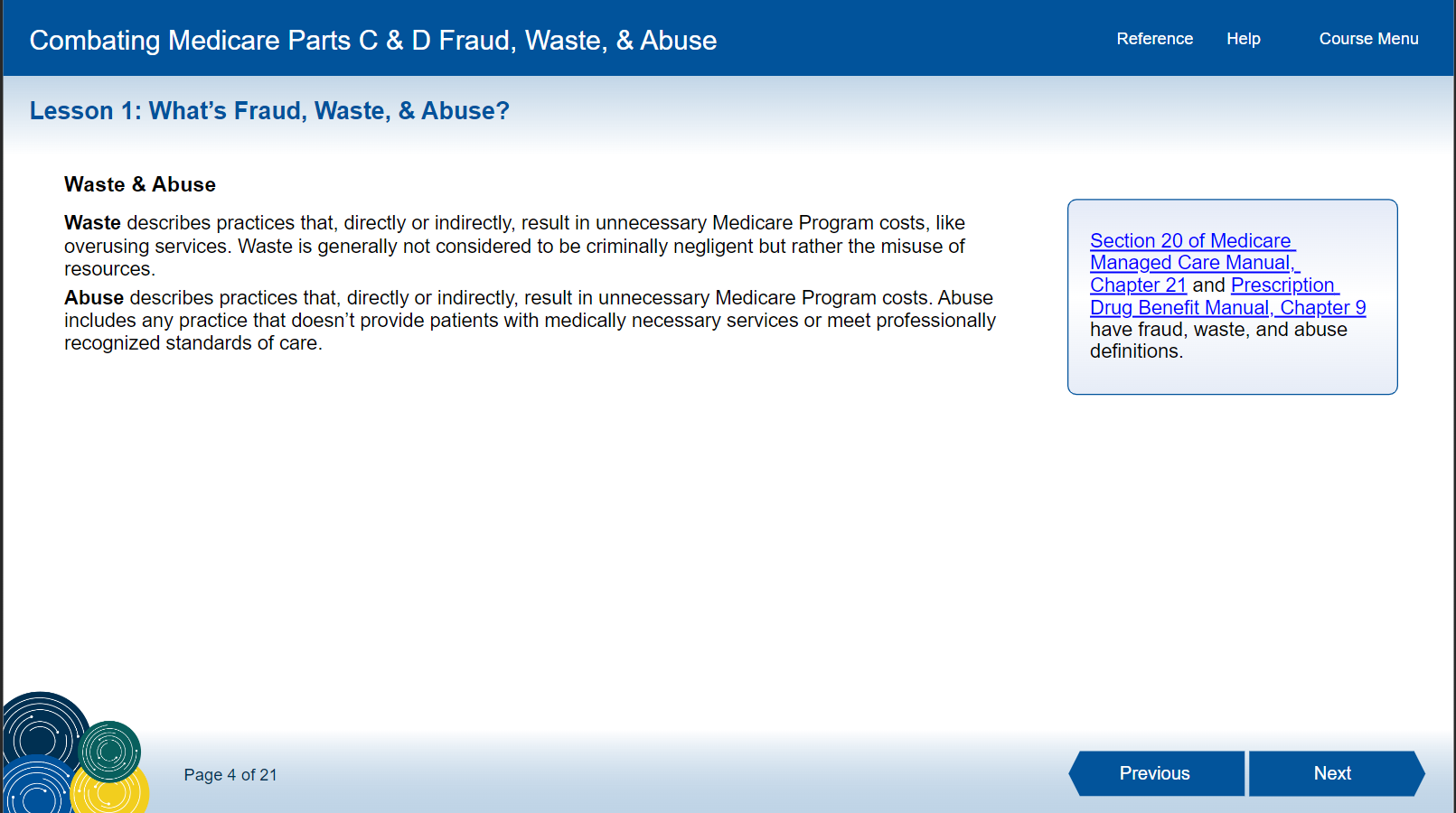 14
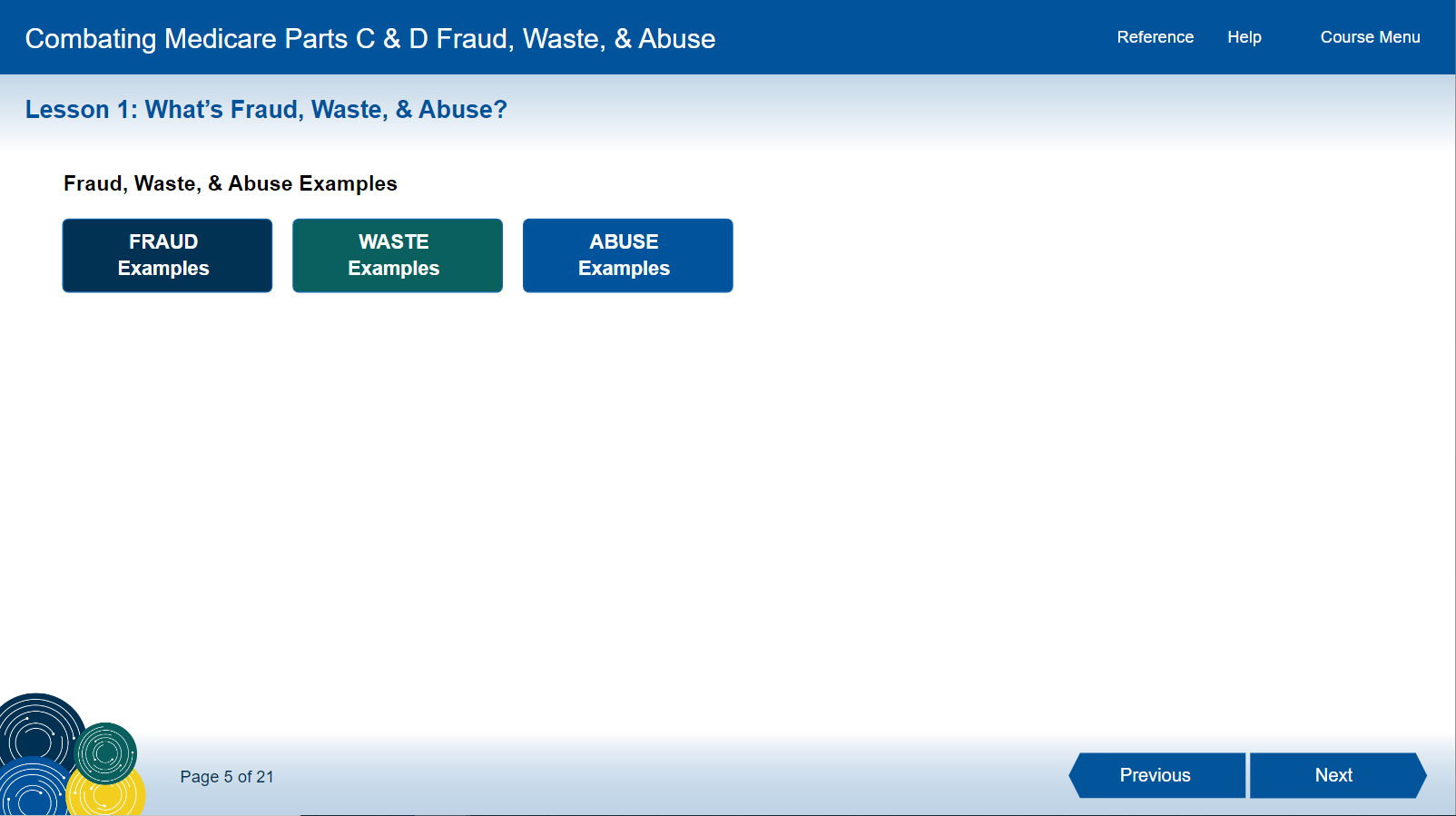 15
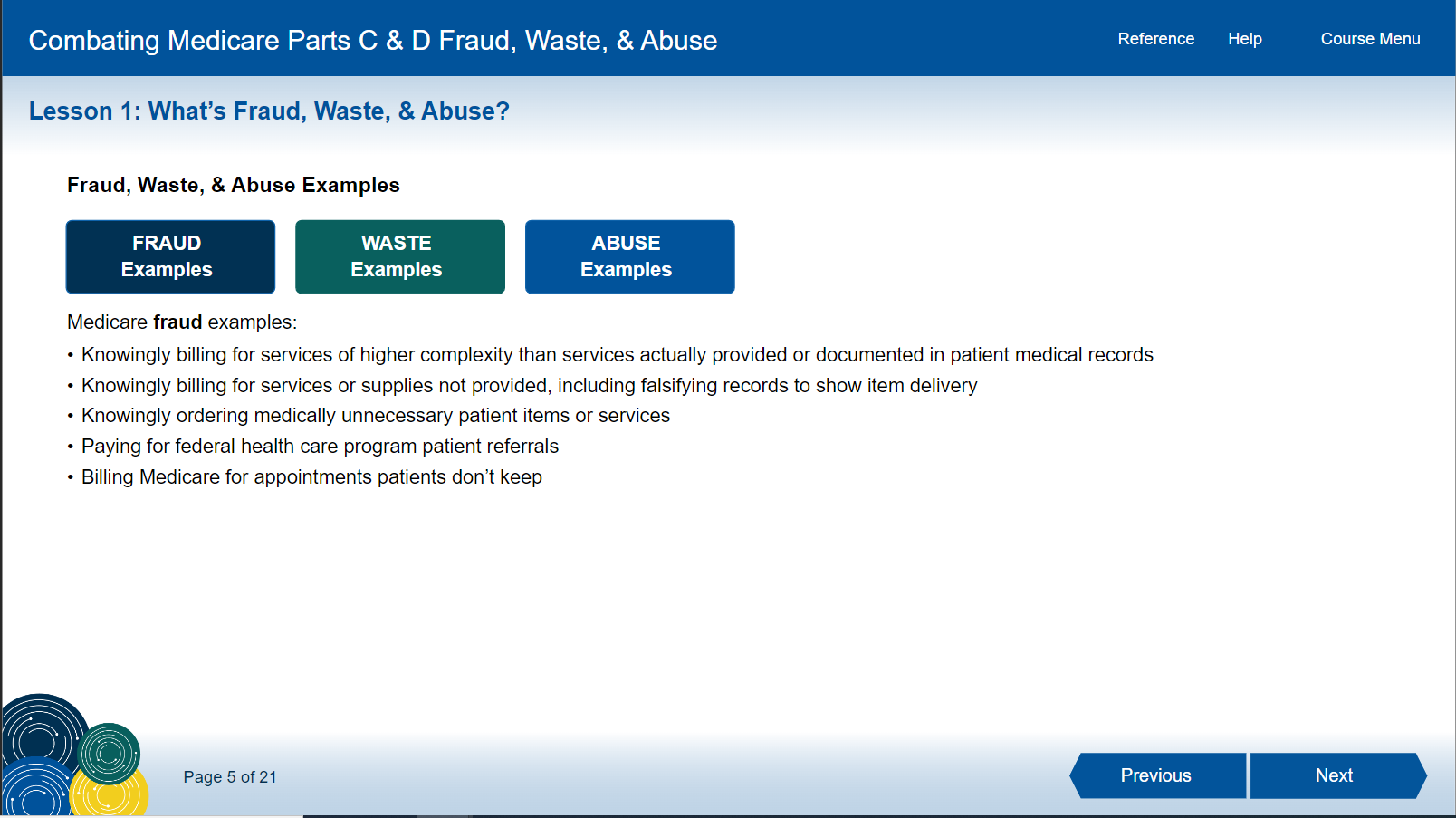 16
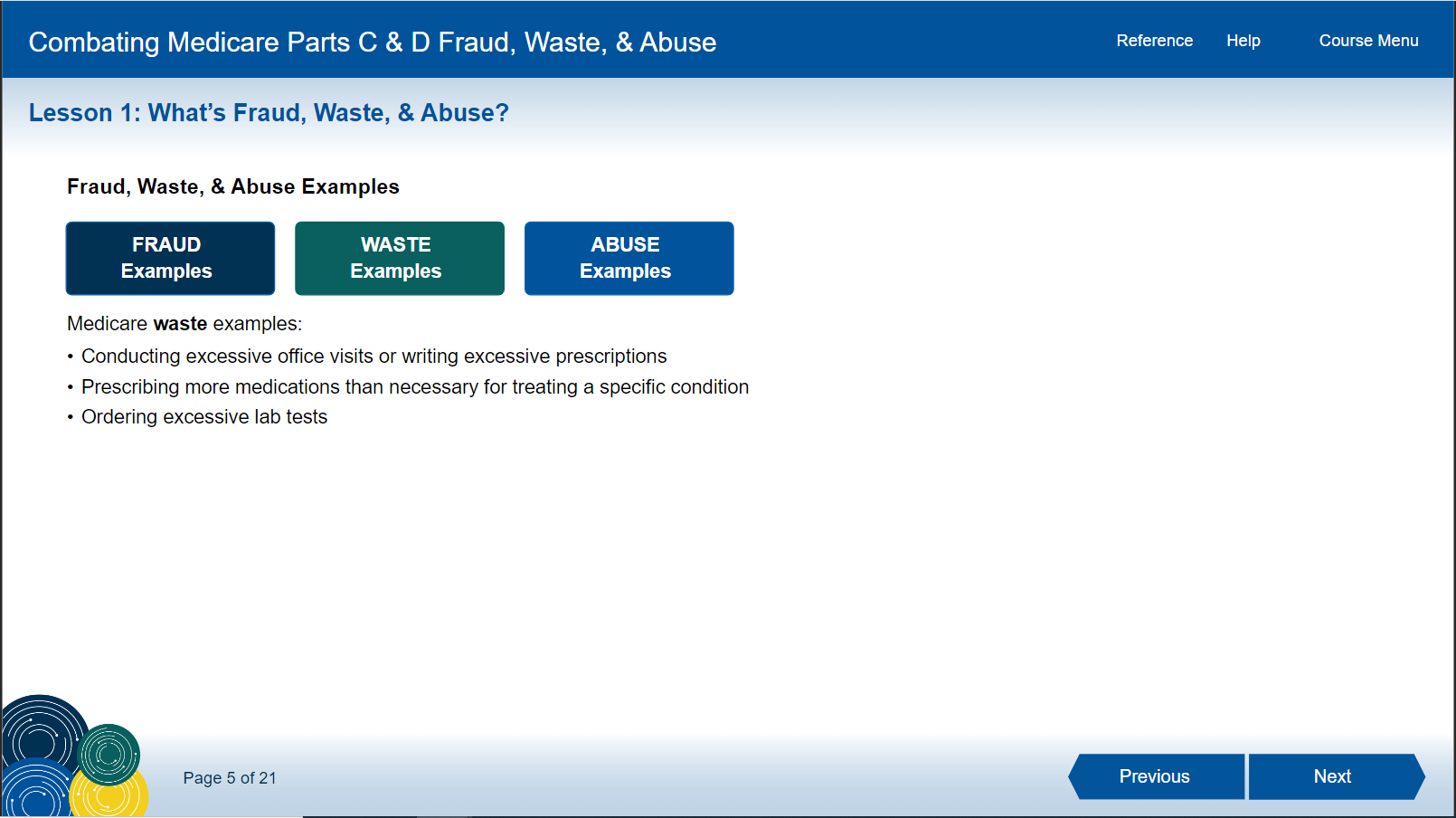 17
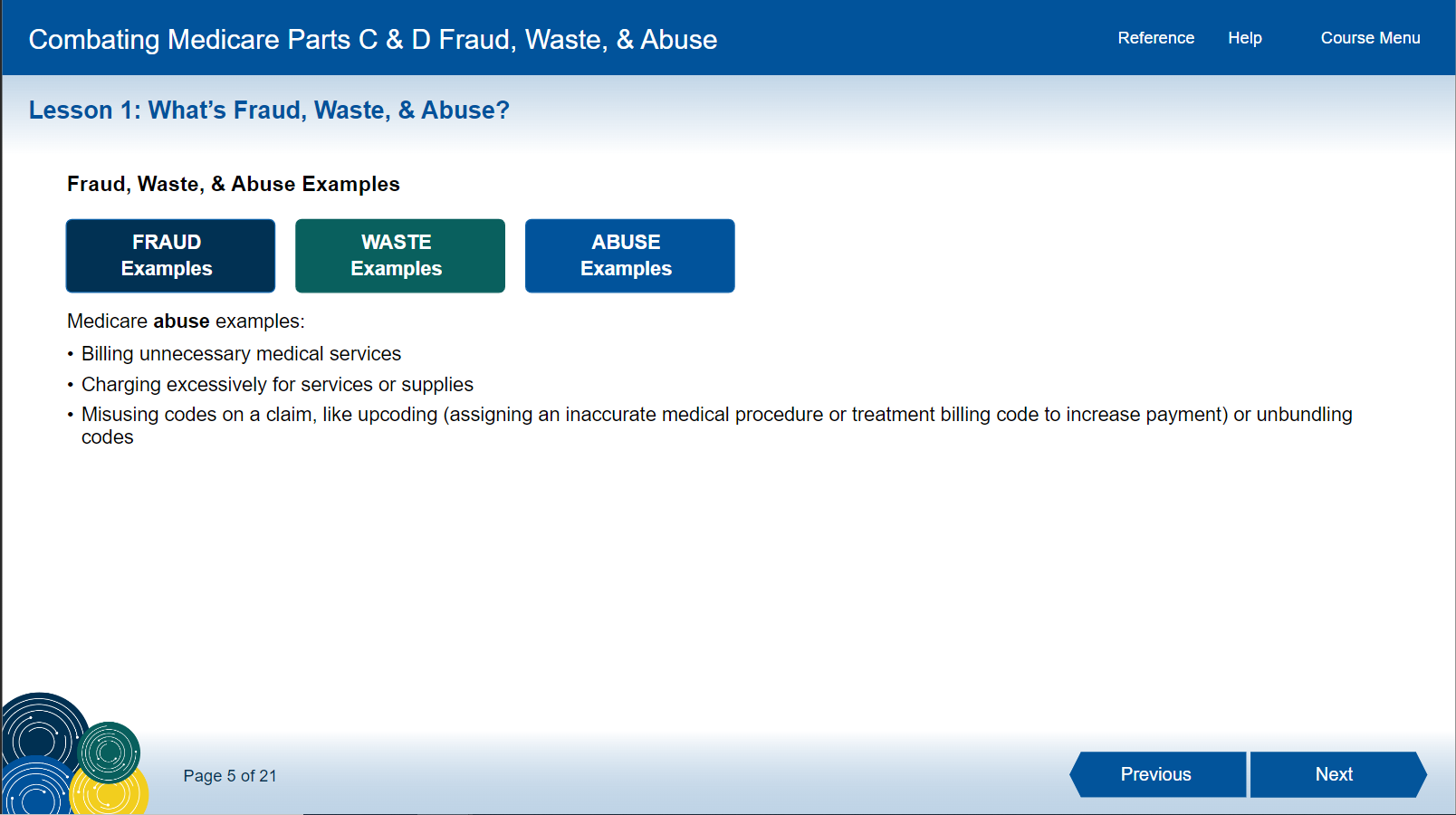 18
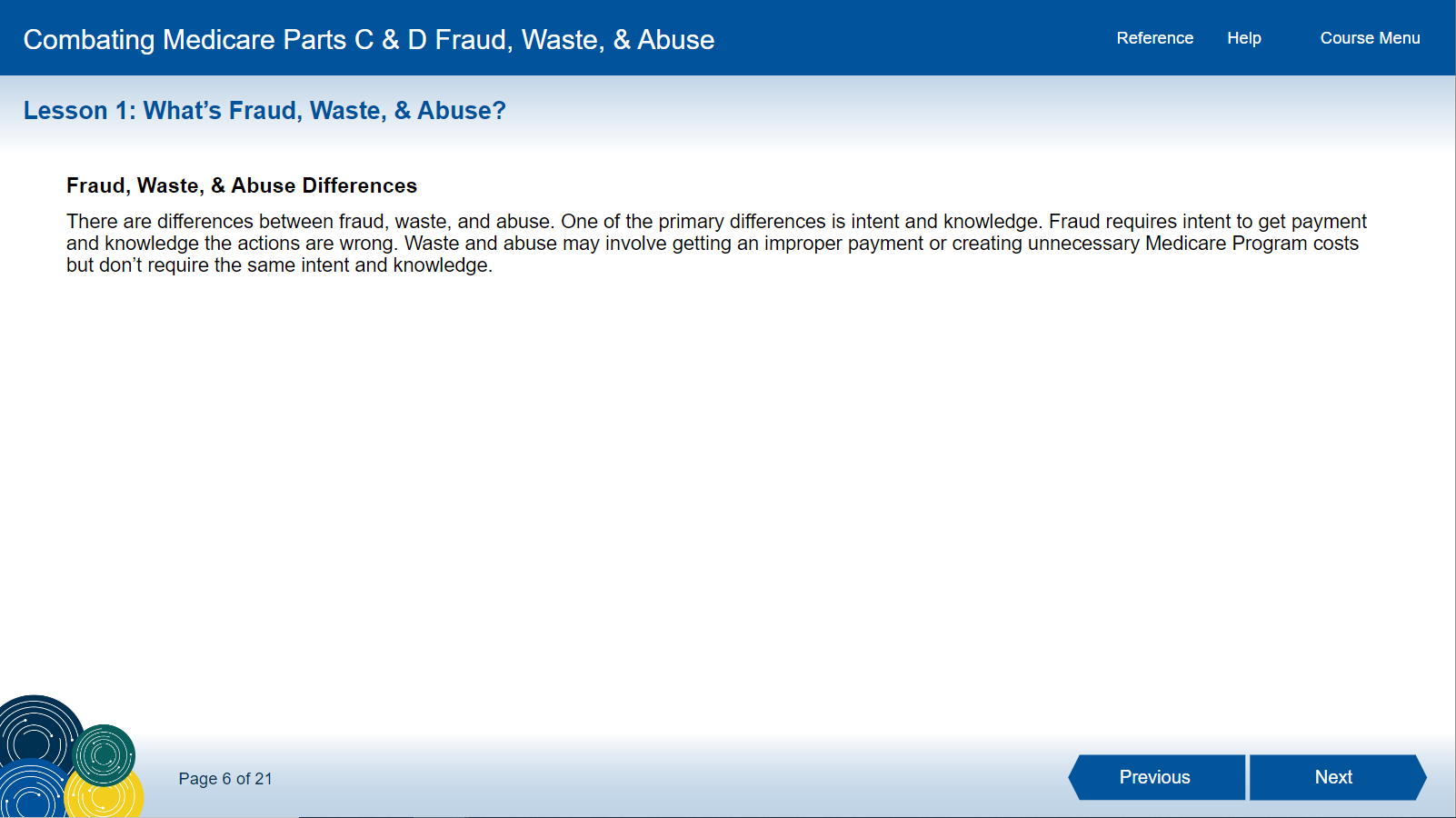 19
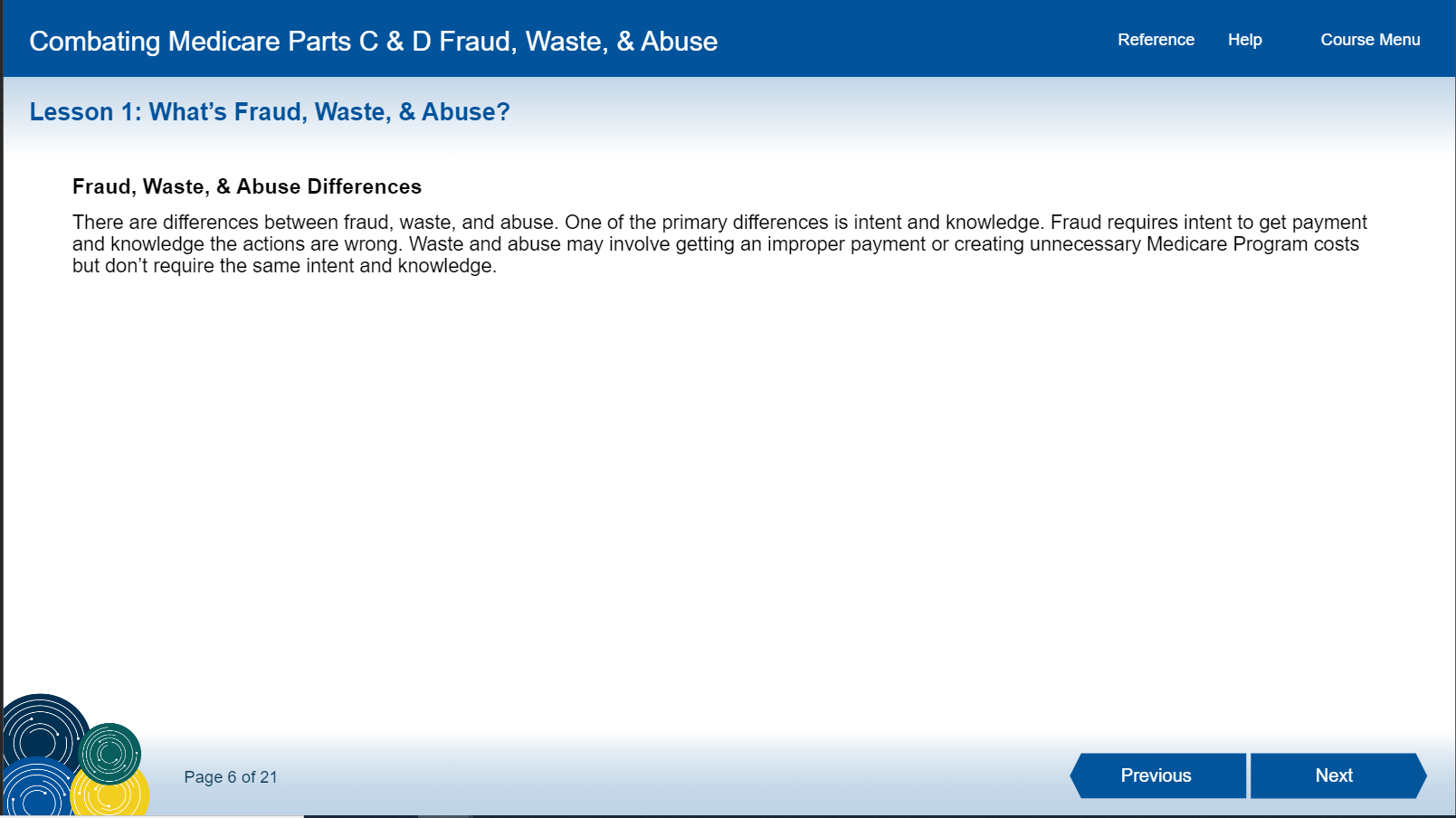 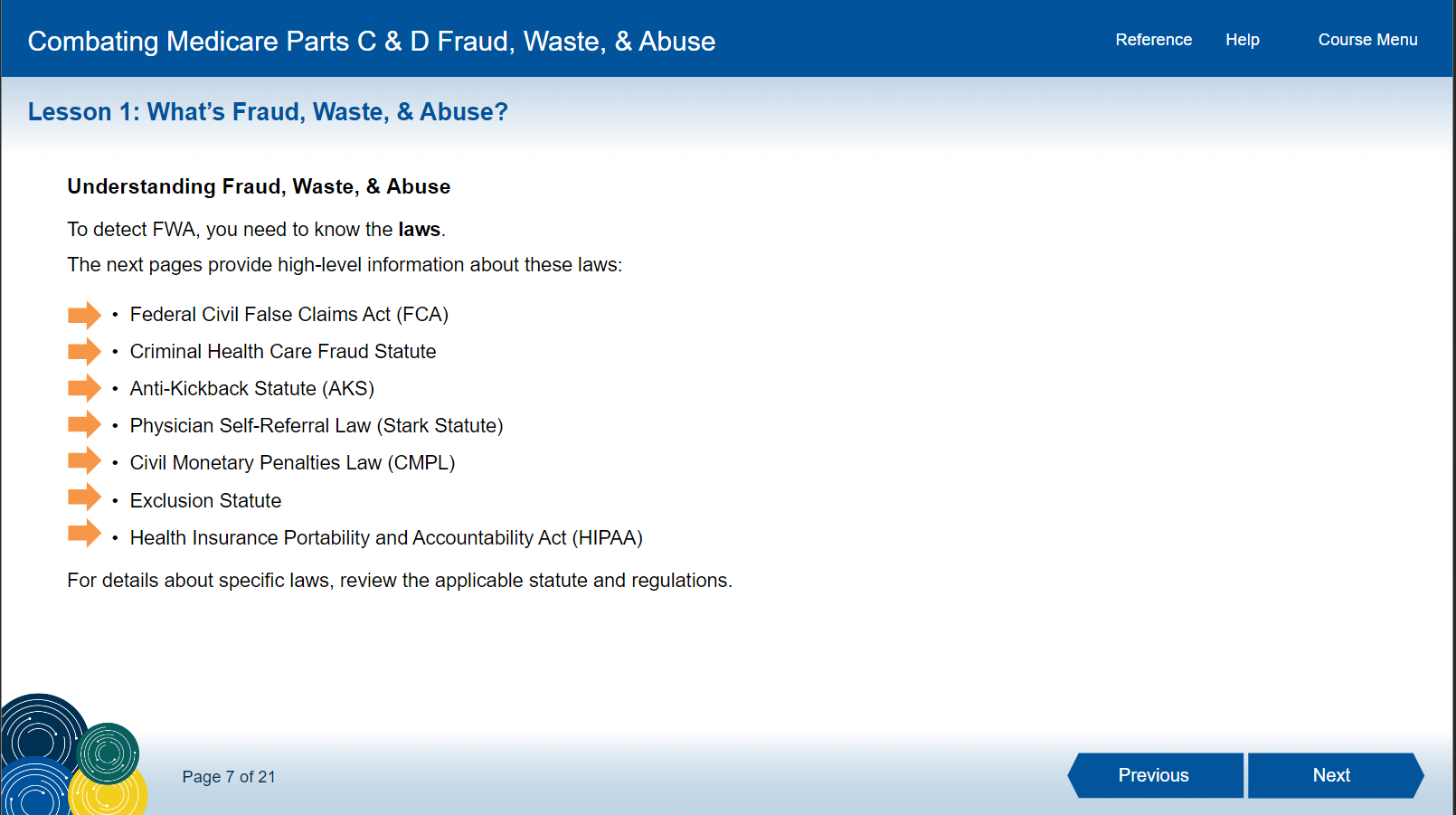 20
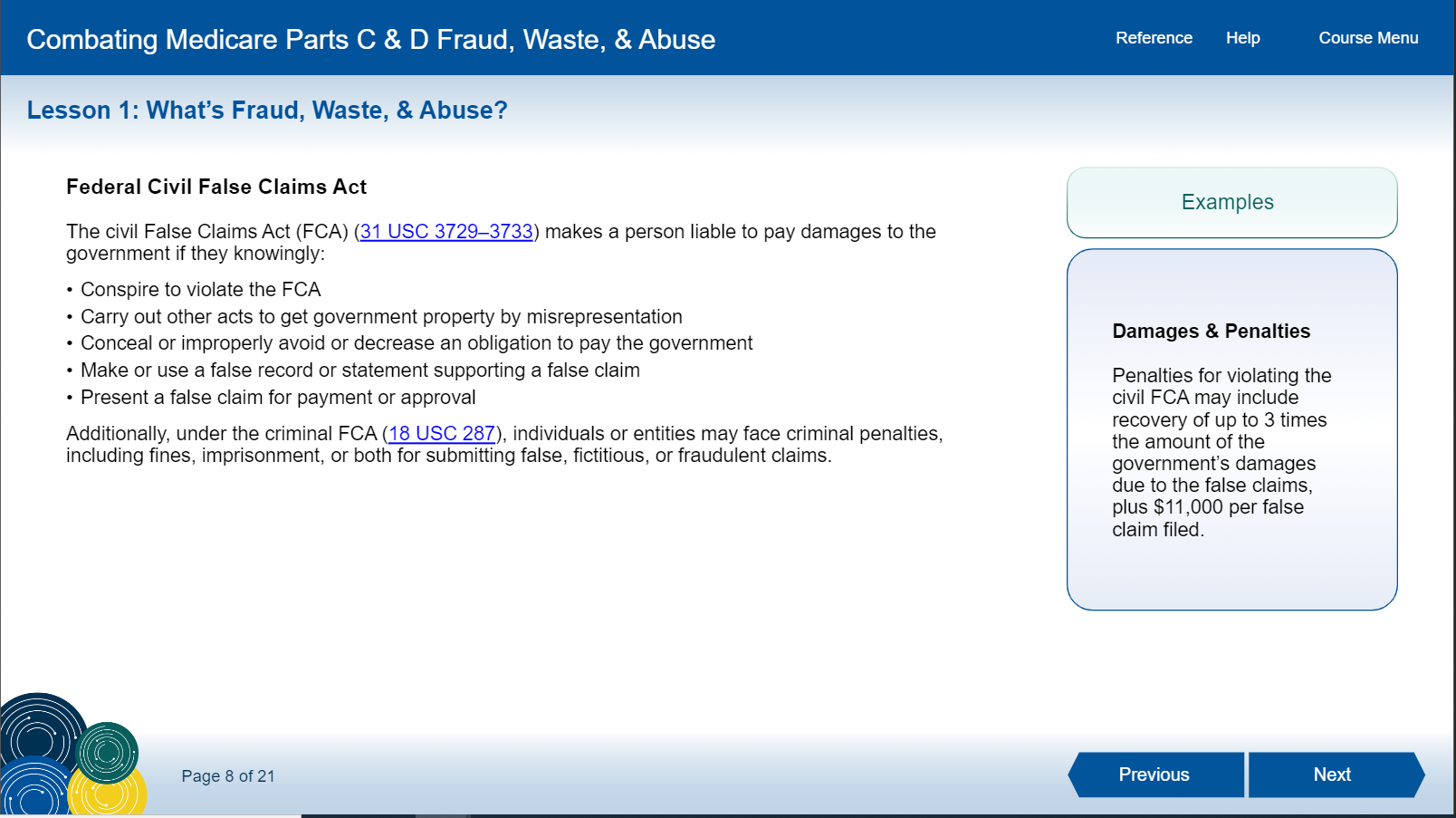 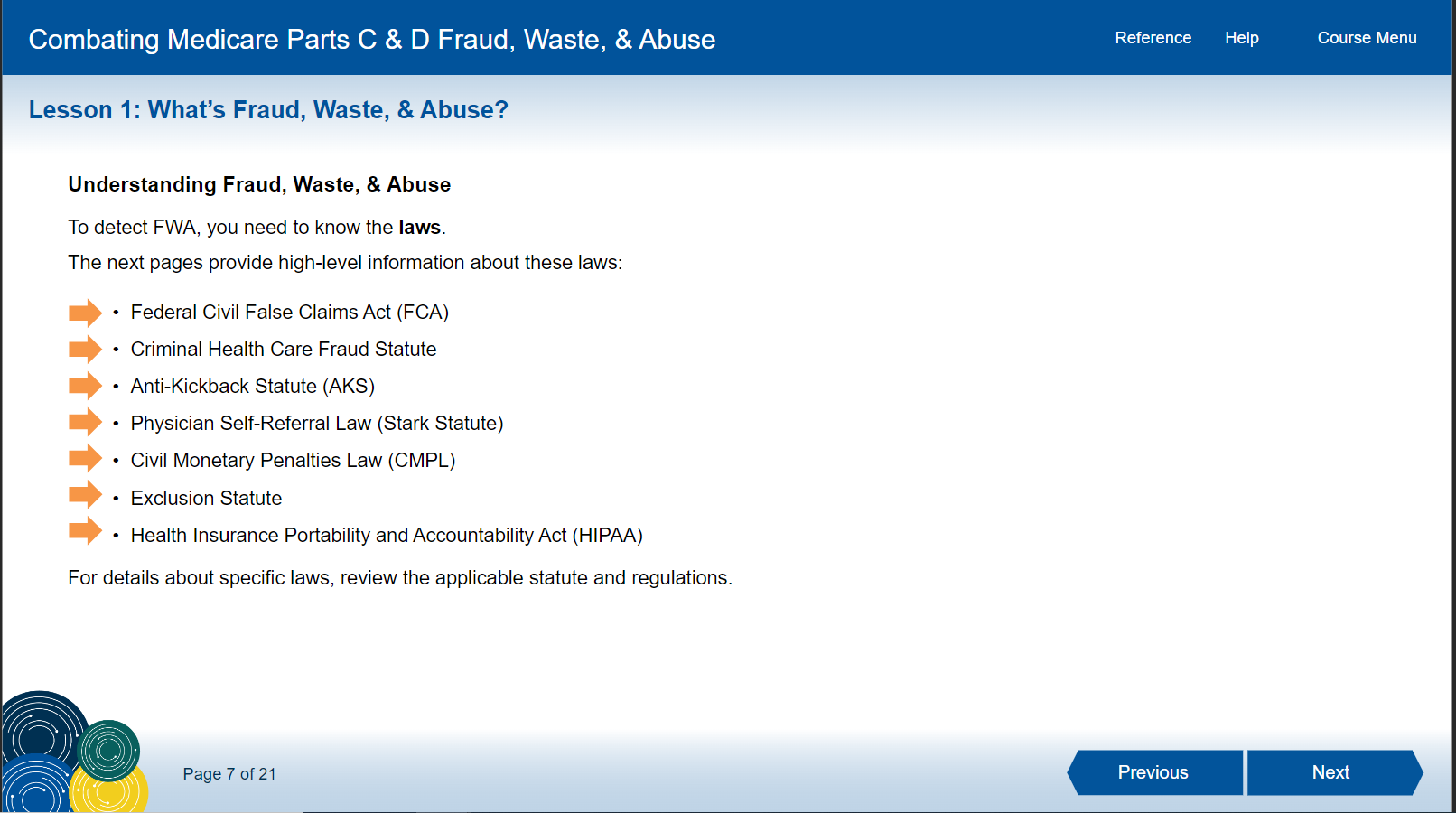 Examples
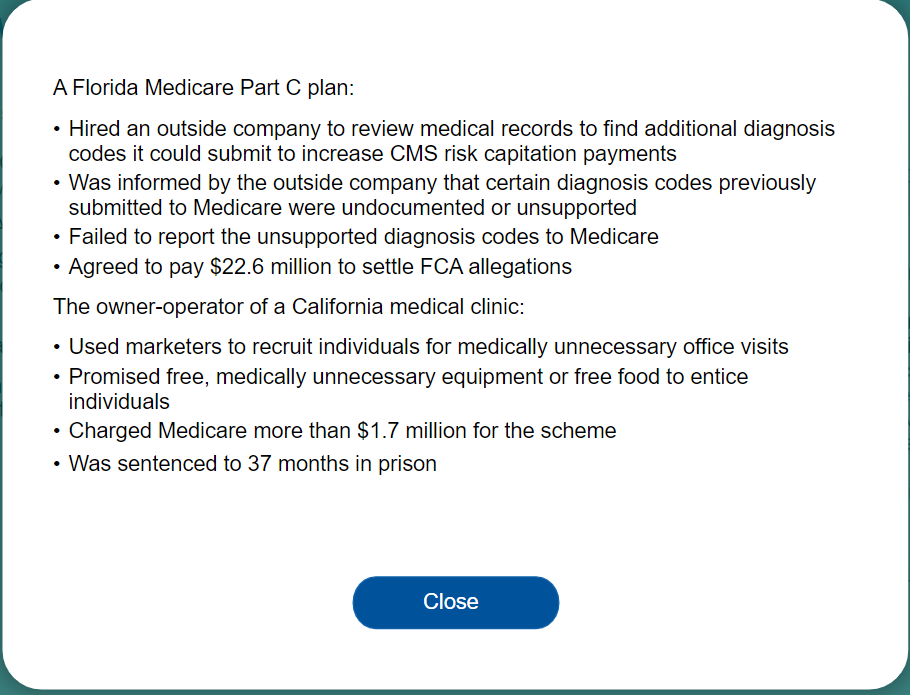 22
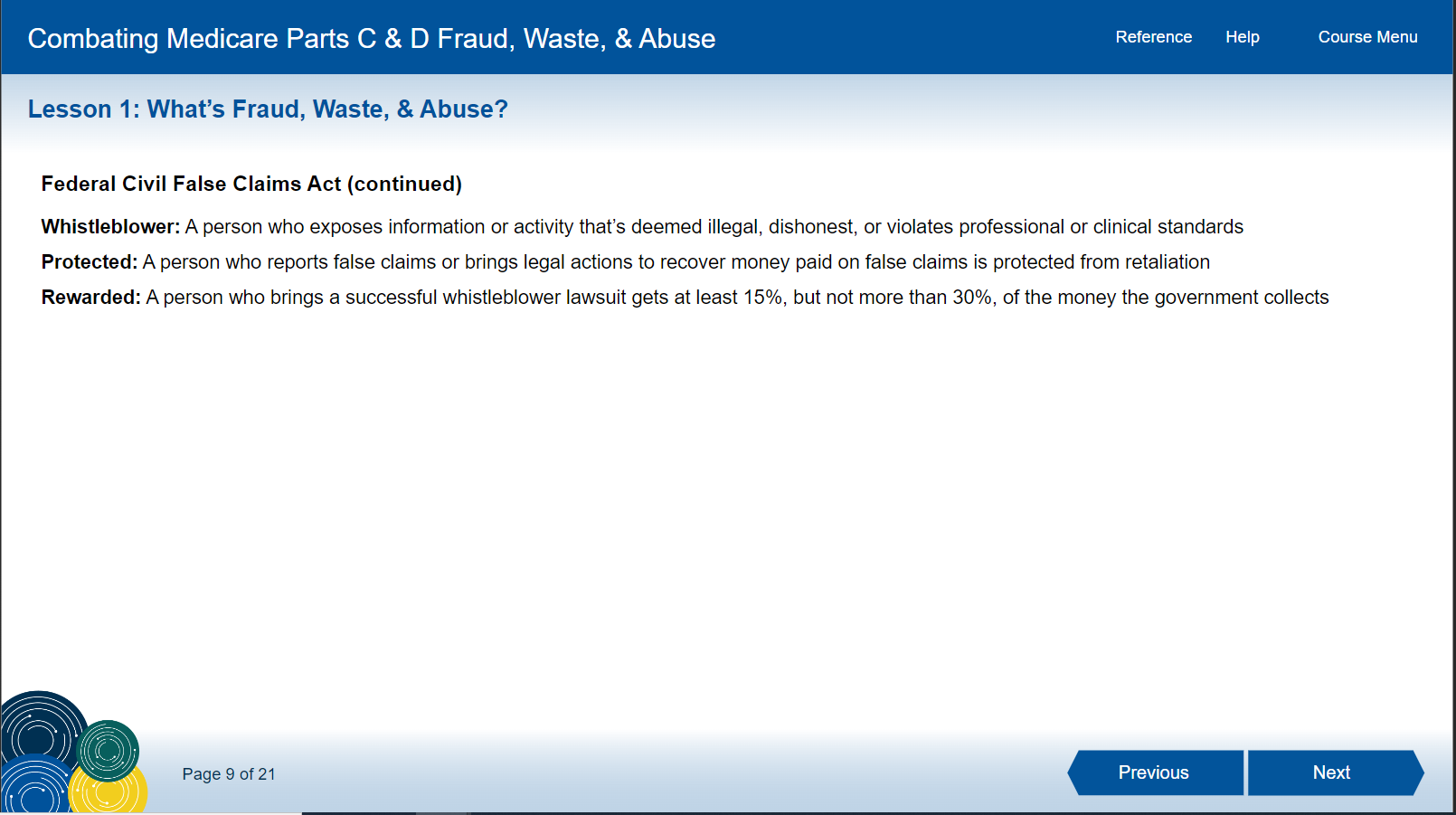 23
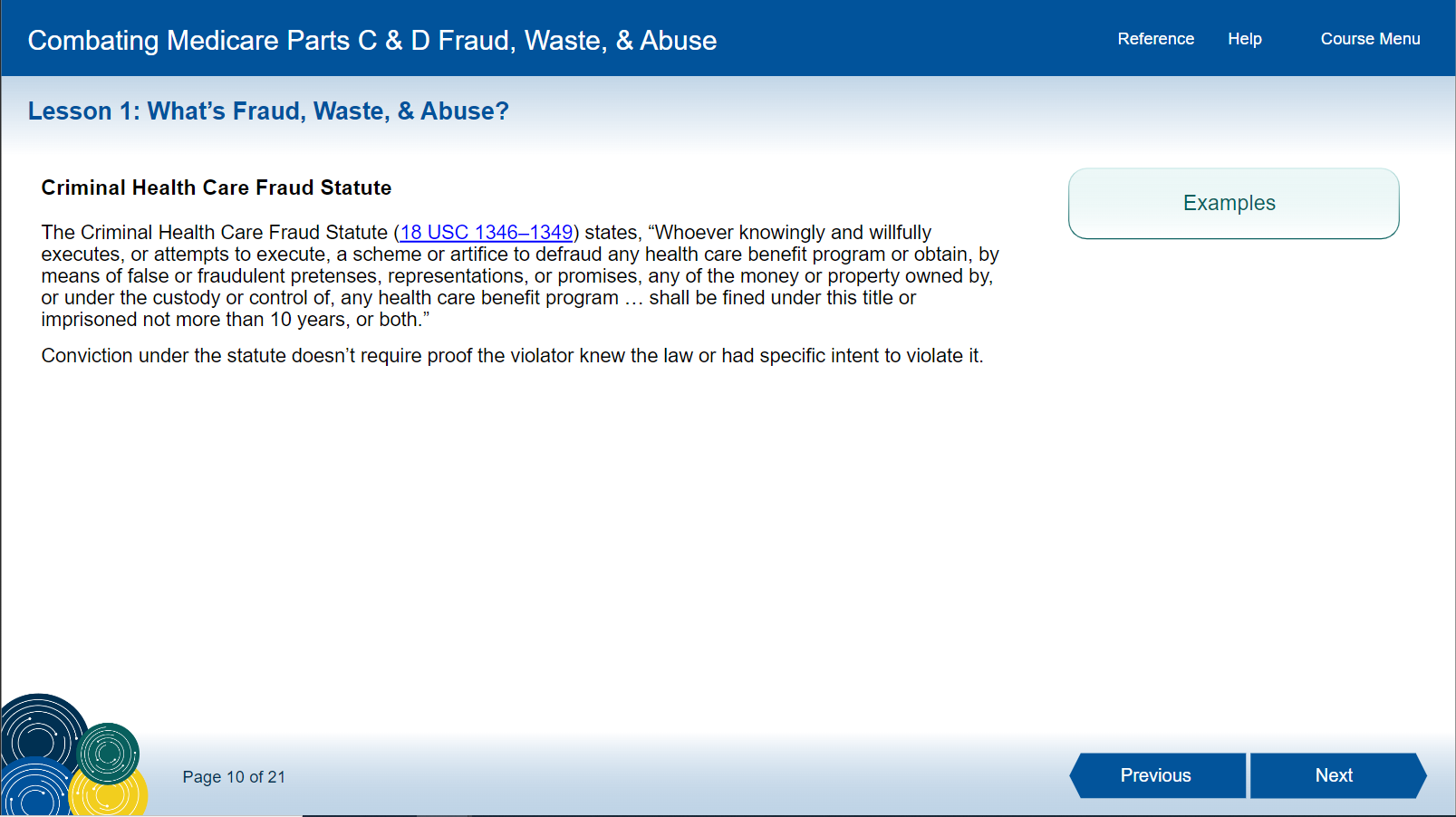 Examples
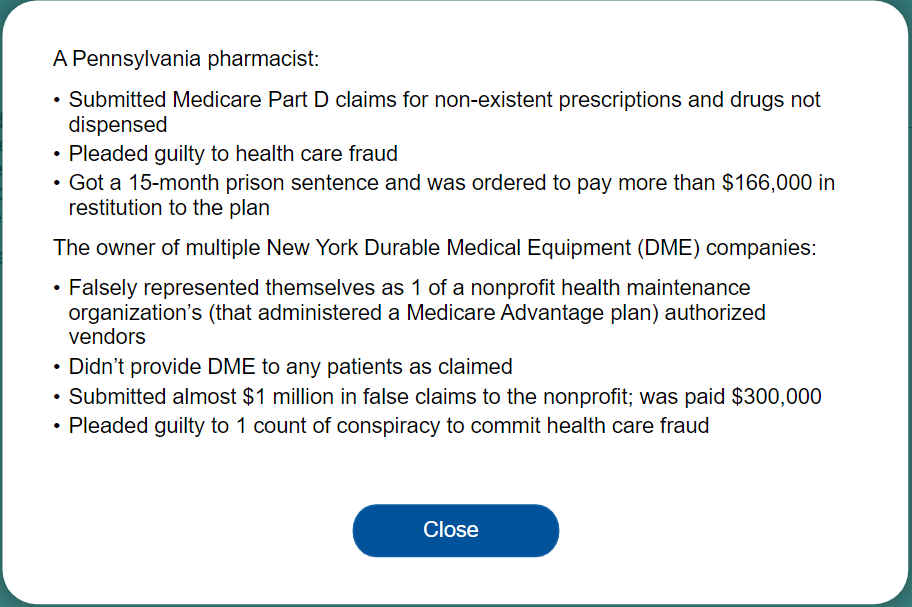 25
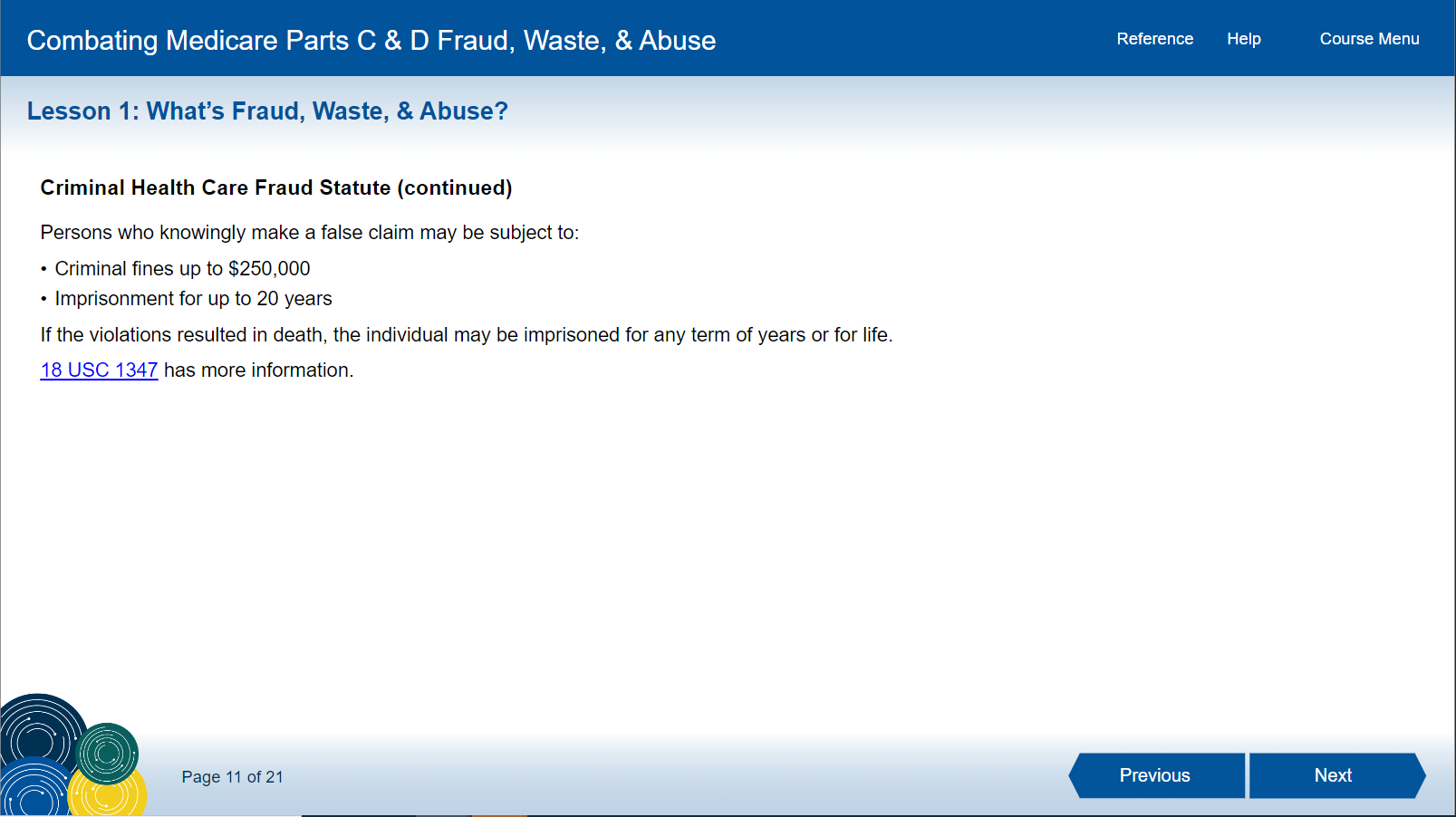 26
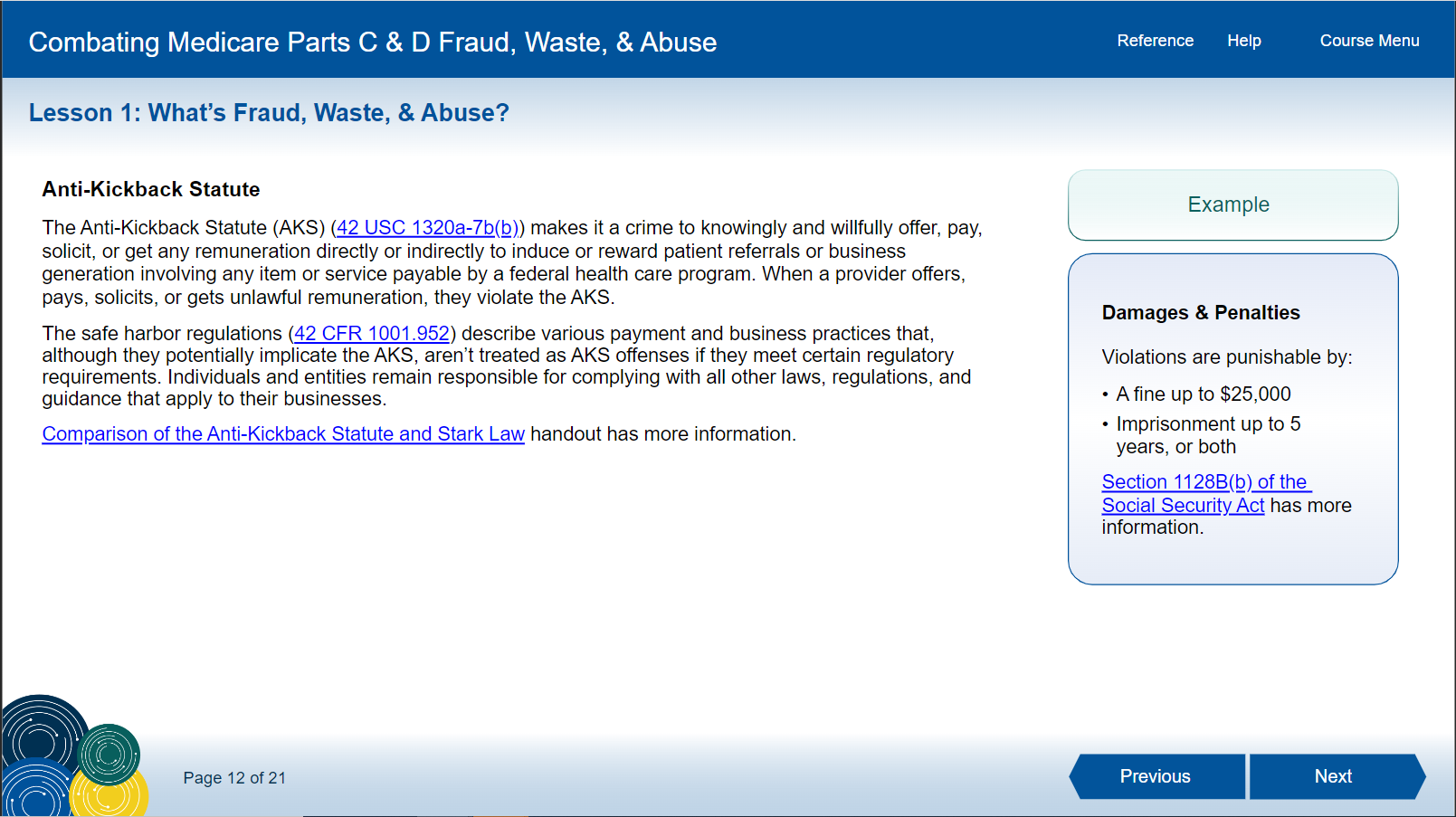 Examples
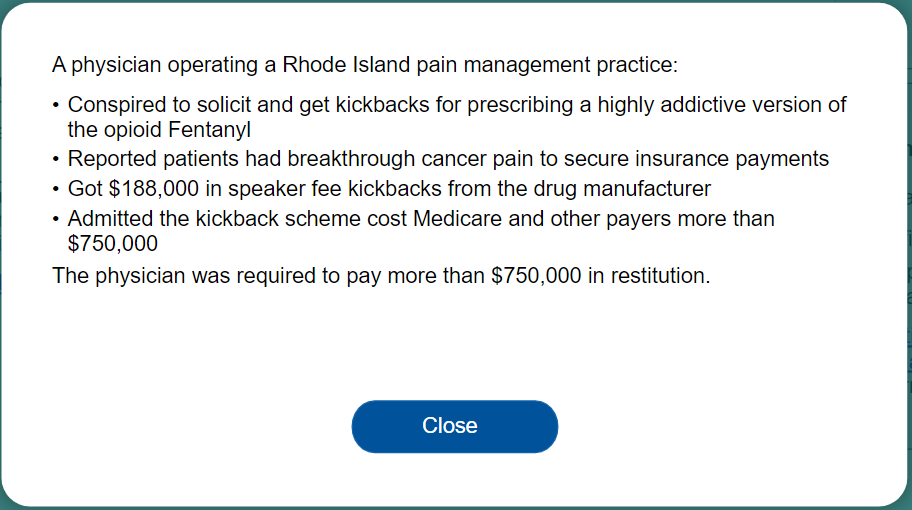 28
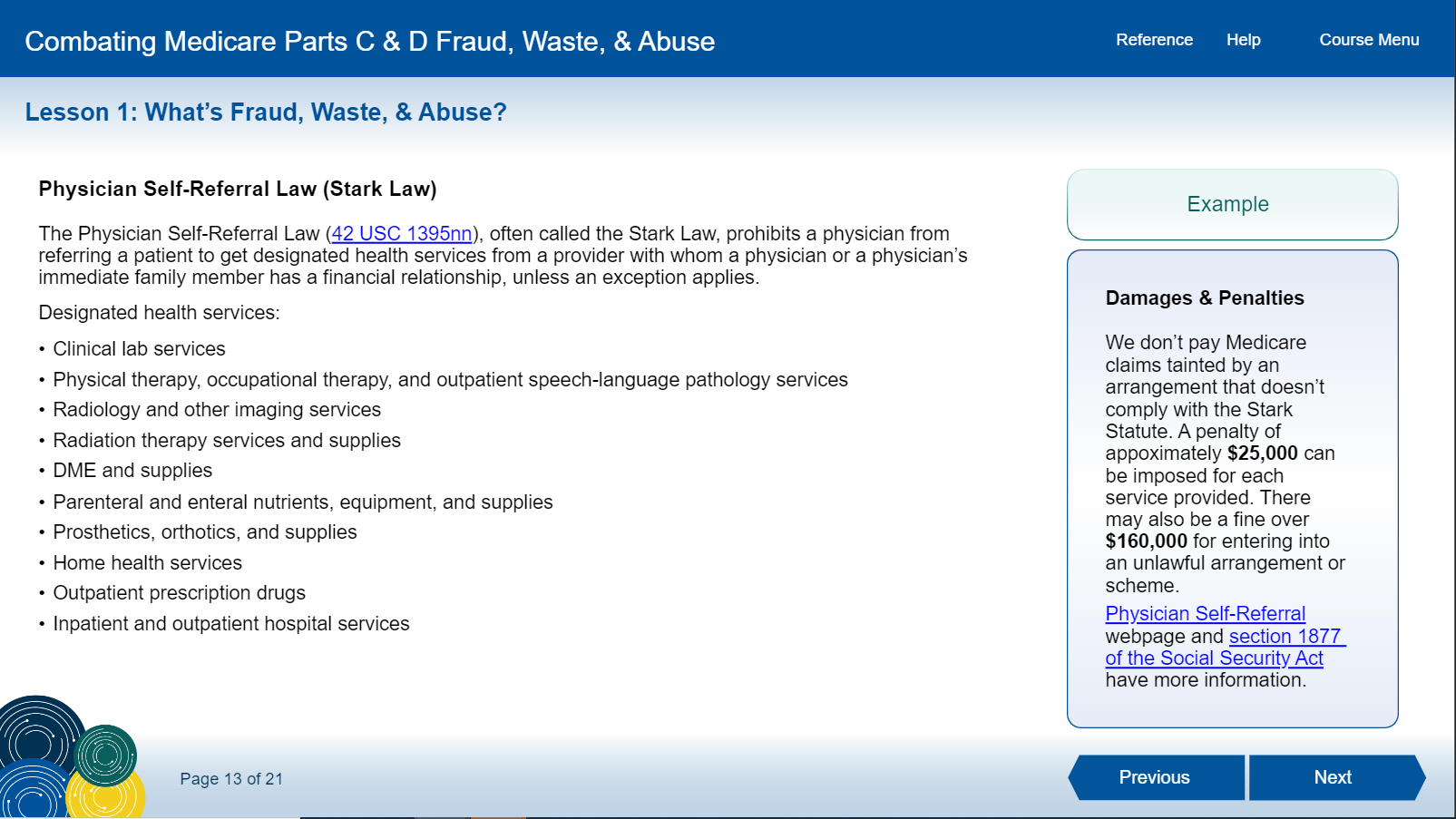 Example
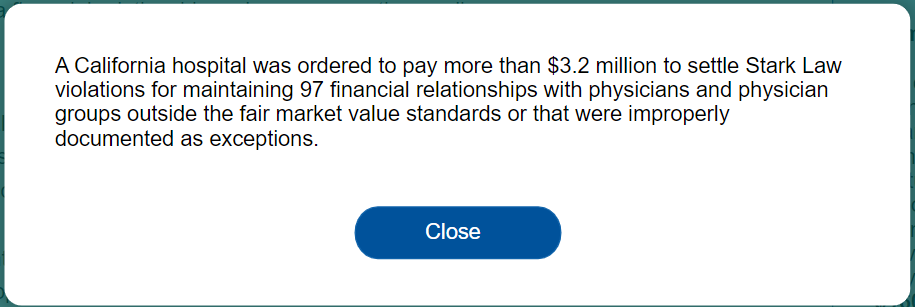 30
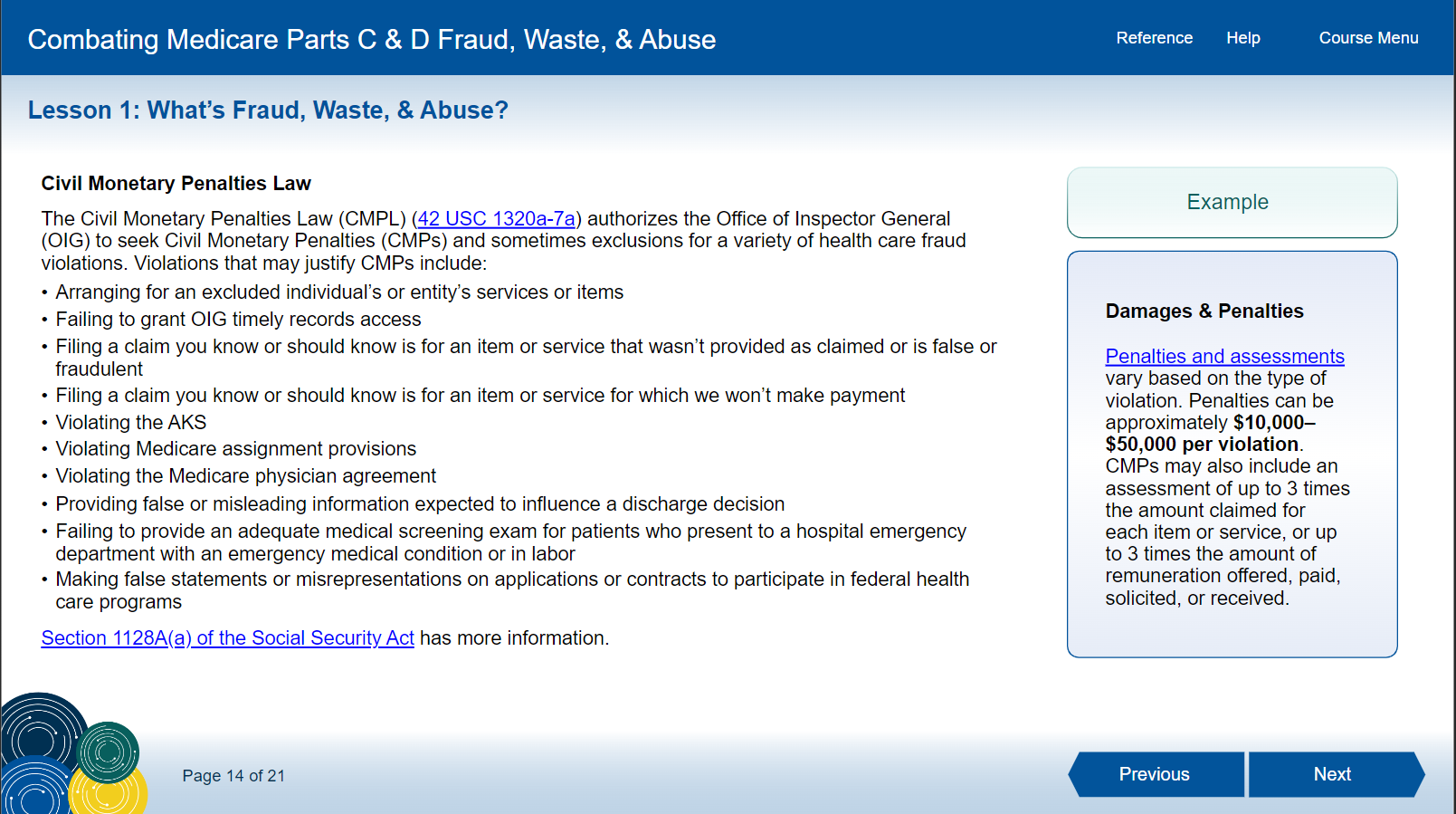 Example
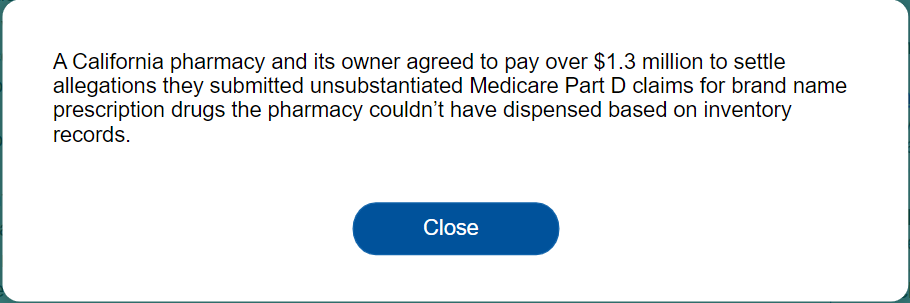 32
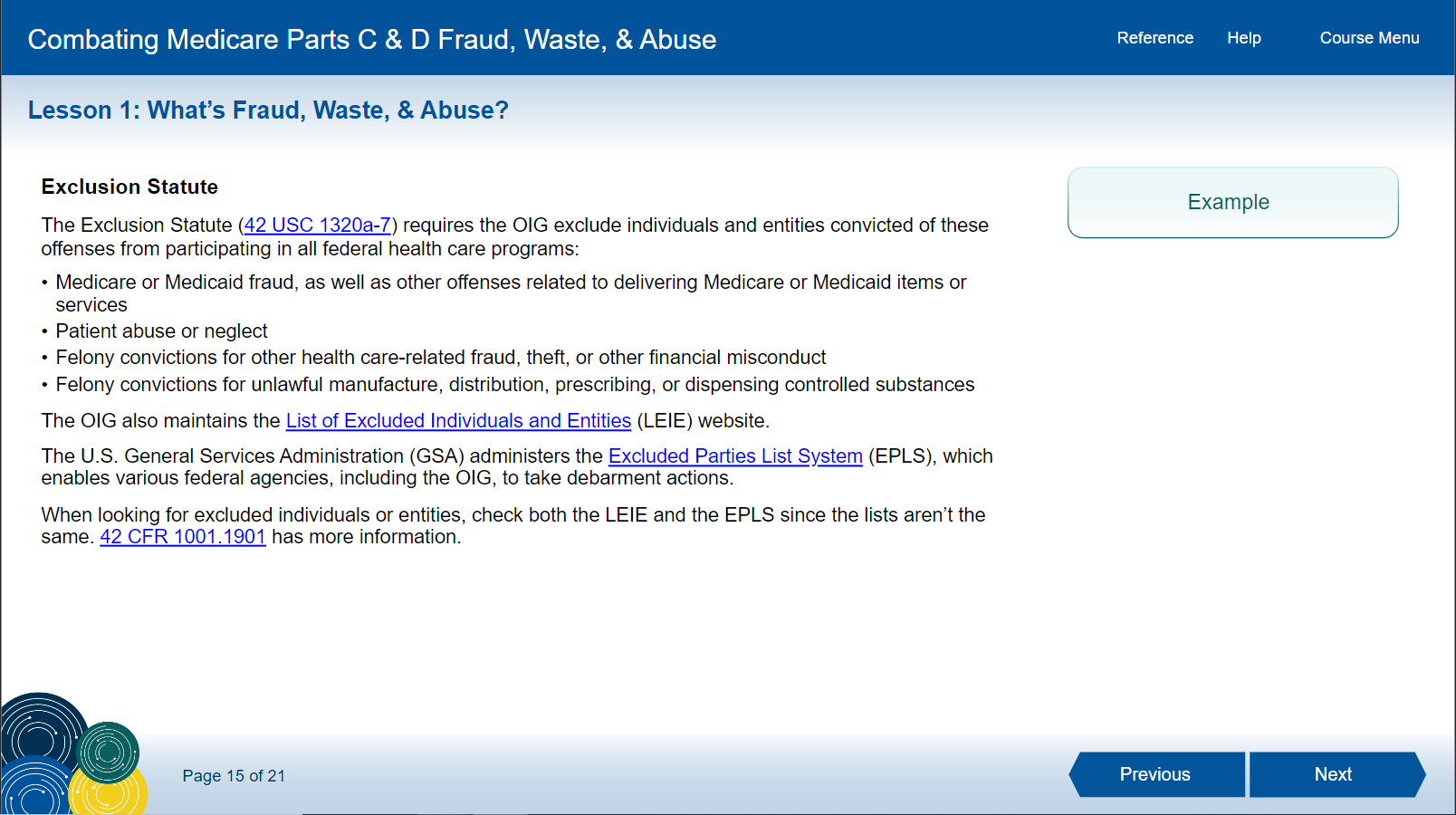 Example
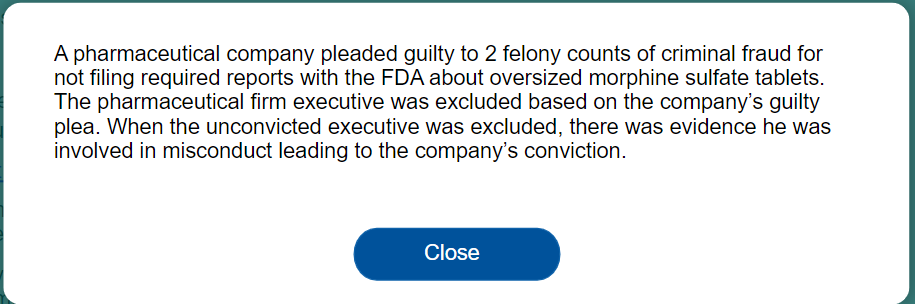 34
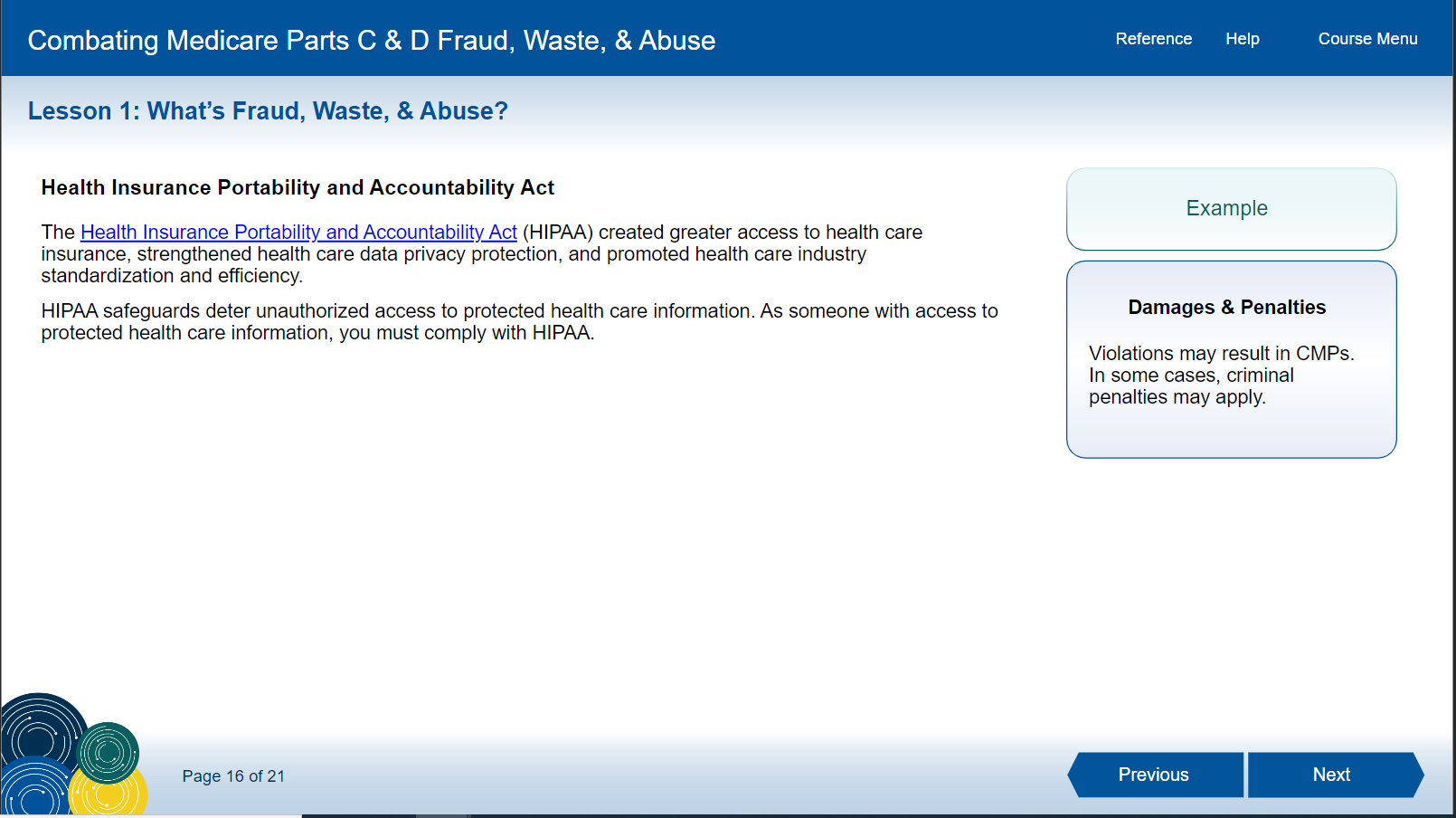 Example
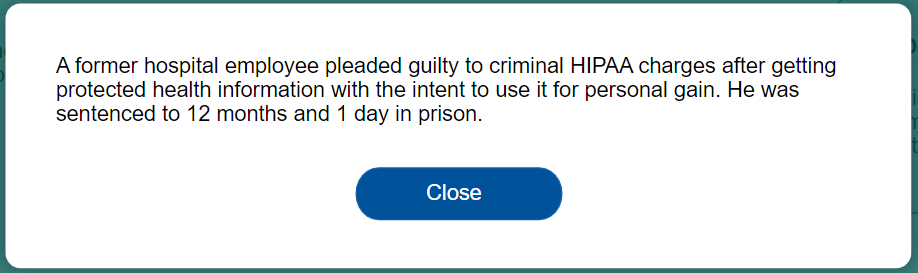 36
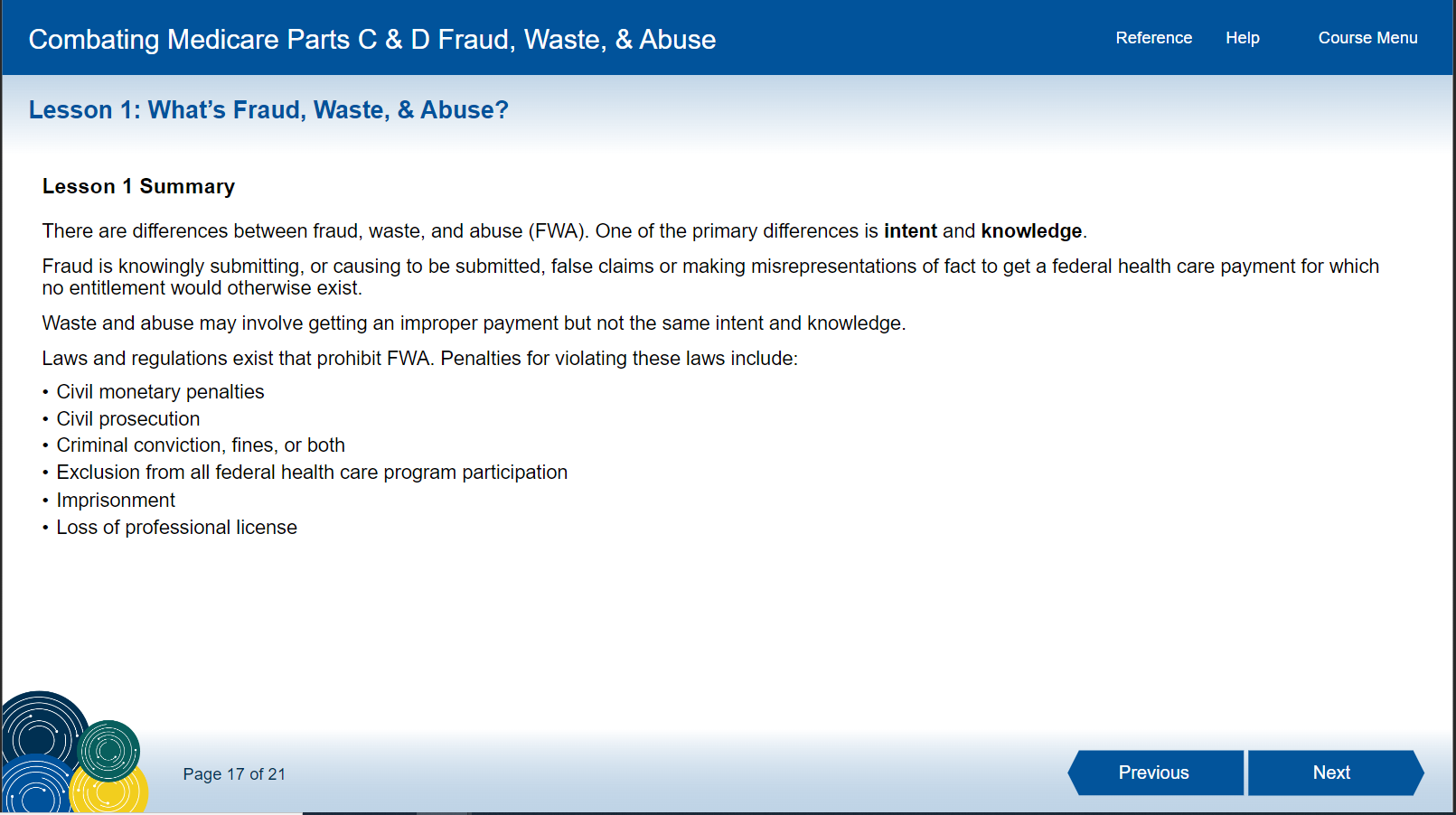 37
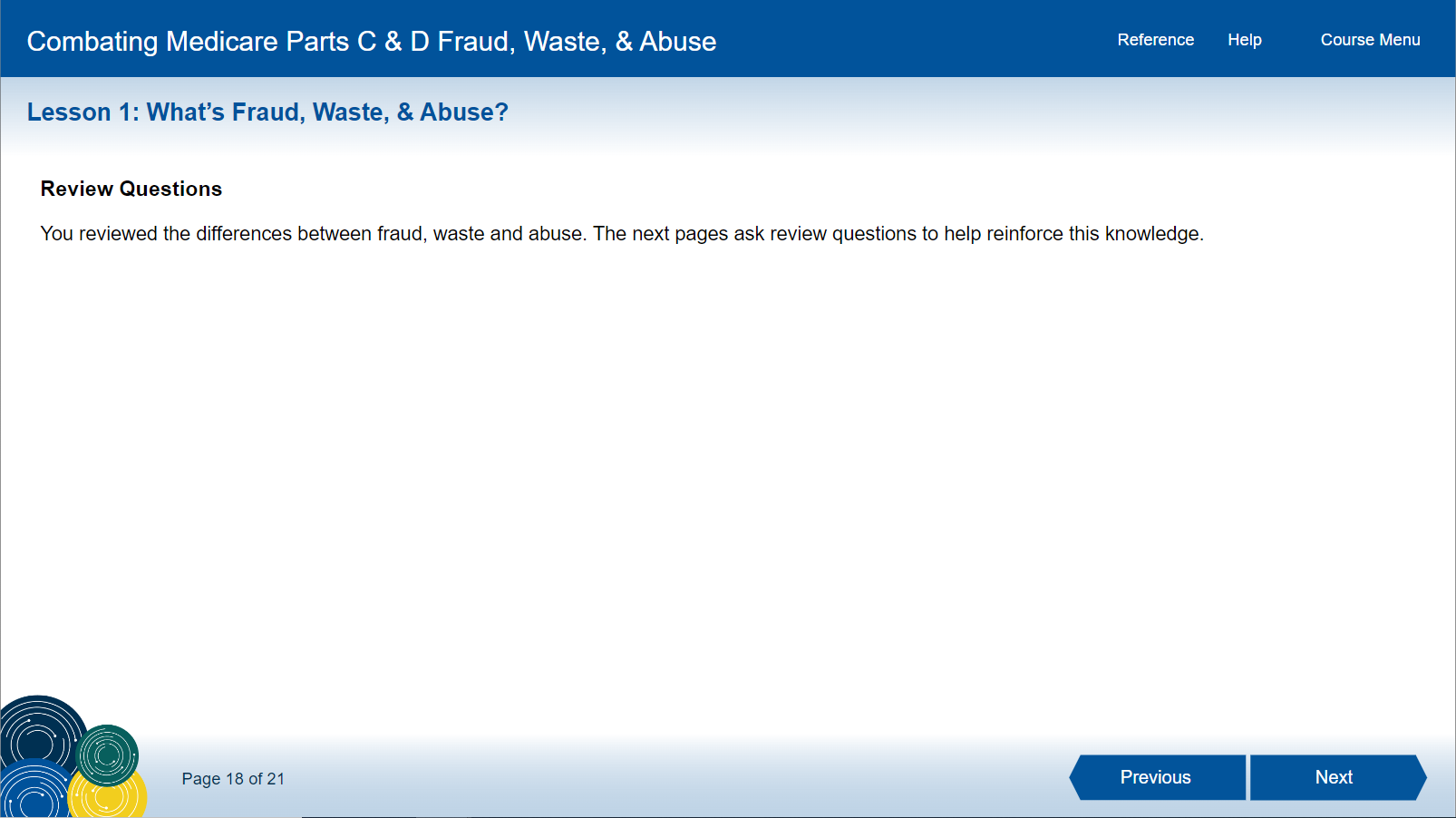 38
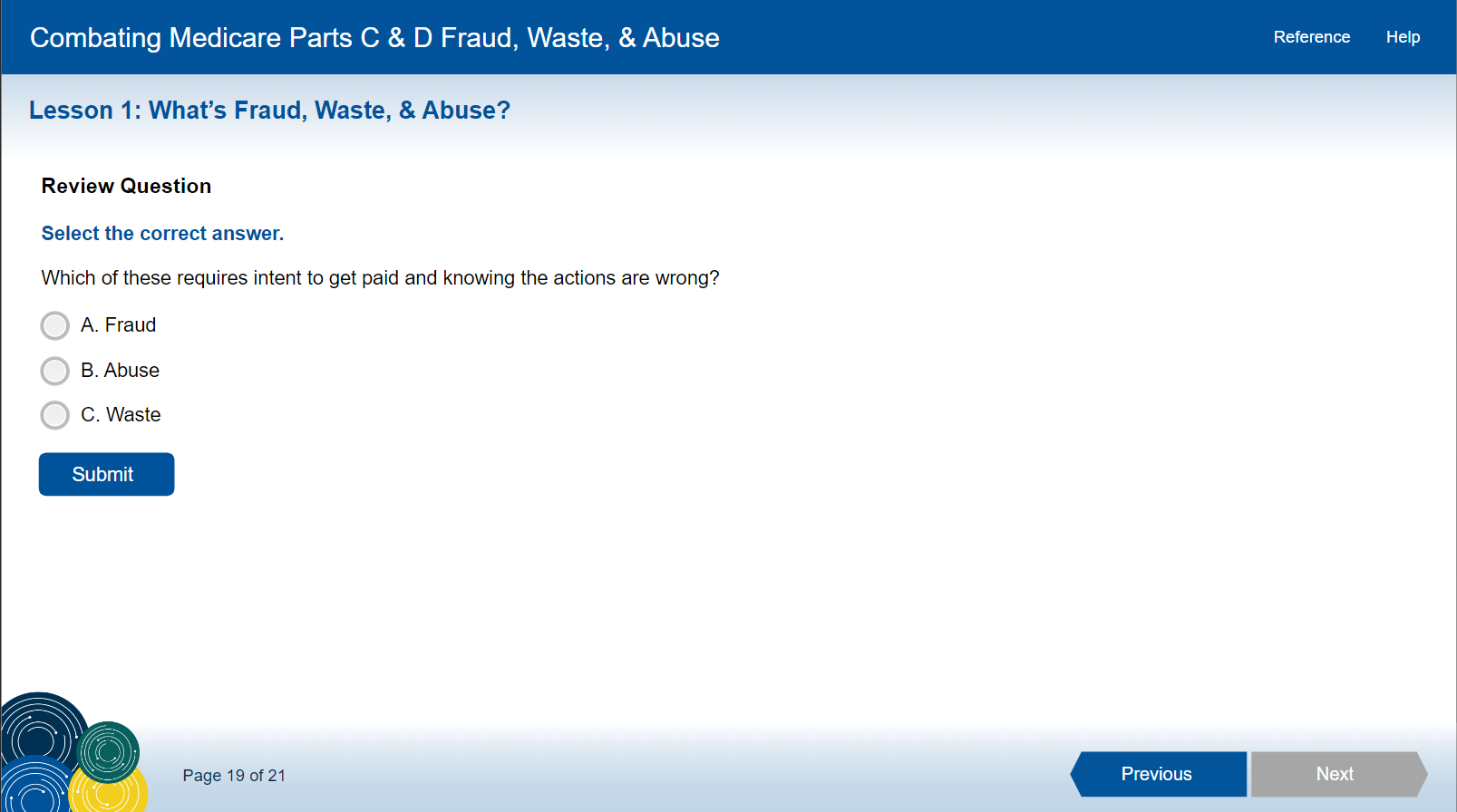 The Correct Answer Is…
A
40
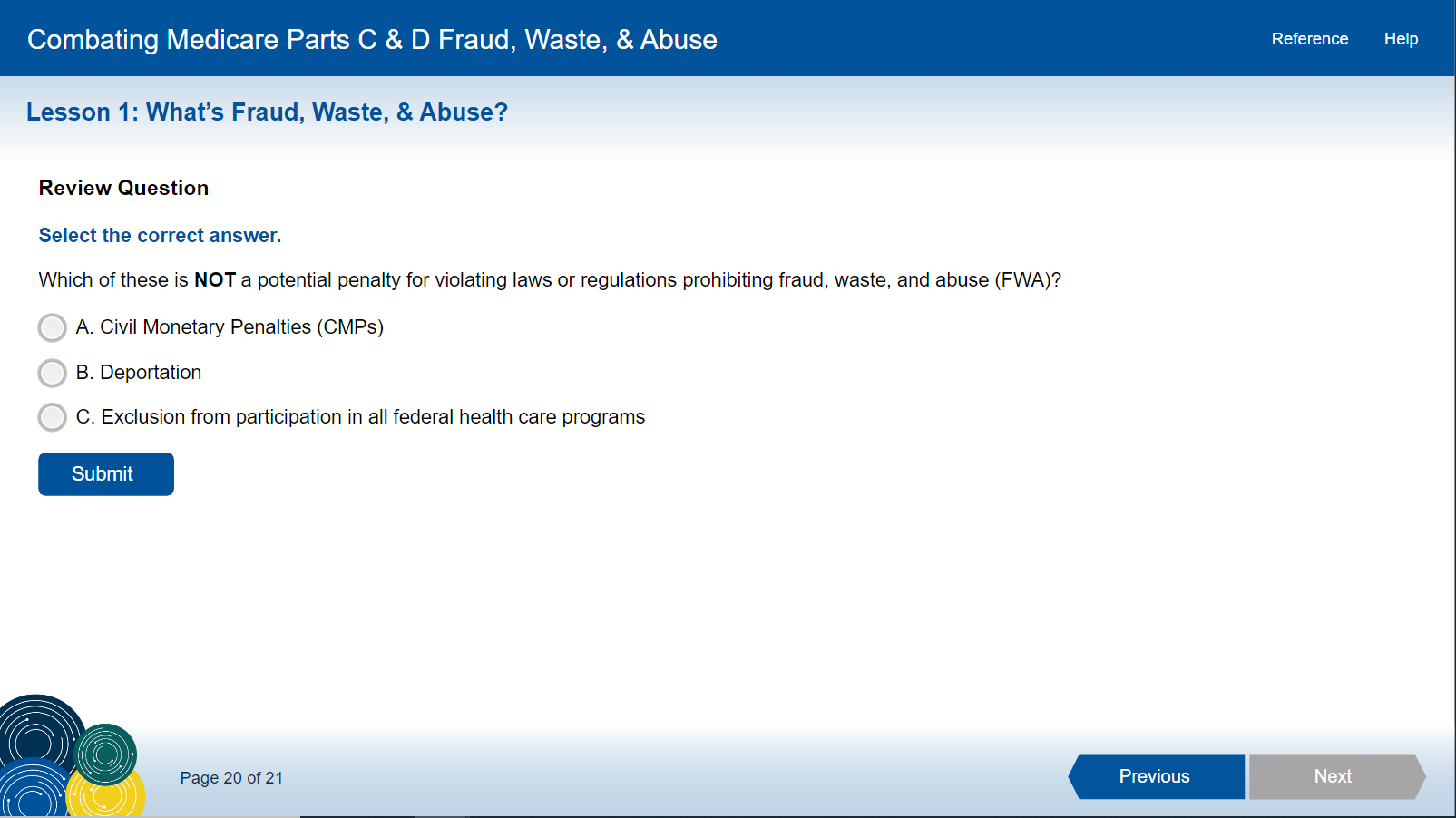 The Correct Answer Is…
B
42
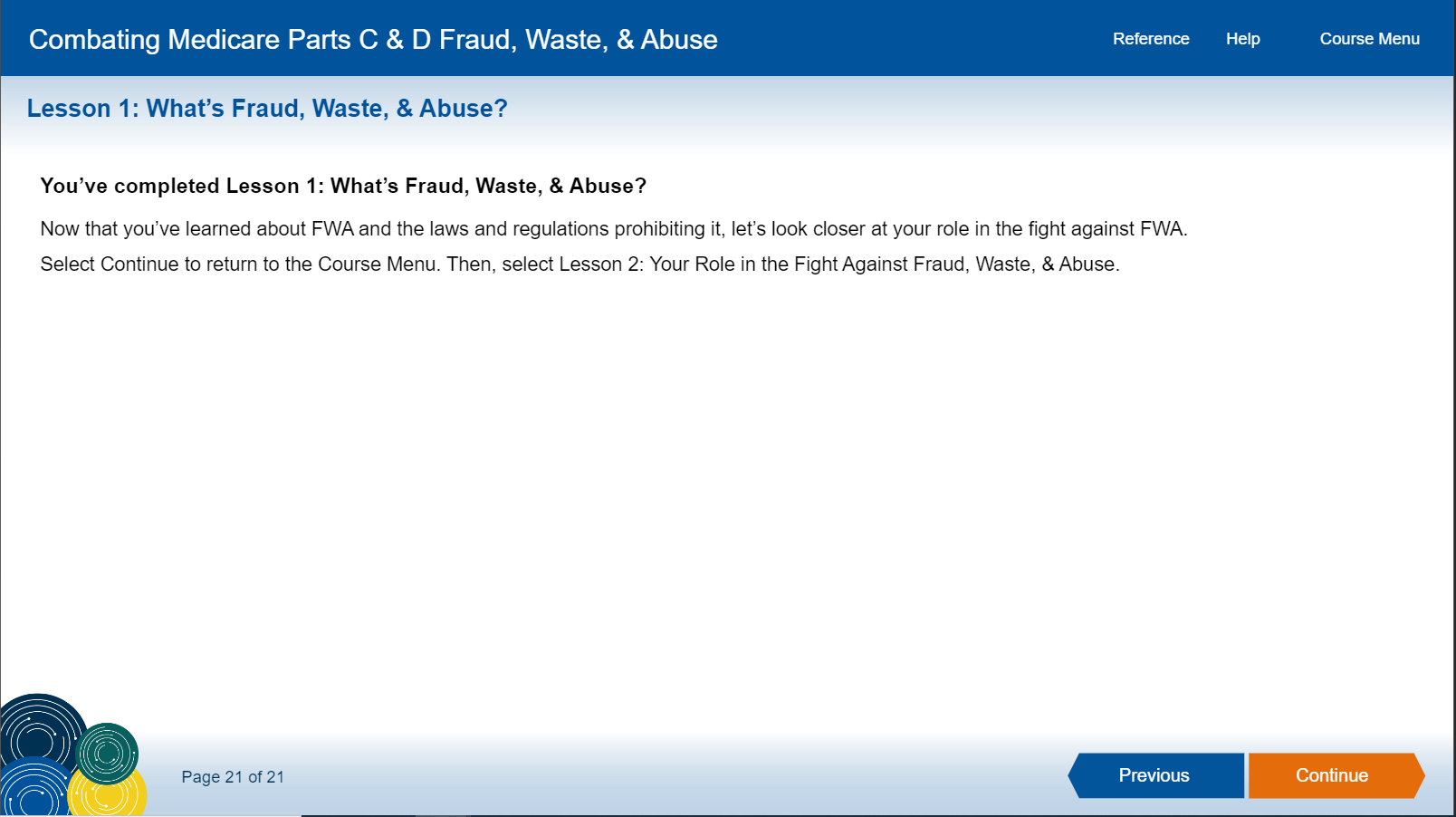 43
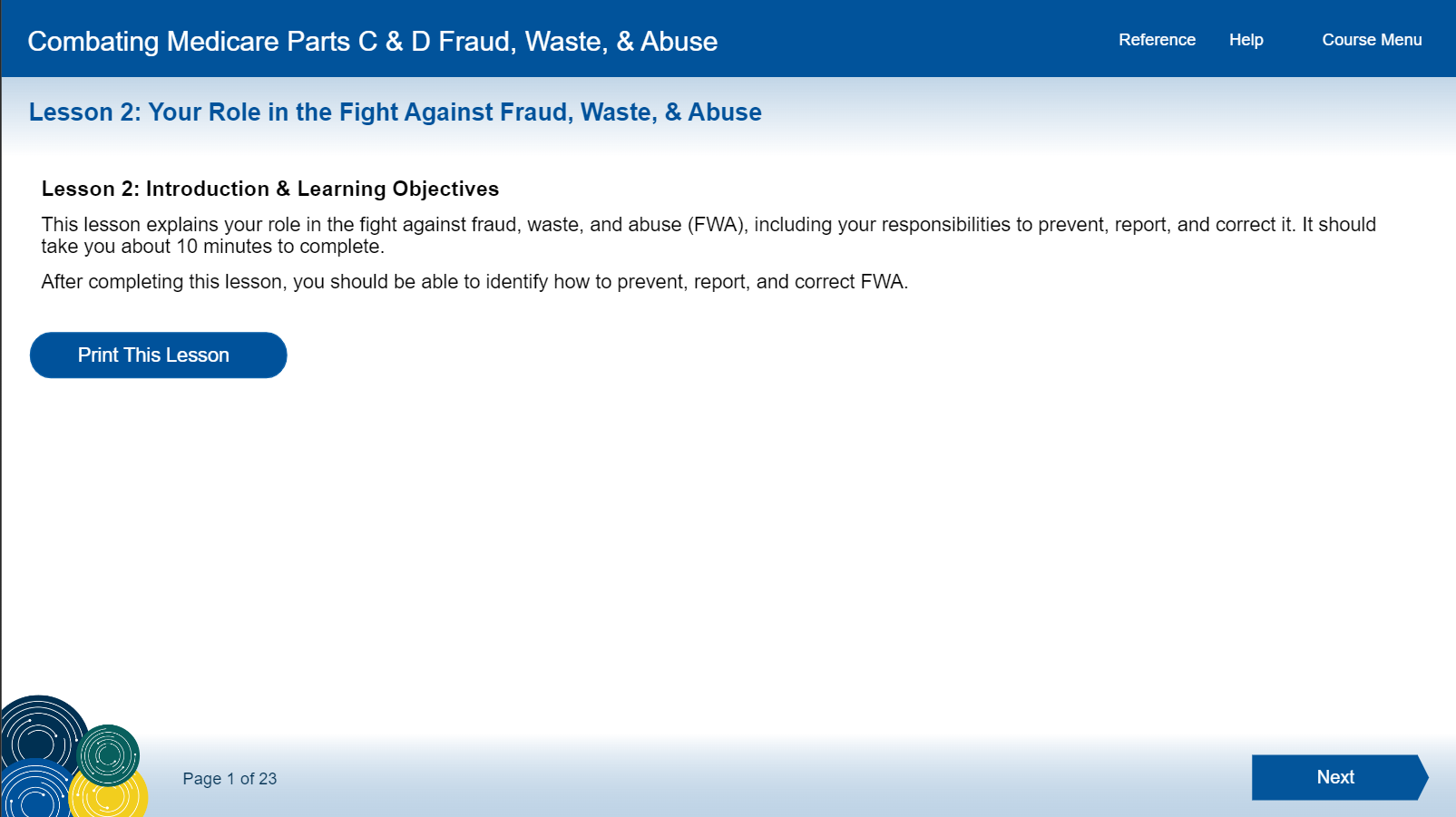 44
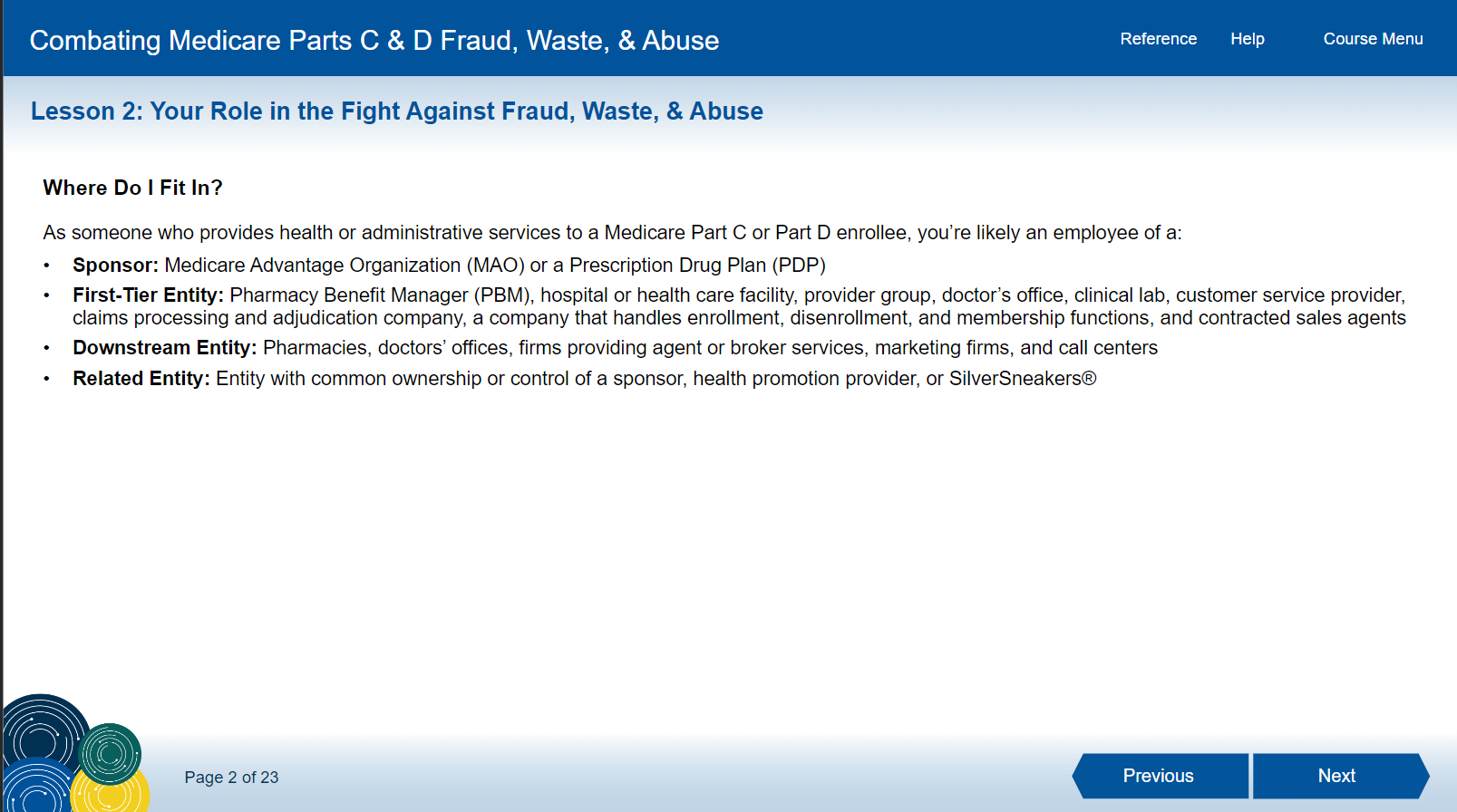 45
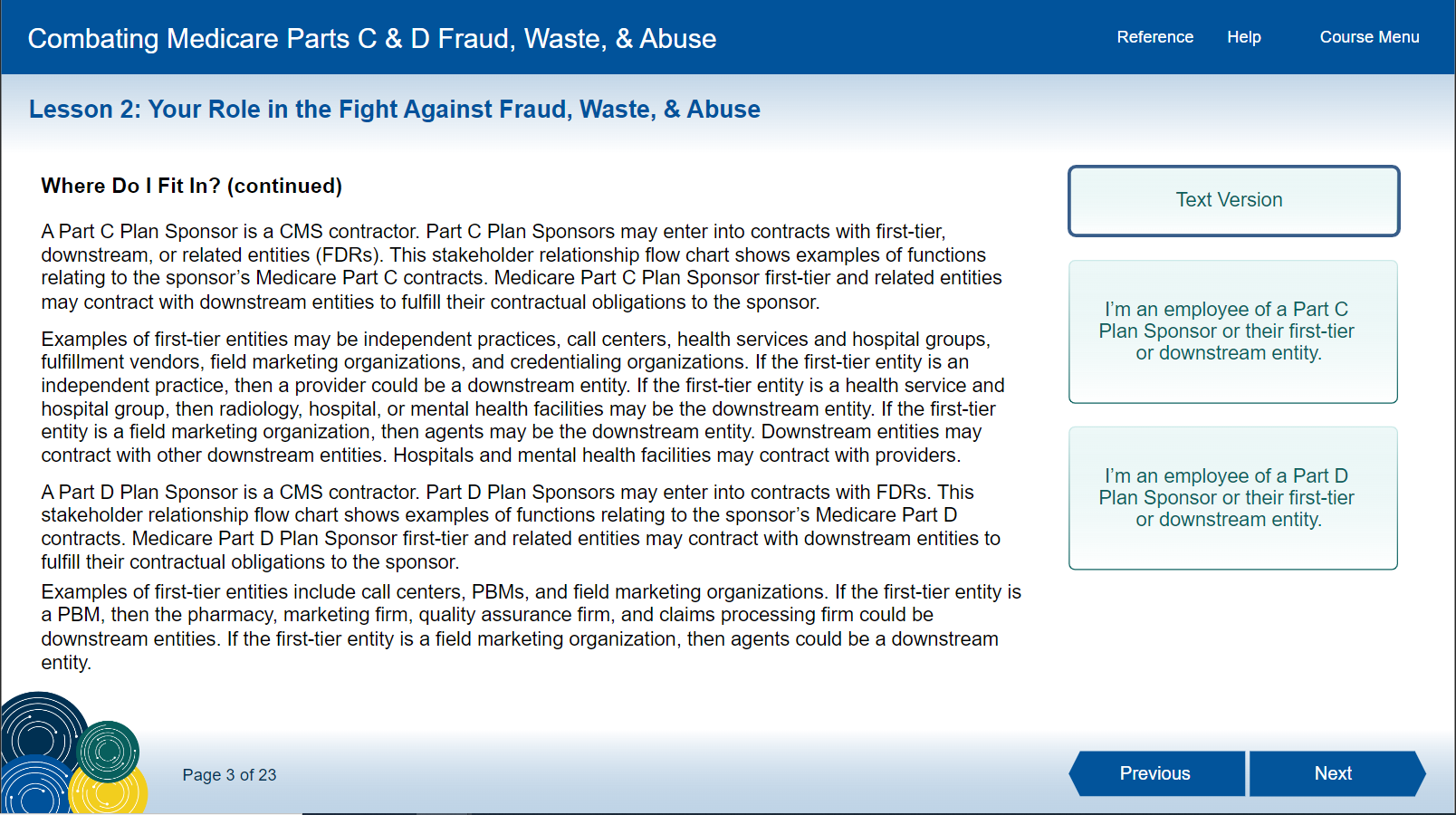 46
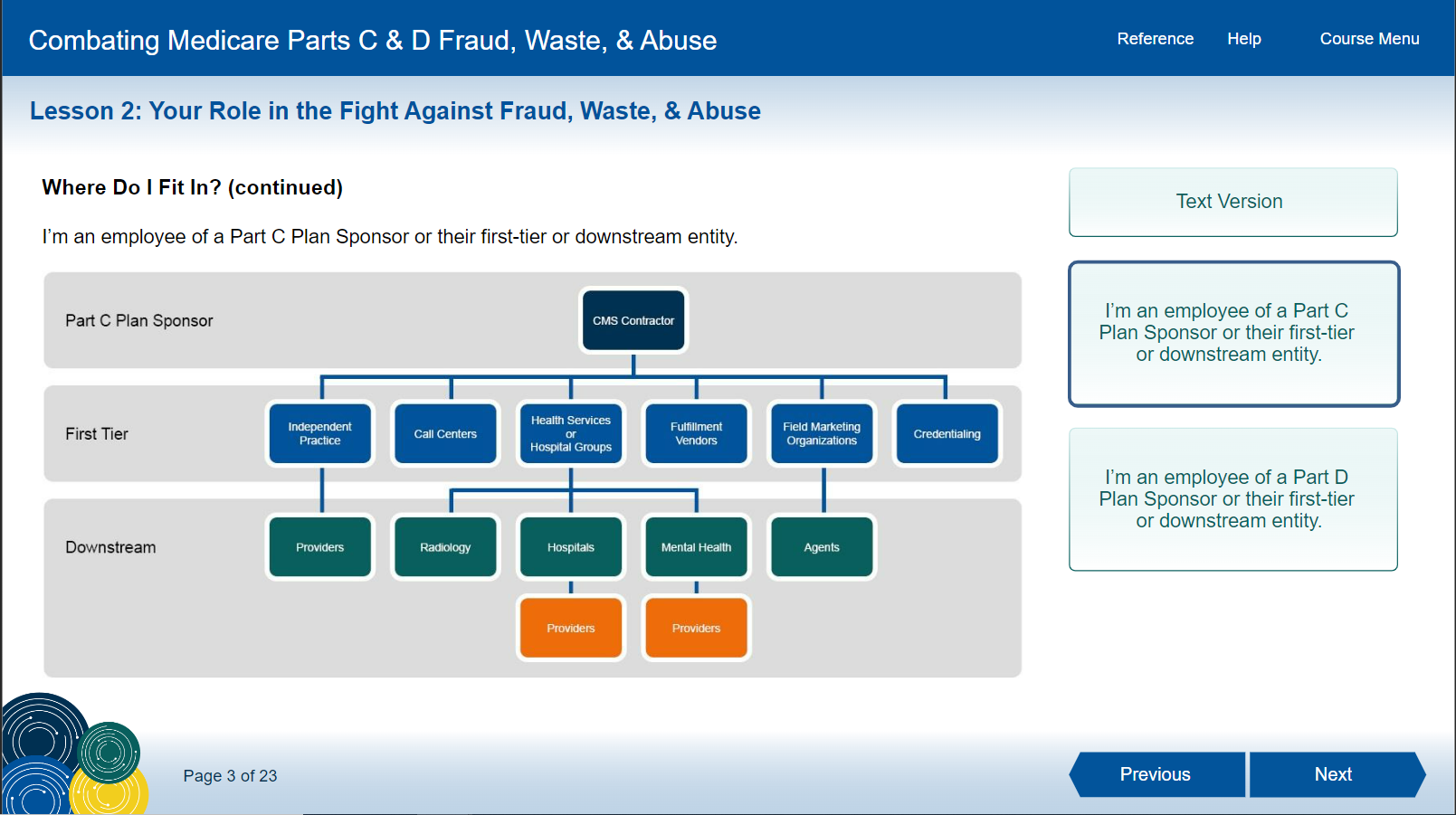 47
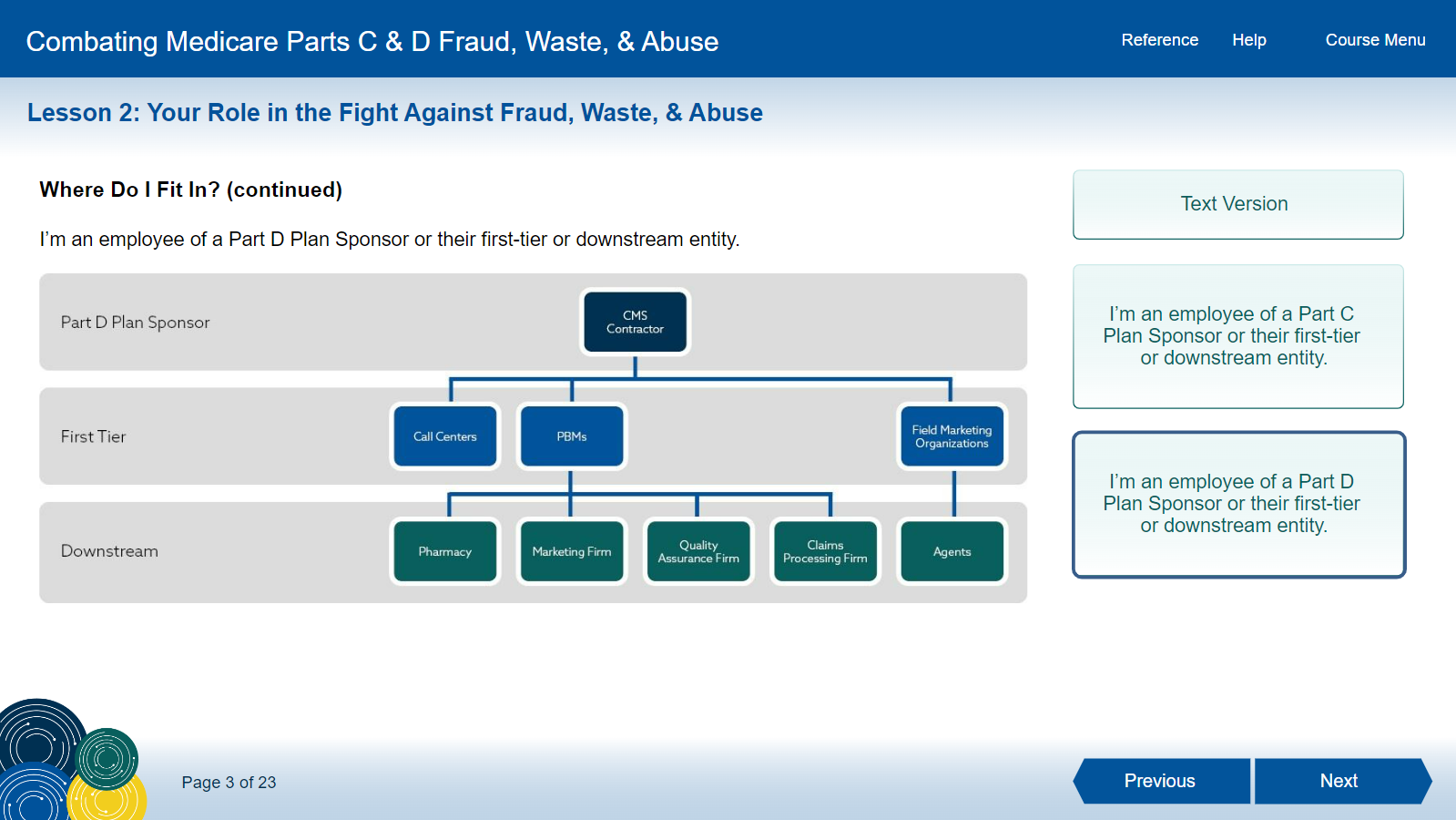 48
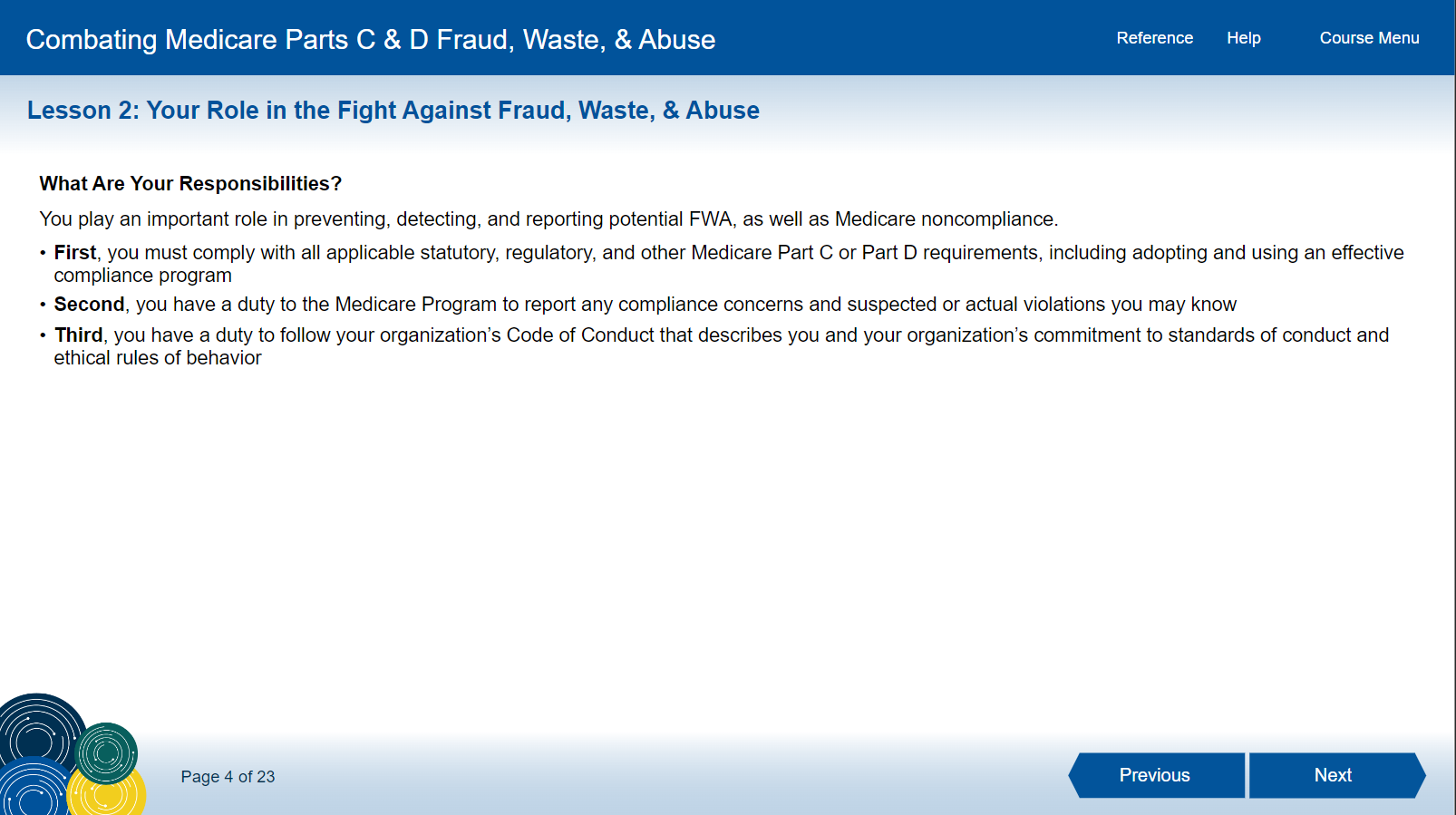 49
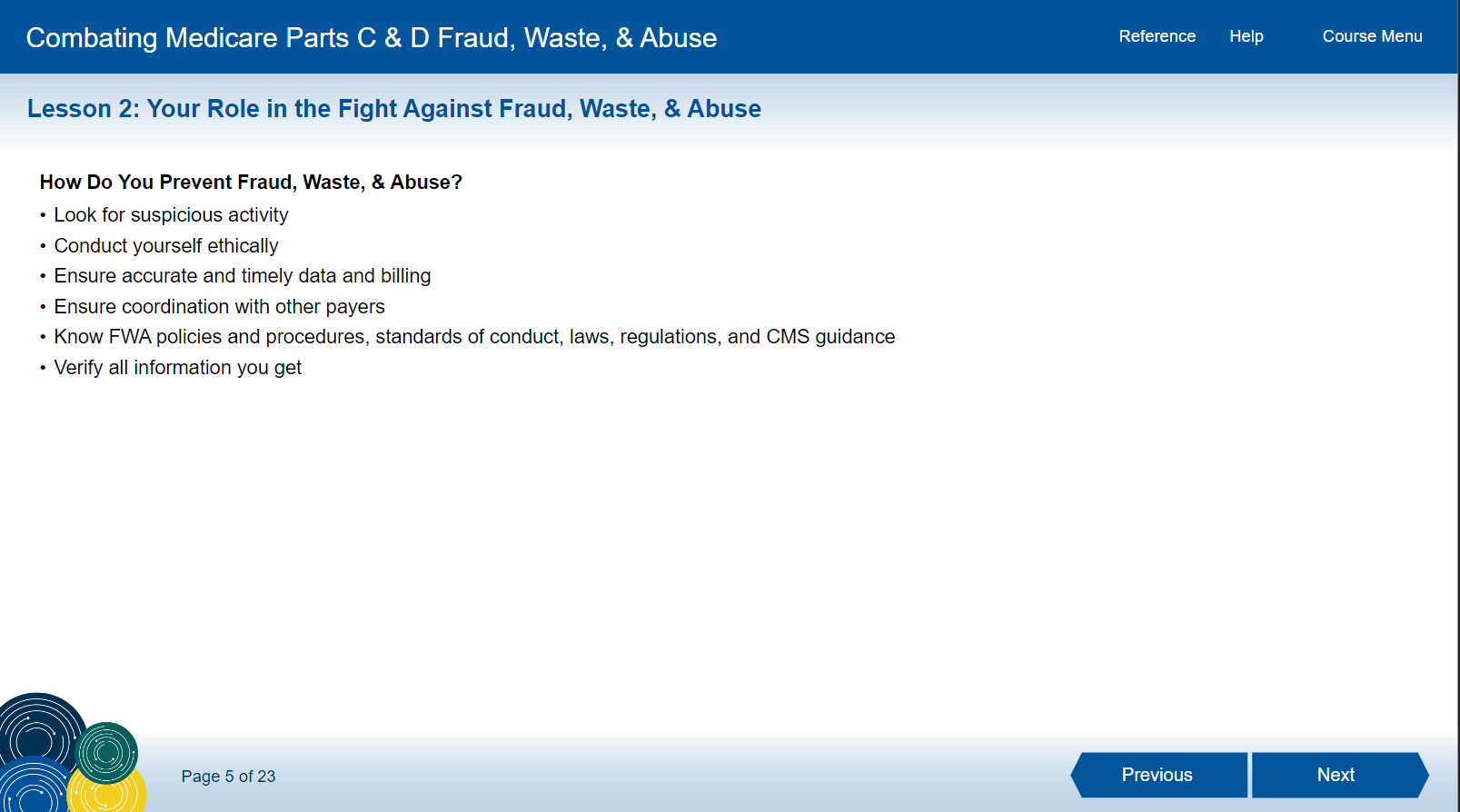 50
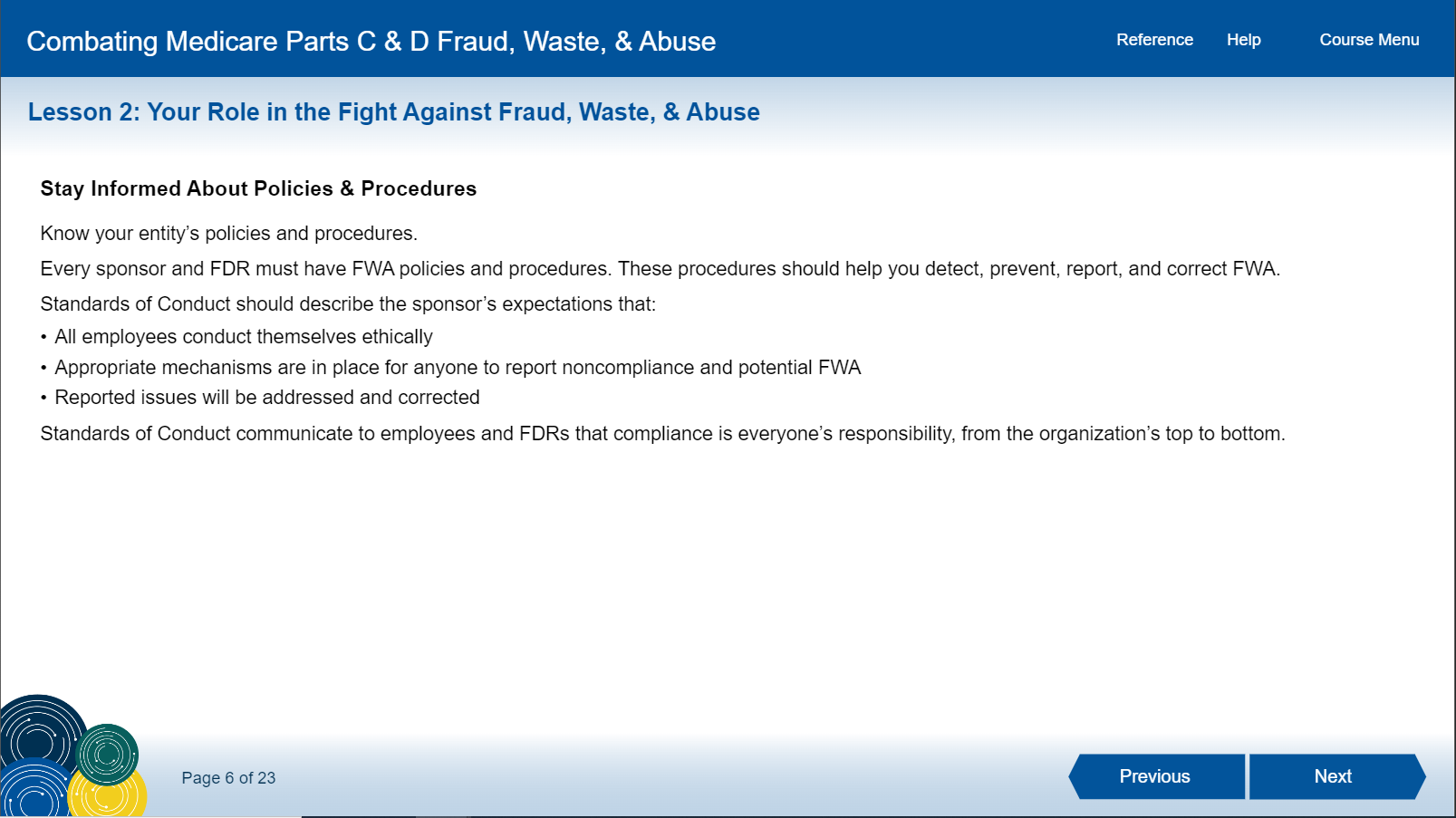 51
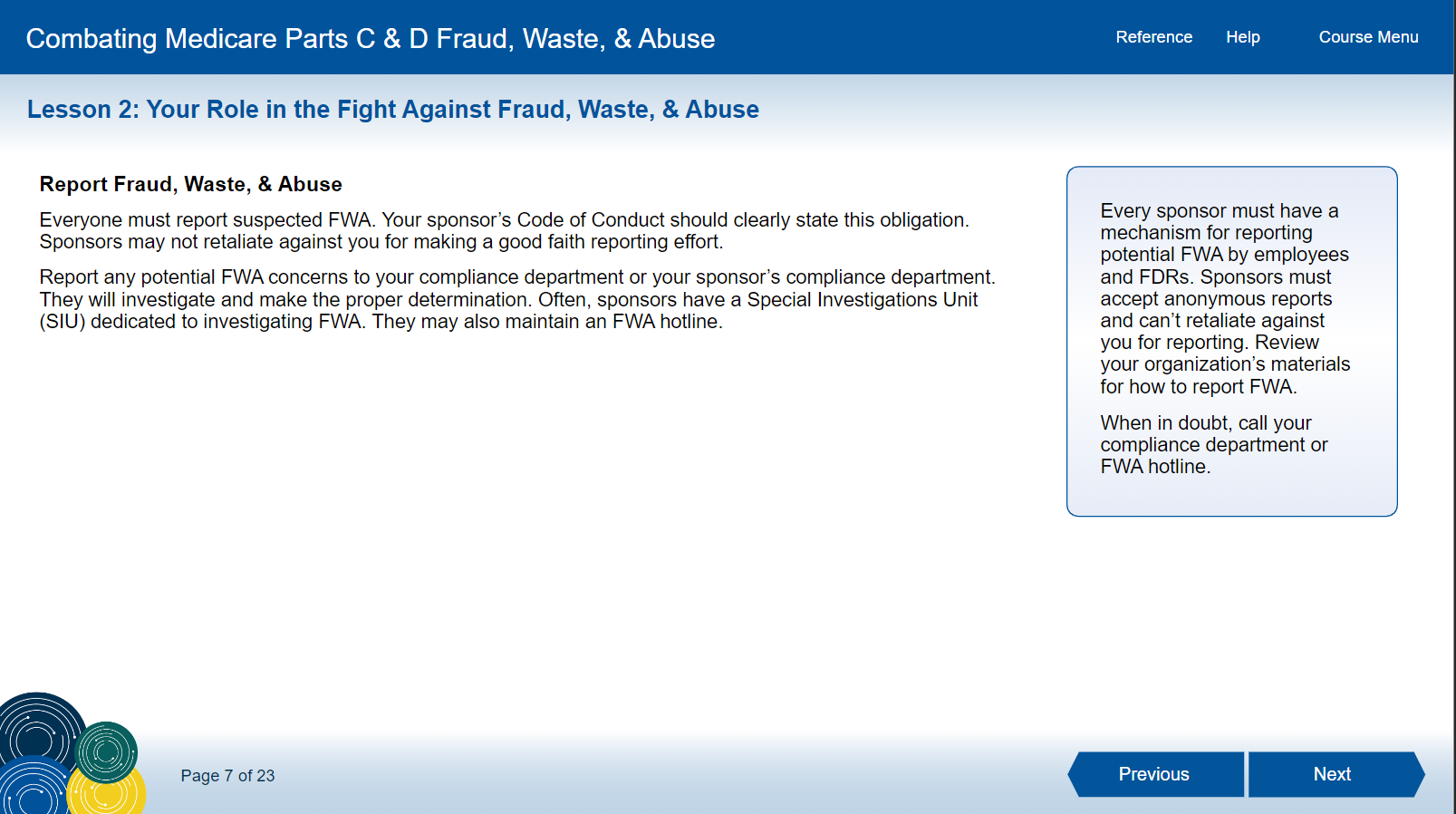 52
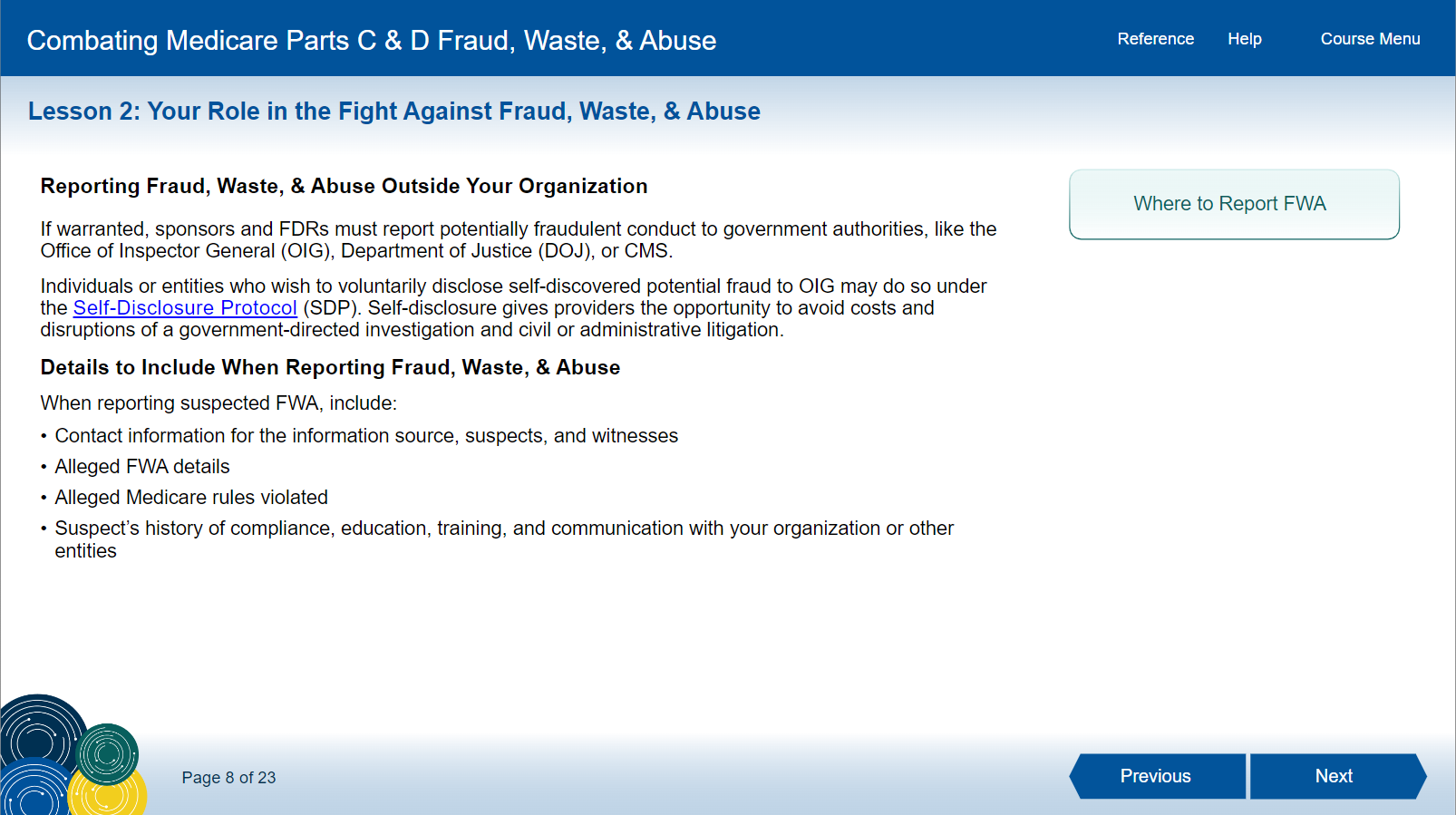 53
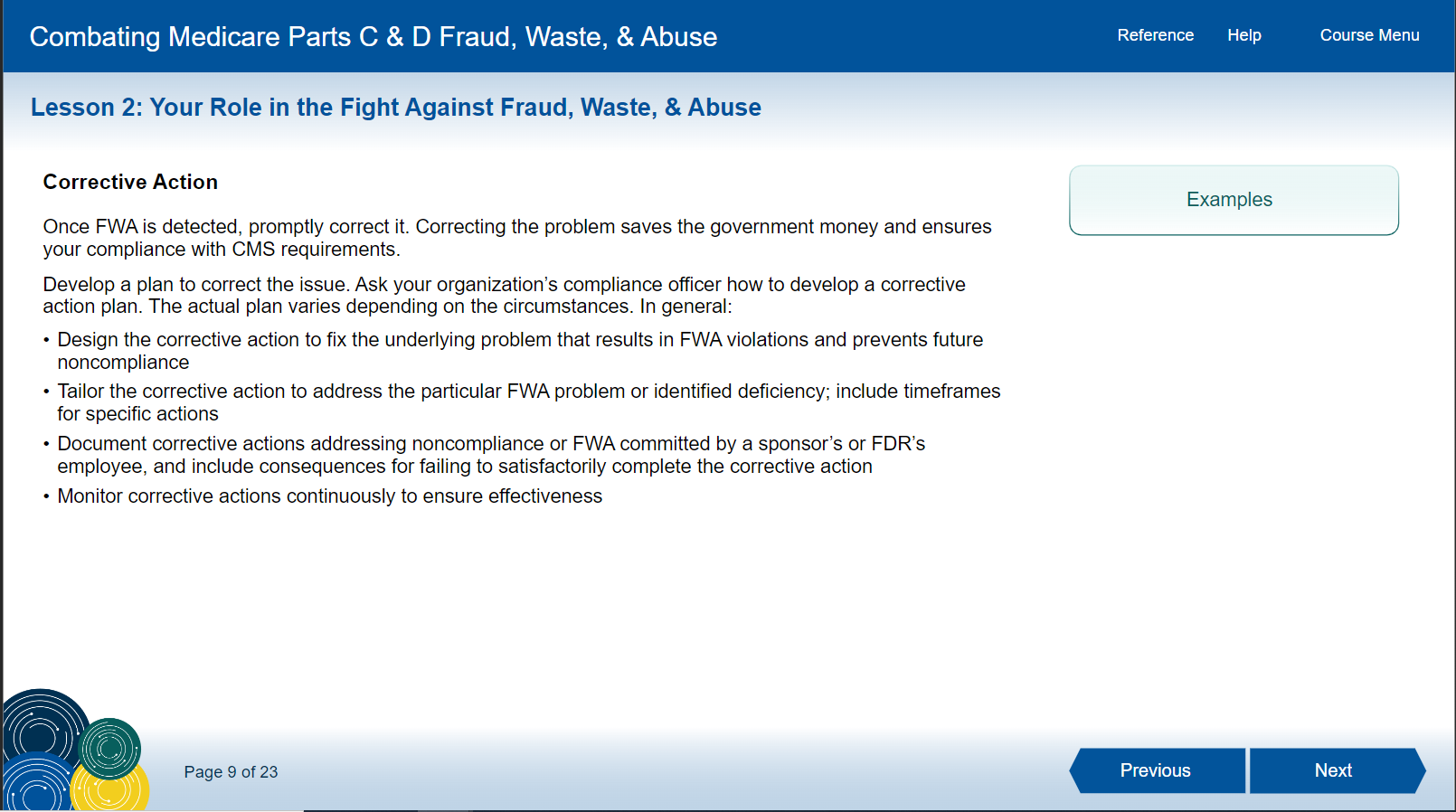 54
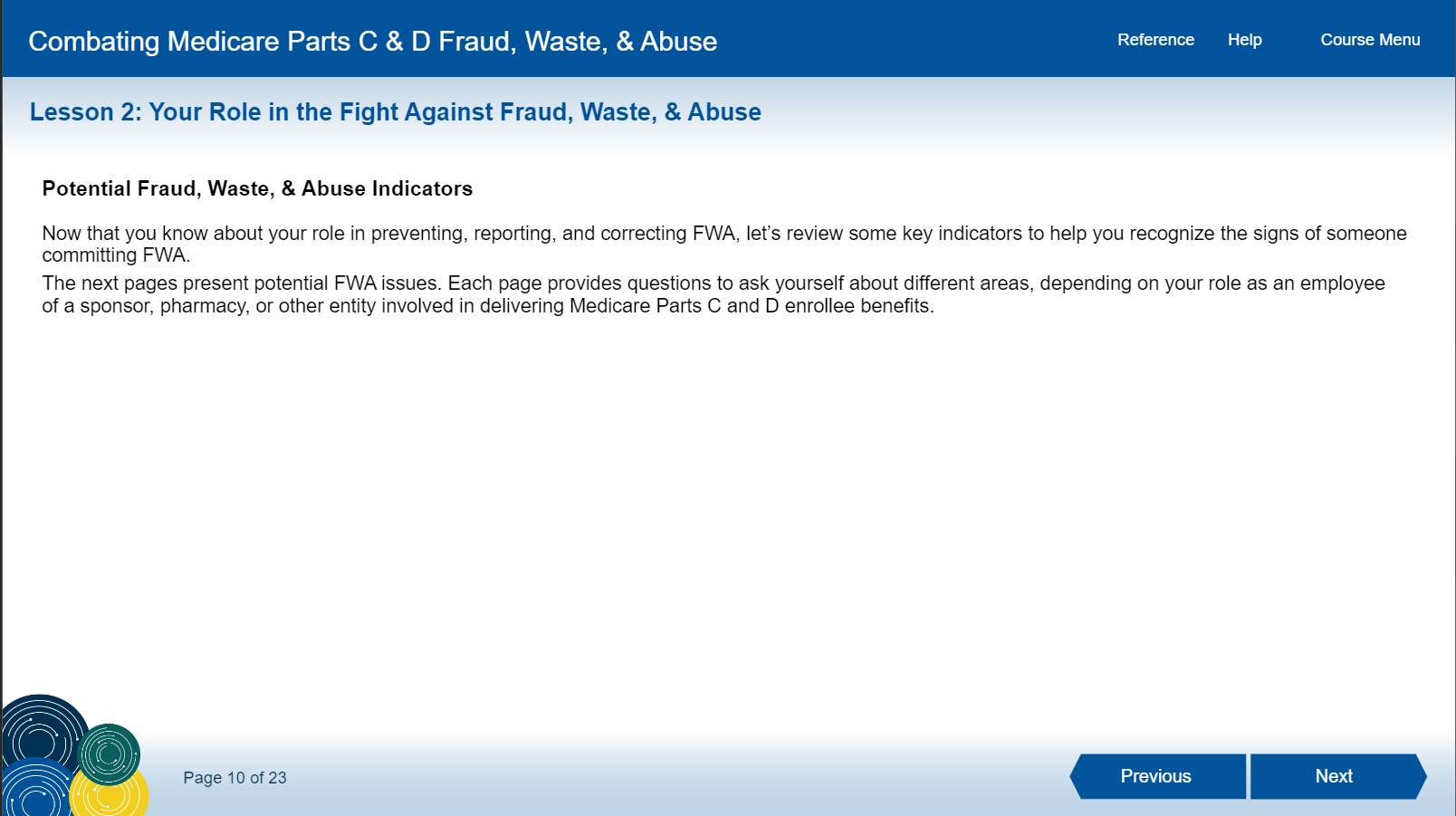 55
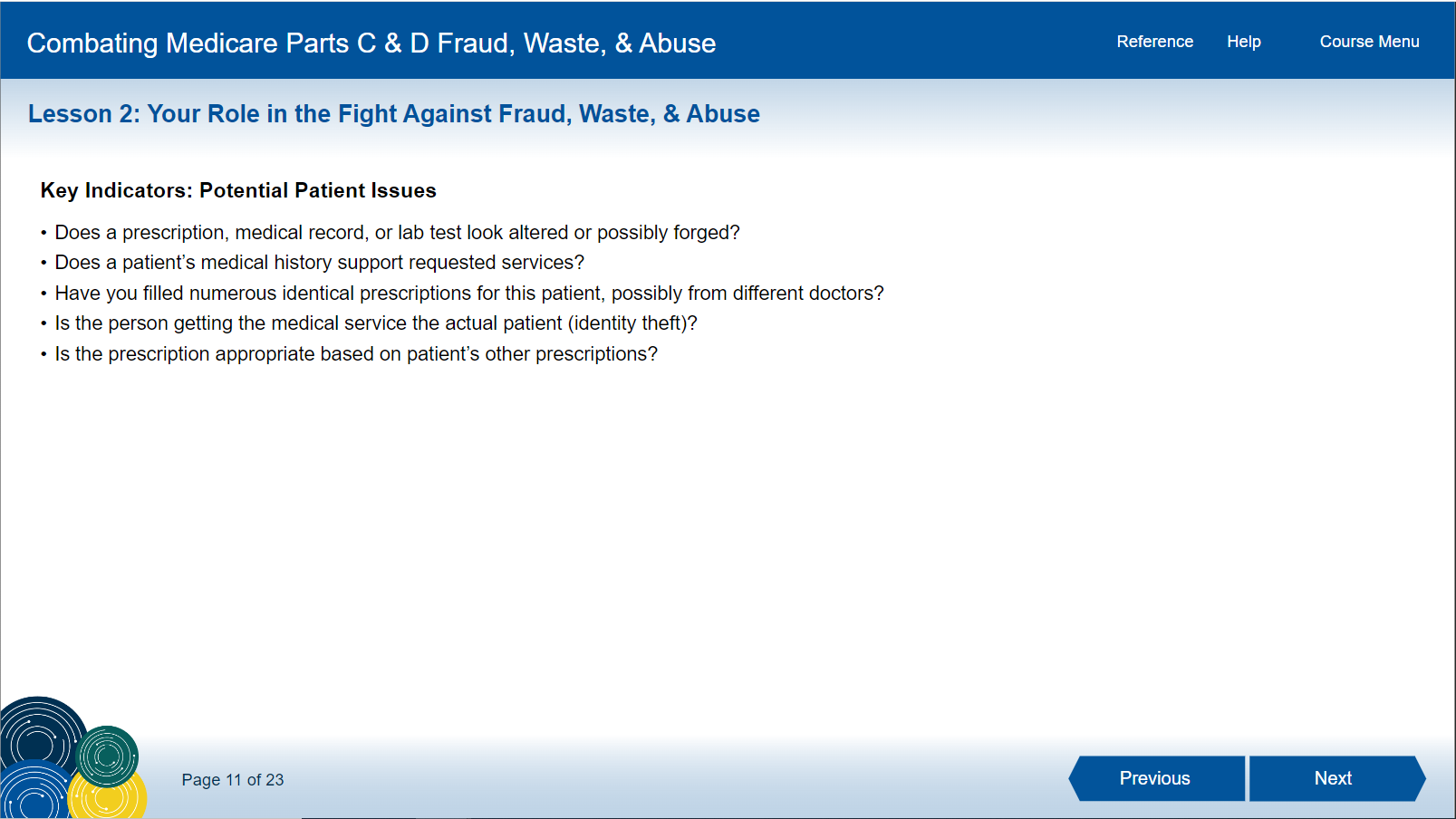 56
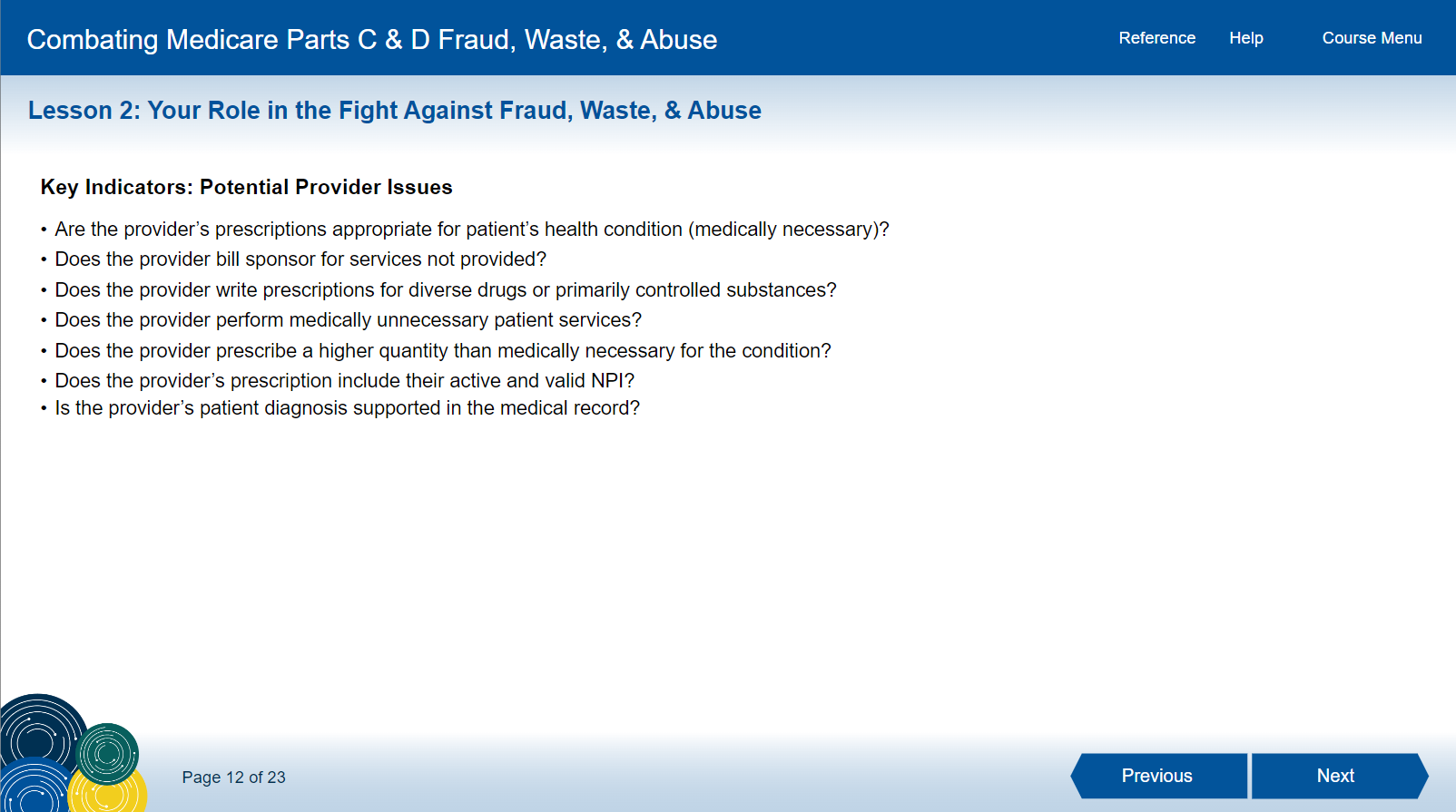 57
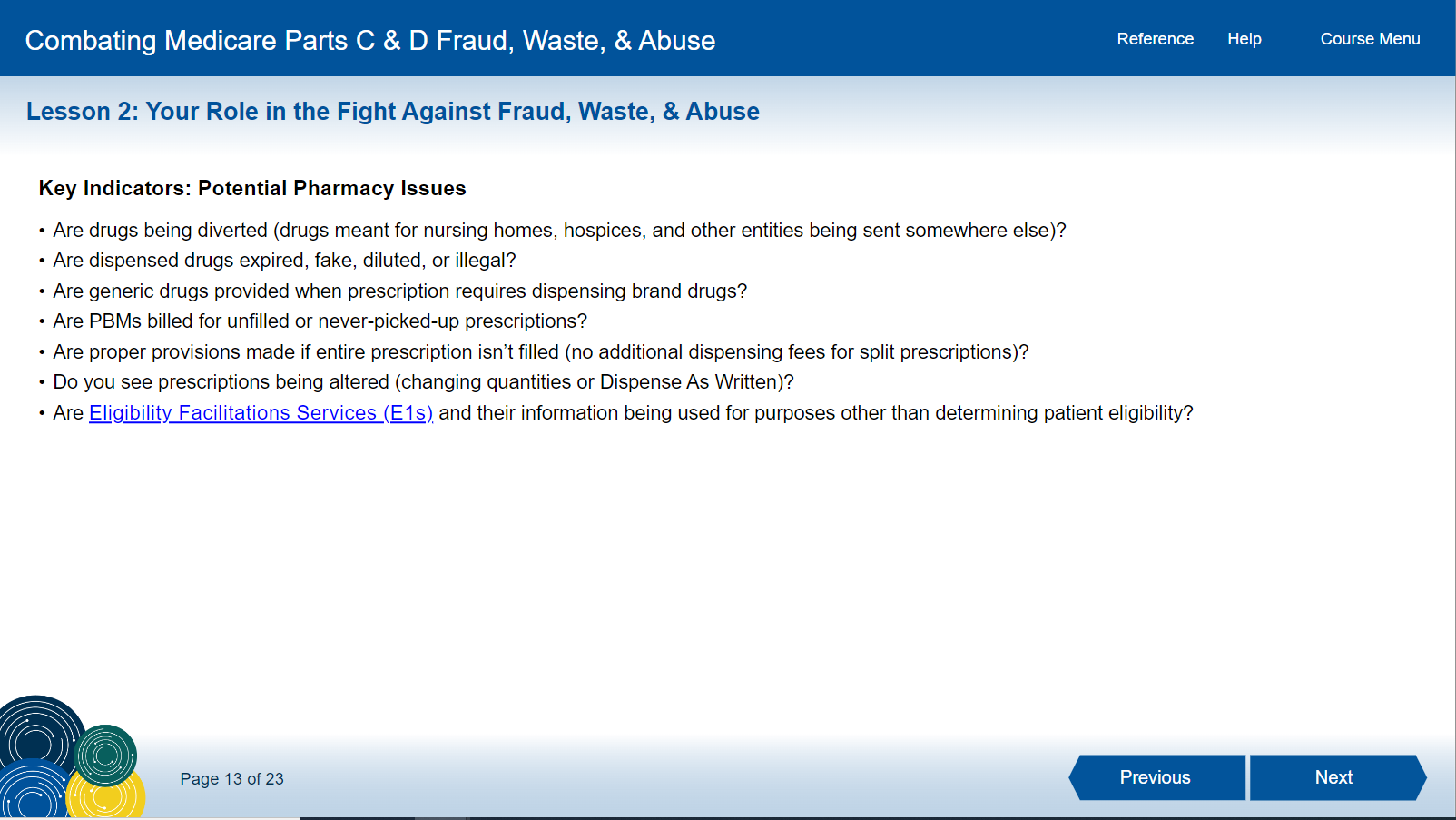 58
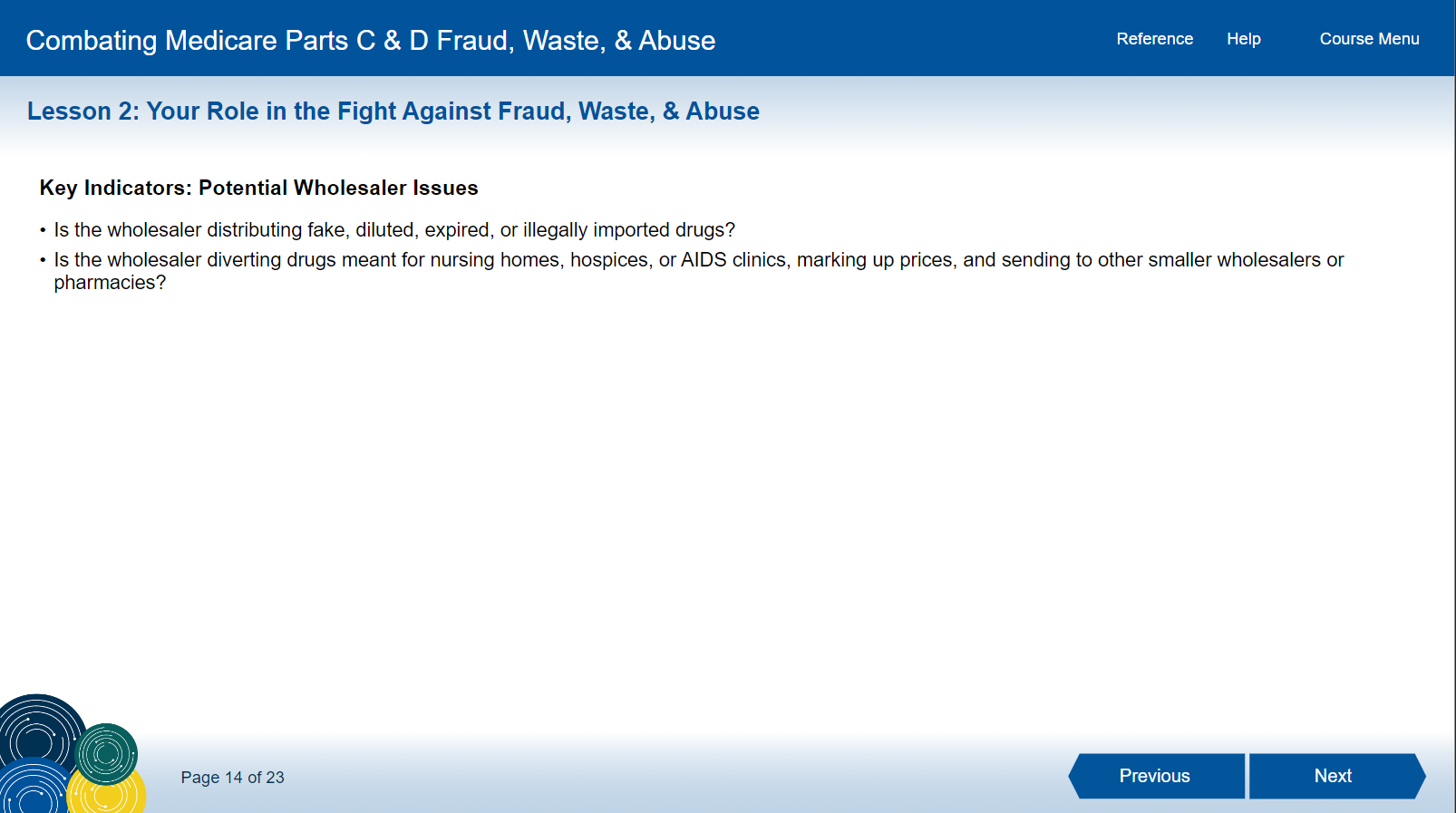 59
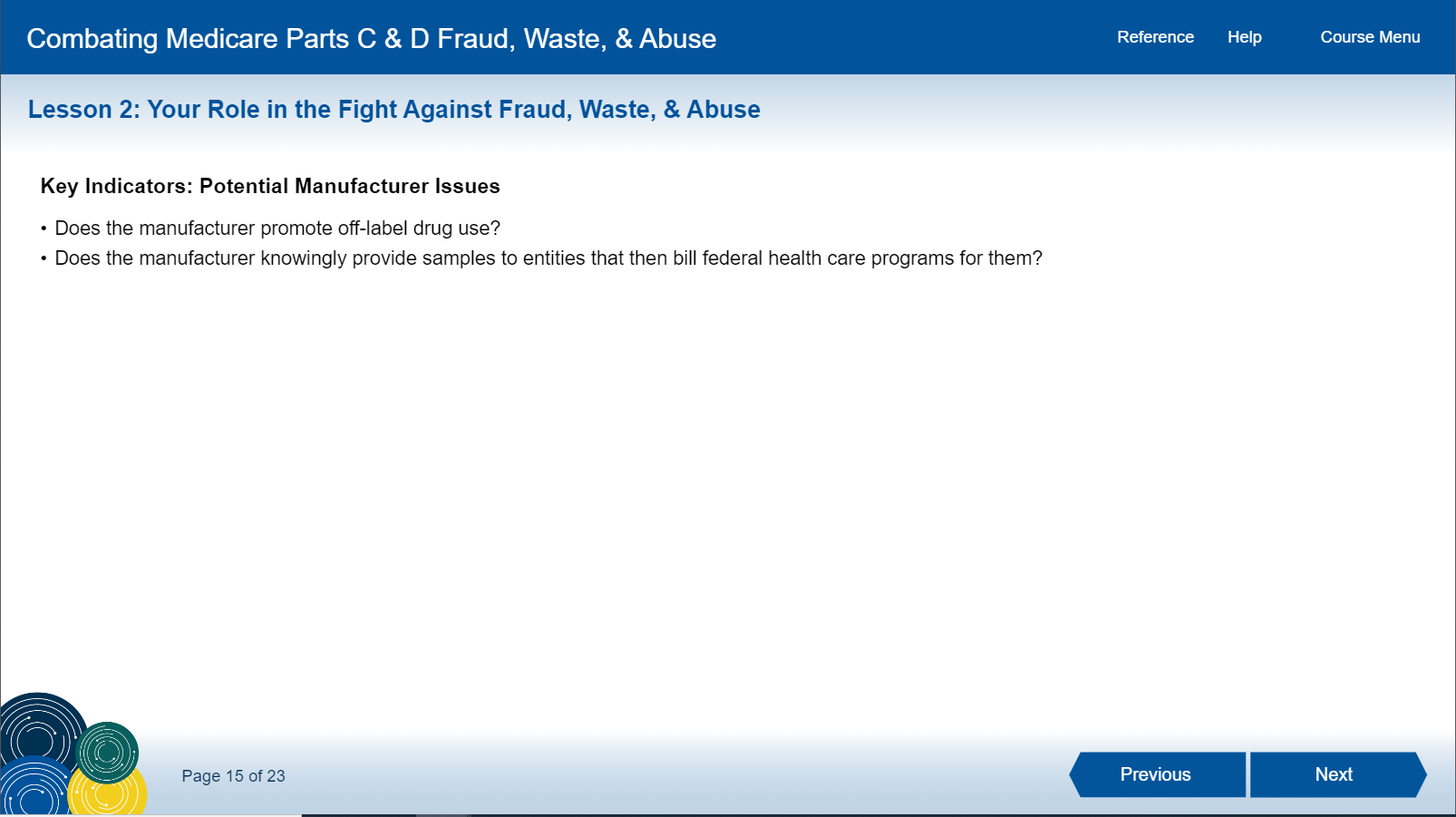 60
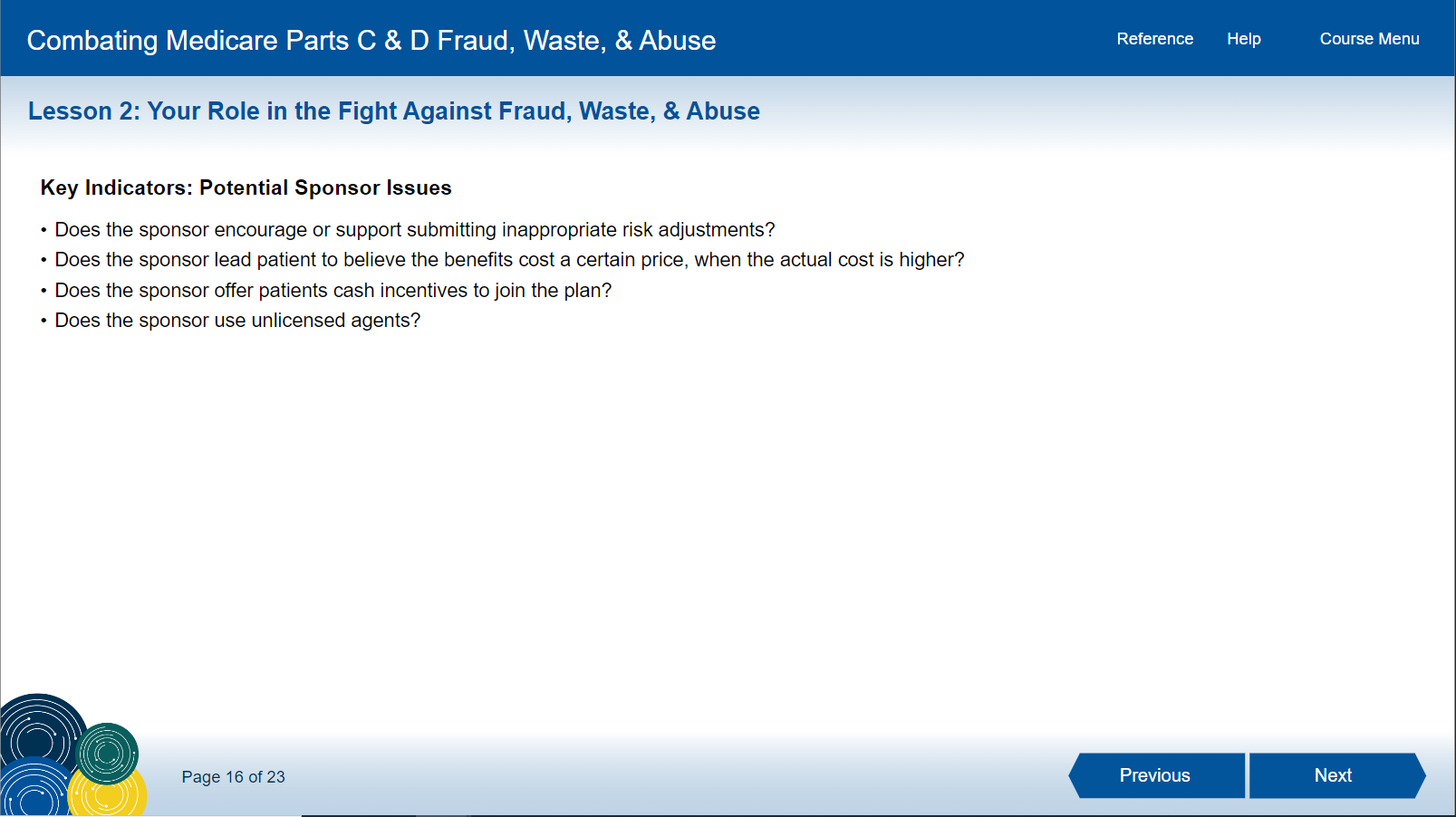 61
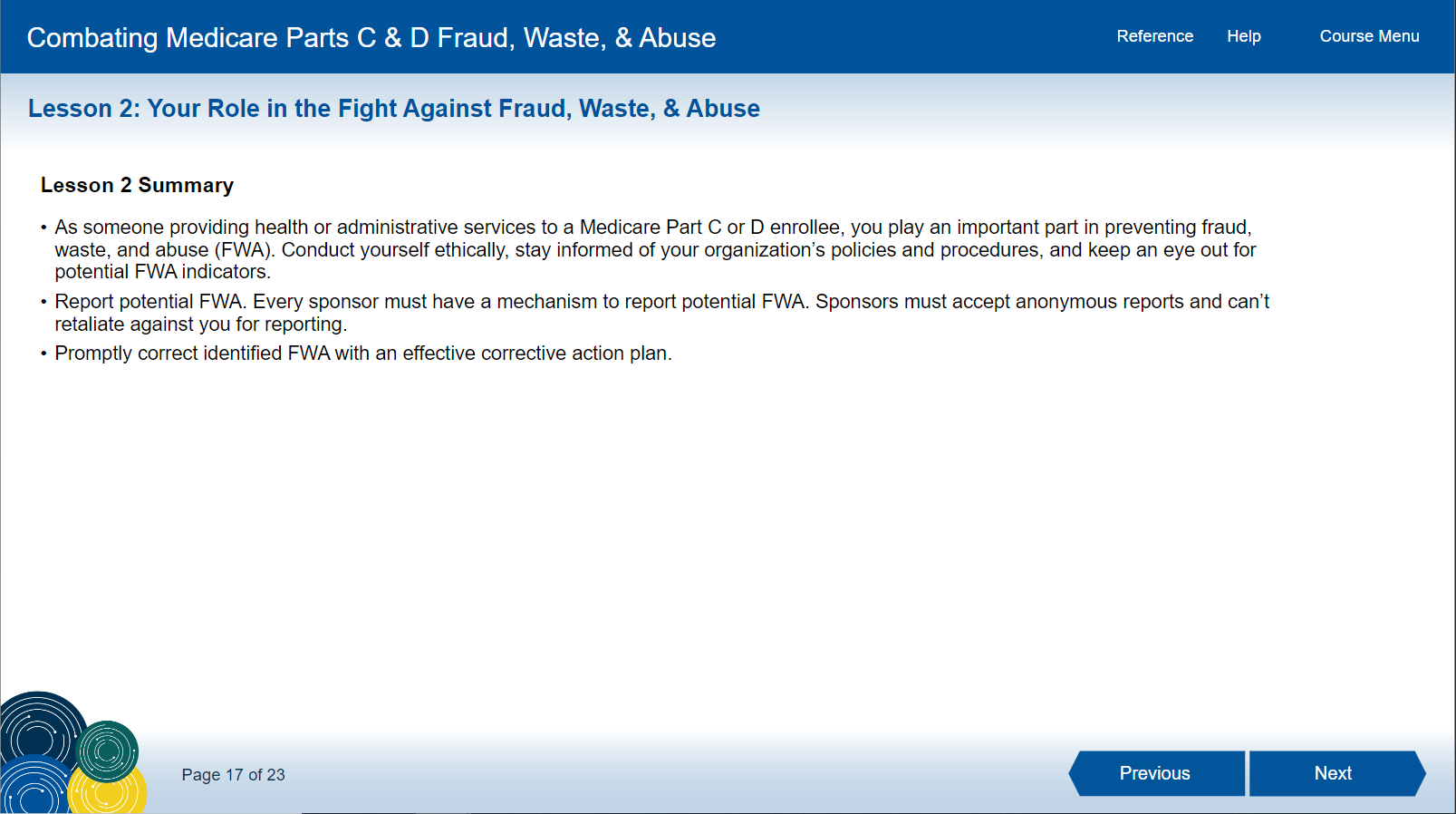 62
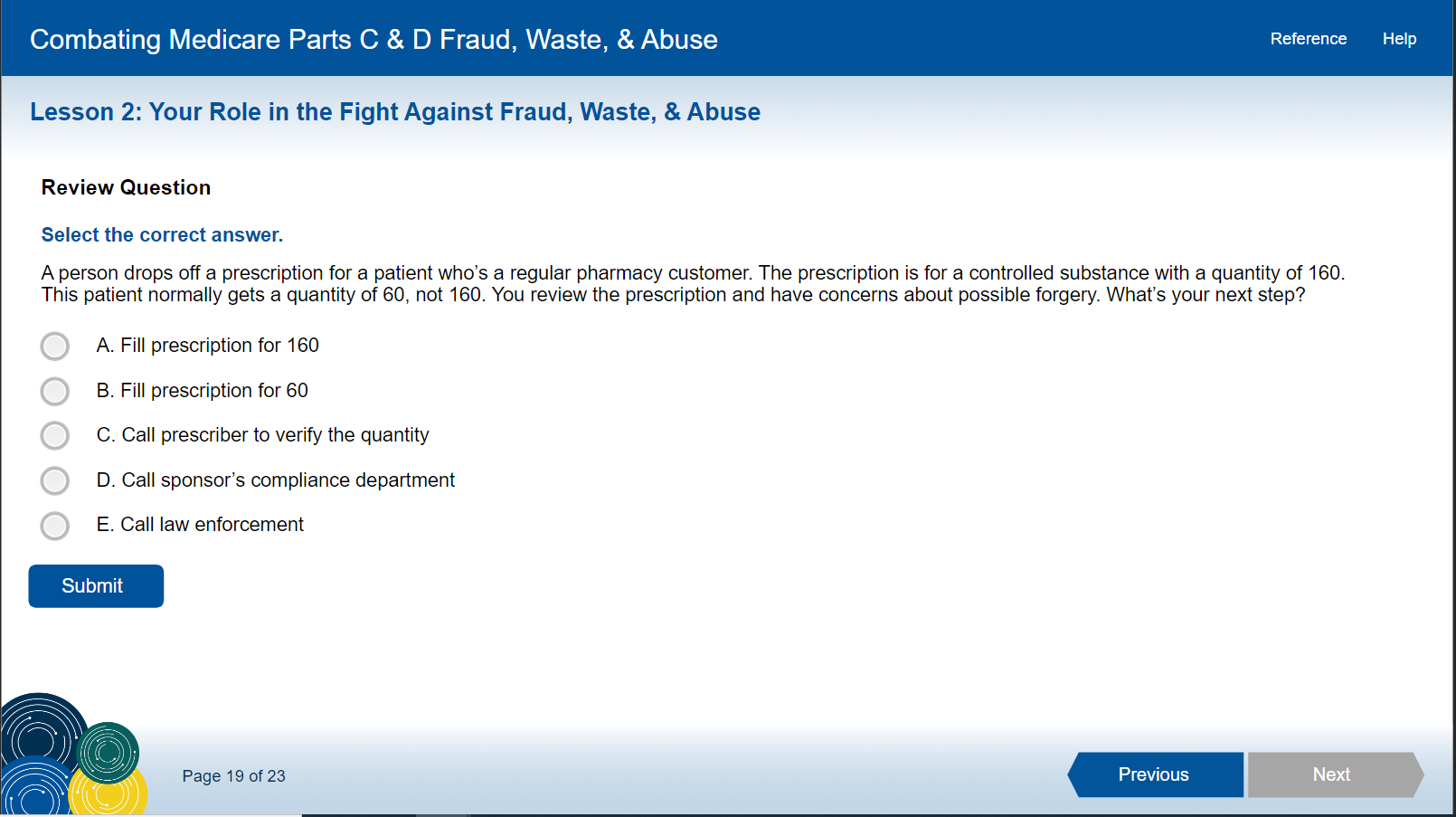 63
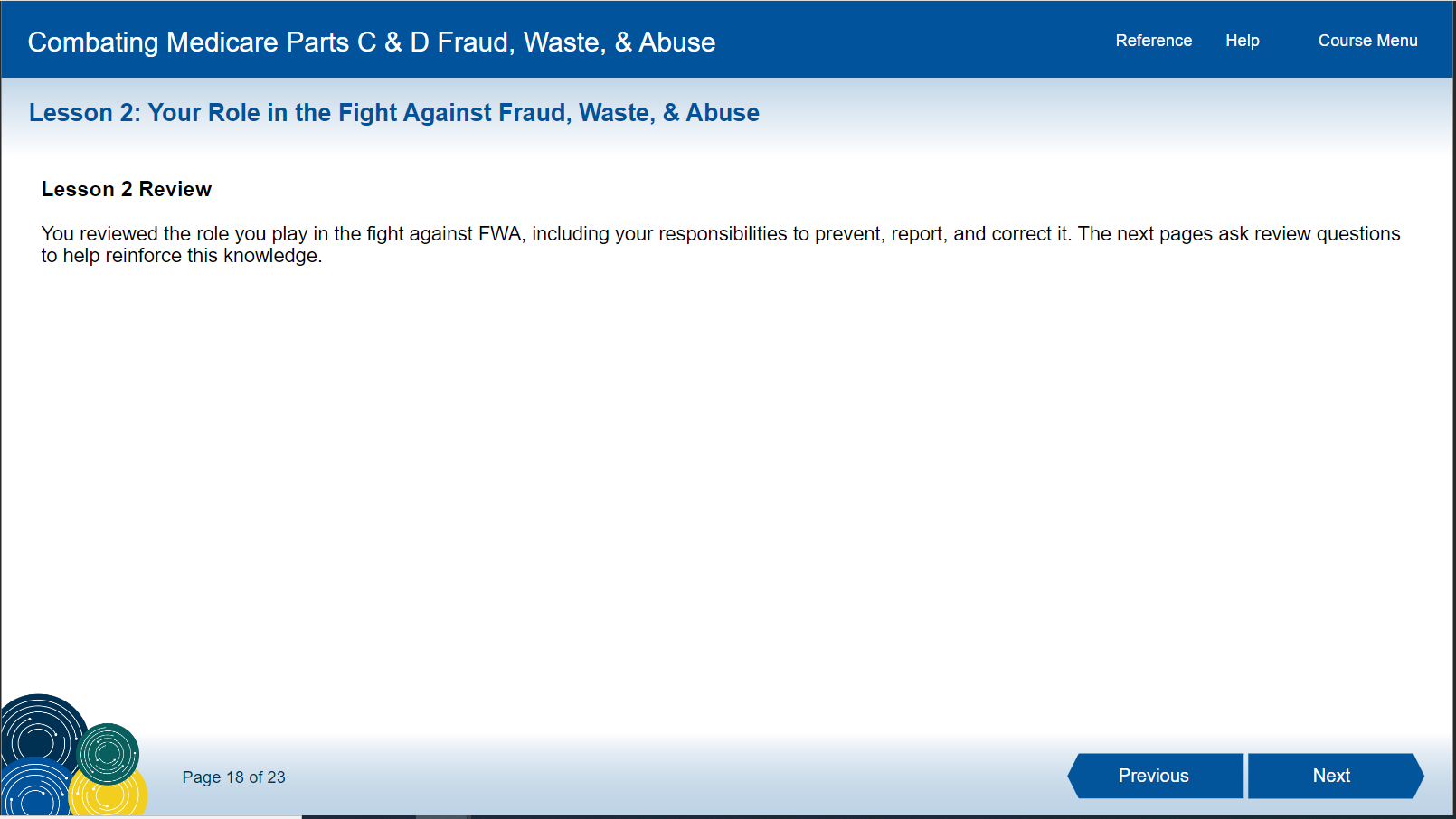 64
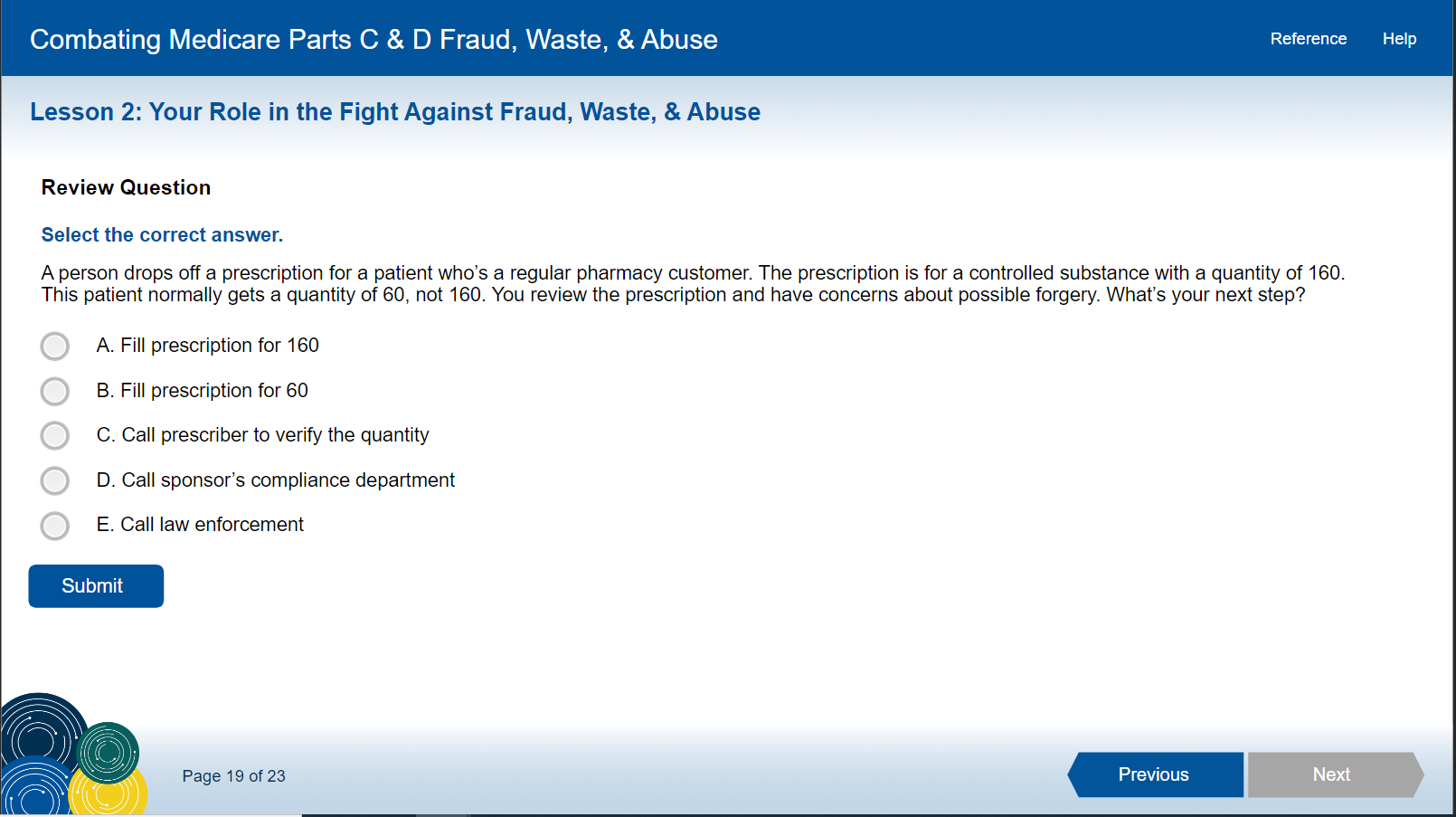 The Correct Answer Is…
C
66
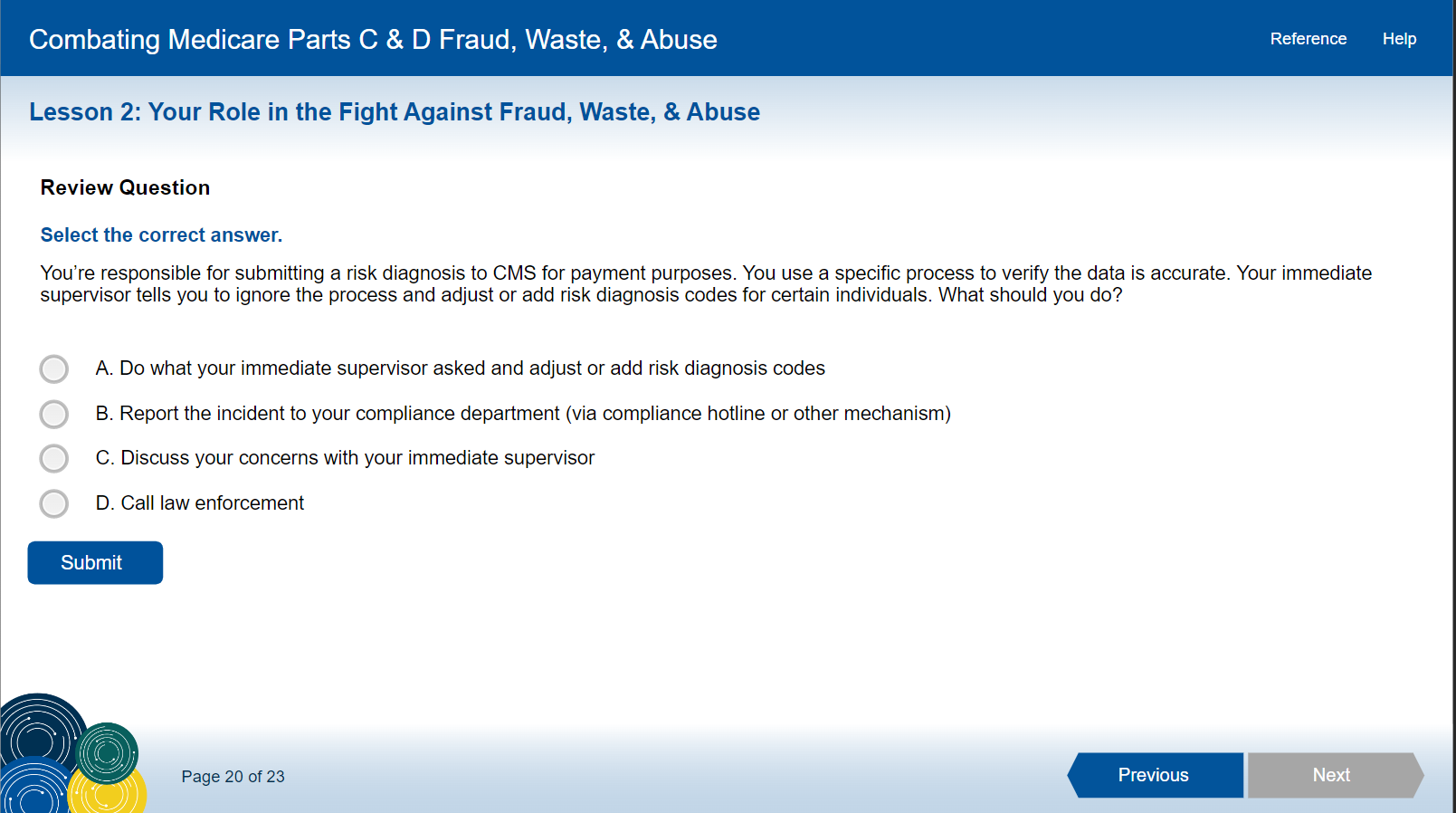 The Correct Answer Is…
B
68
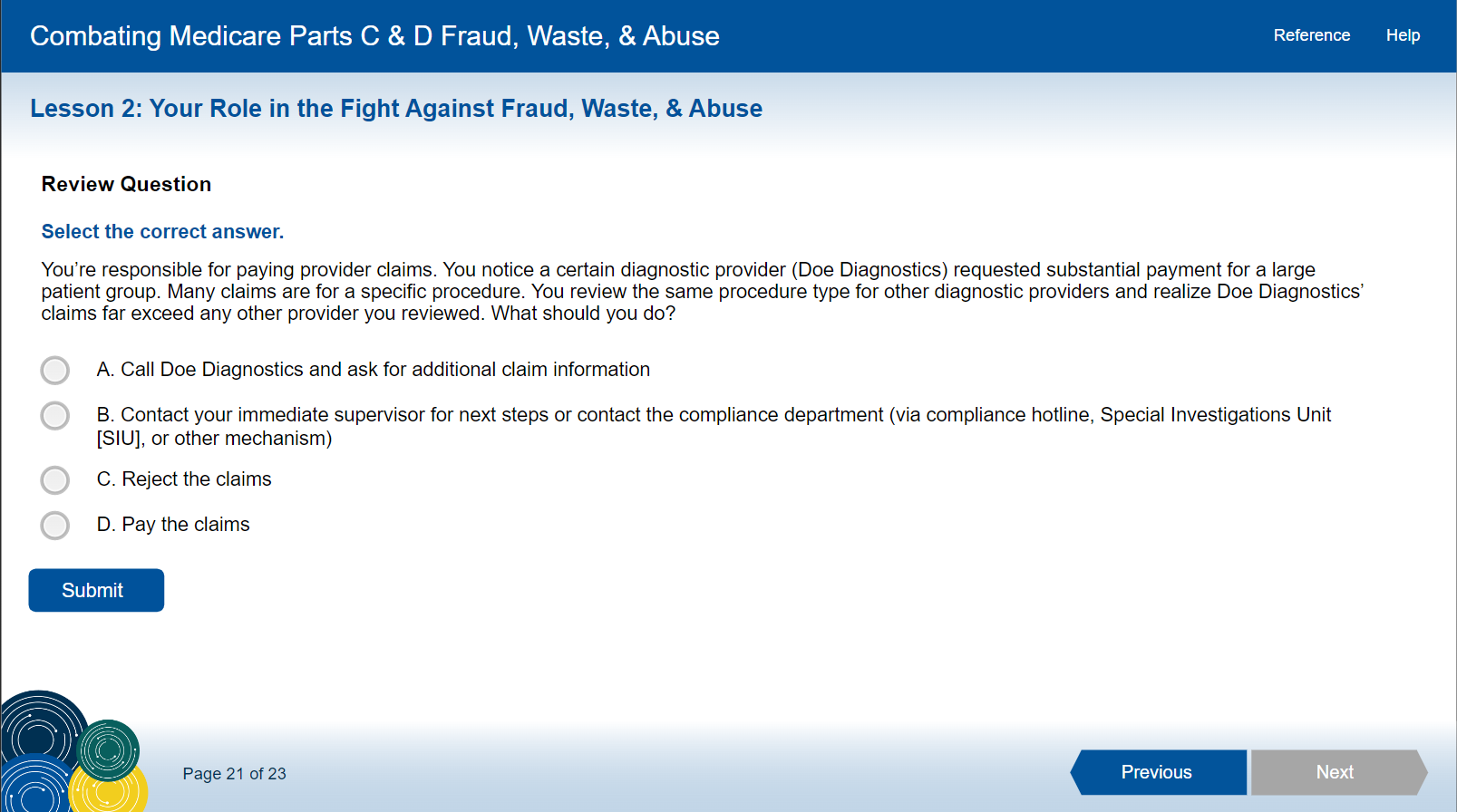 Answer
B
70
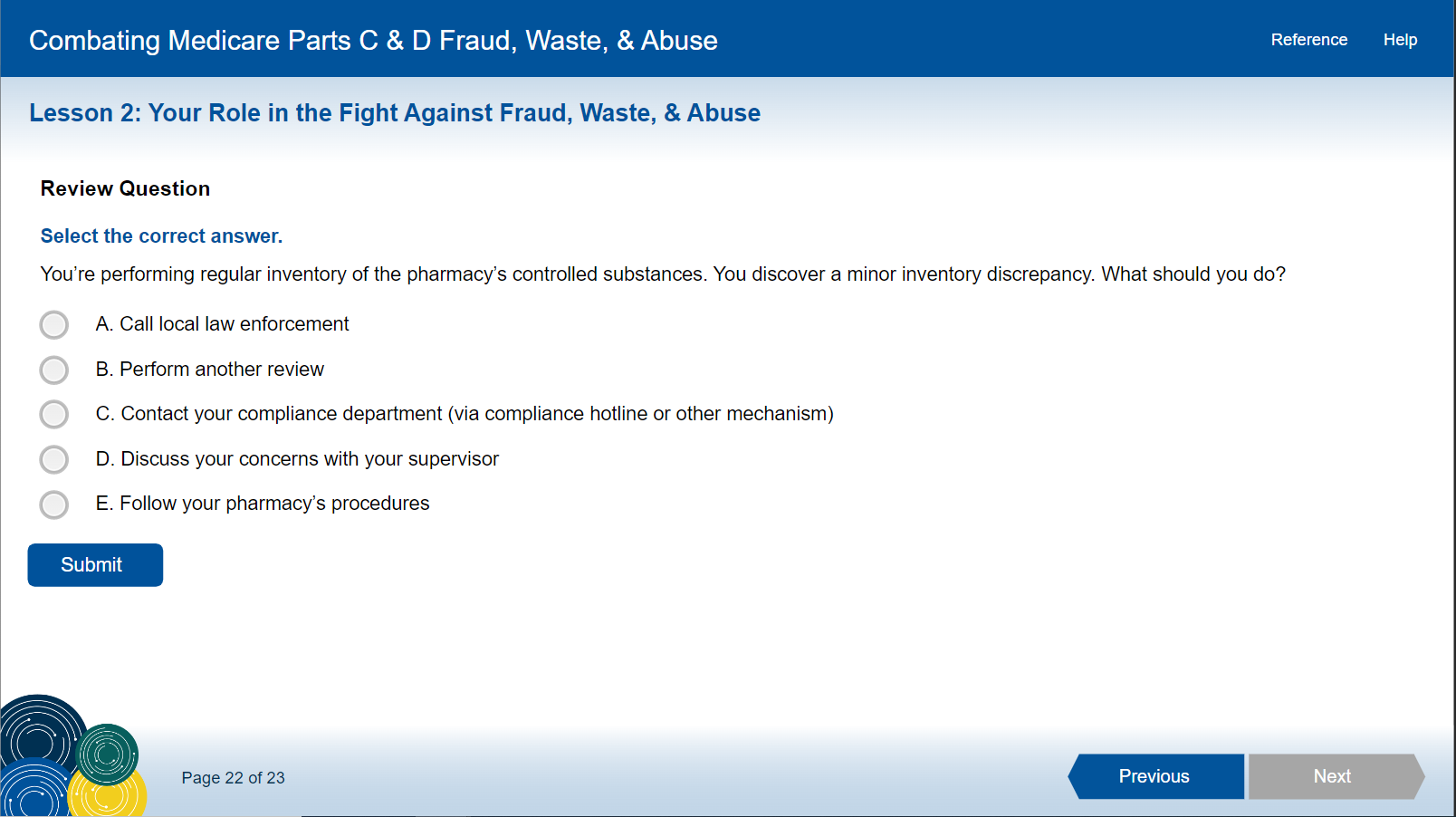 Answer
E
72
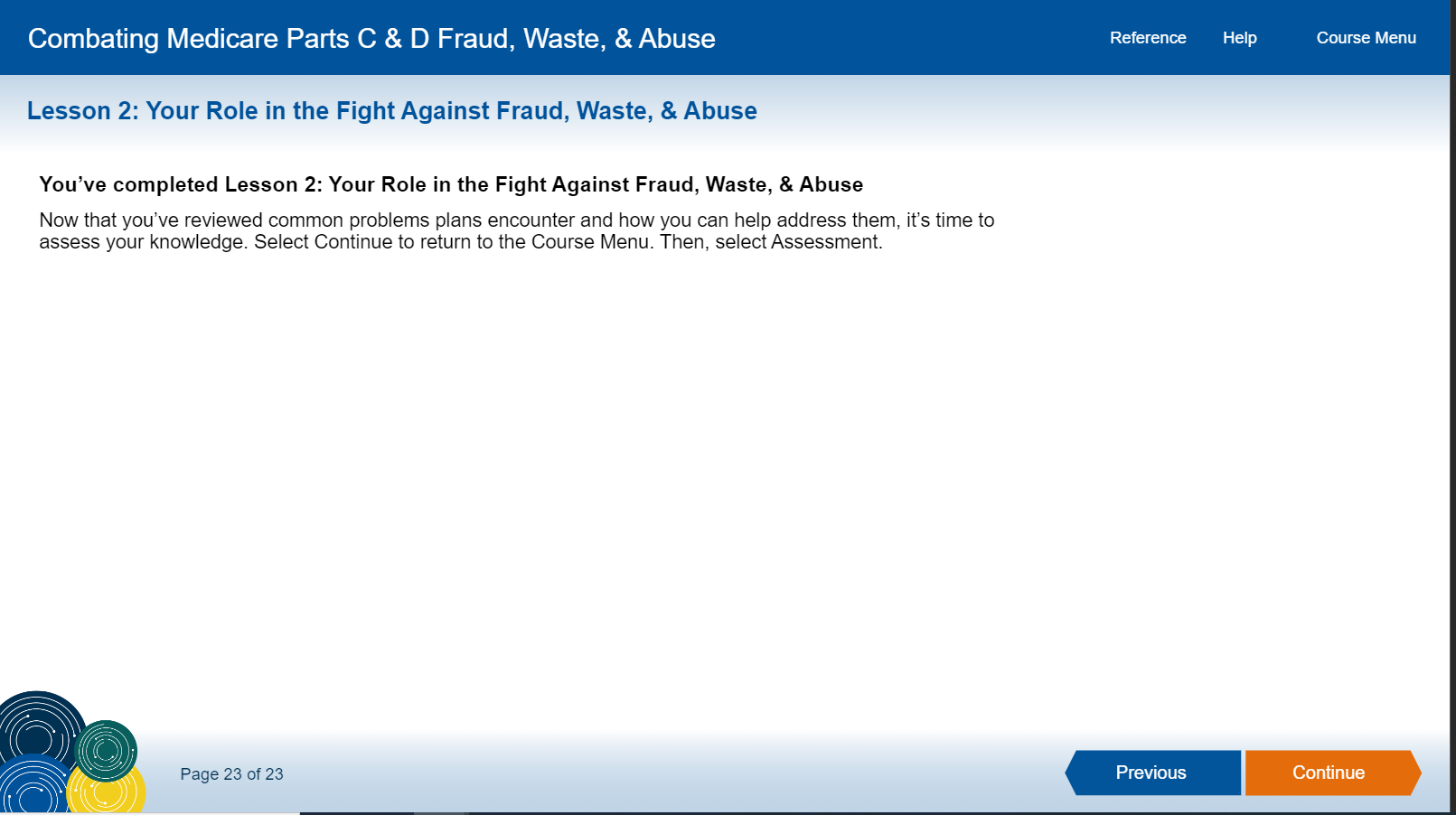 73
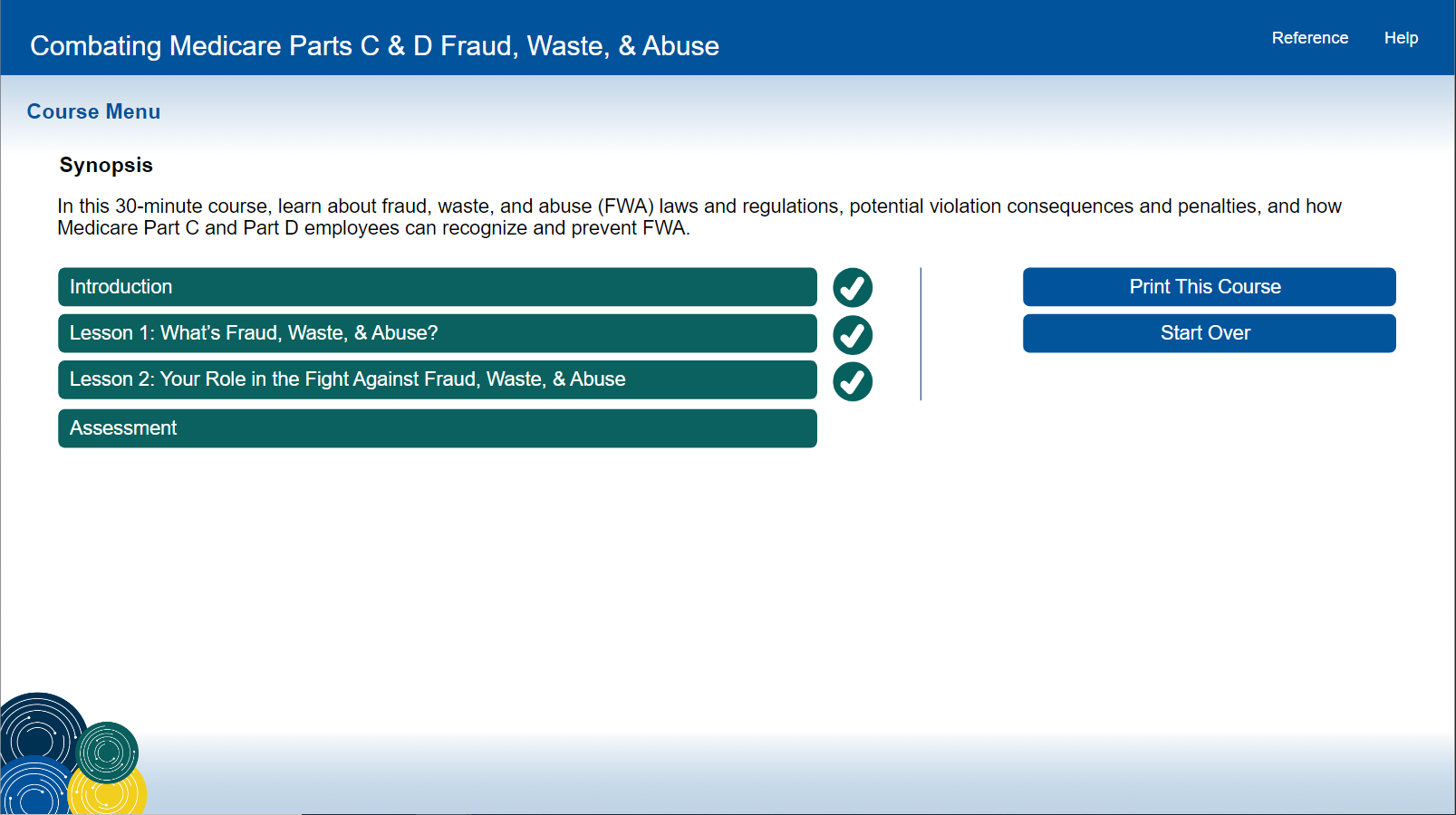 74
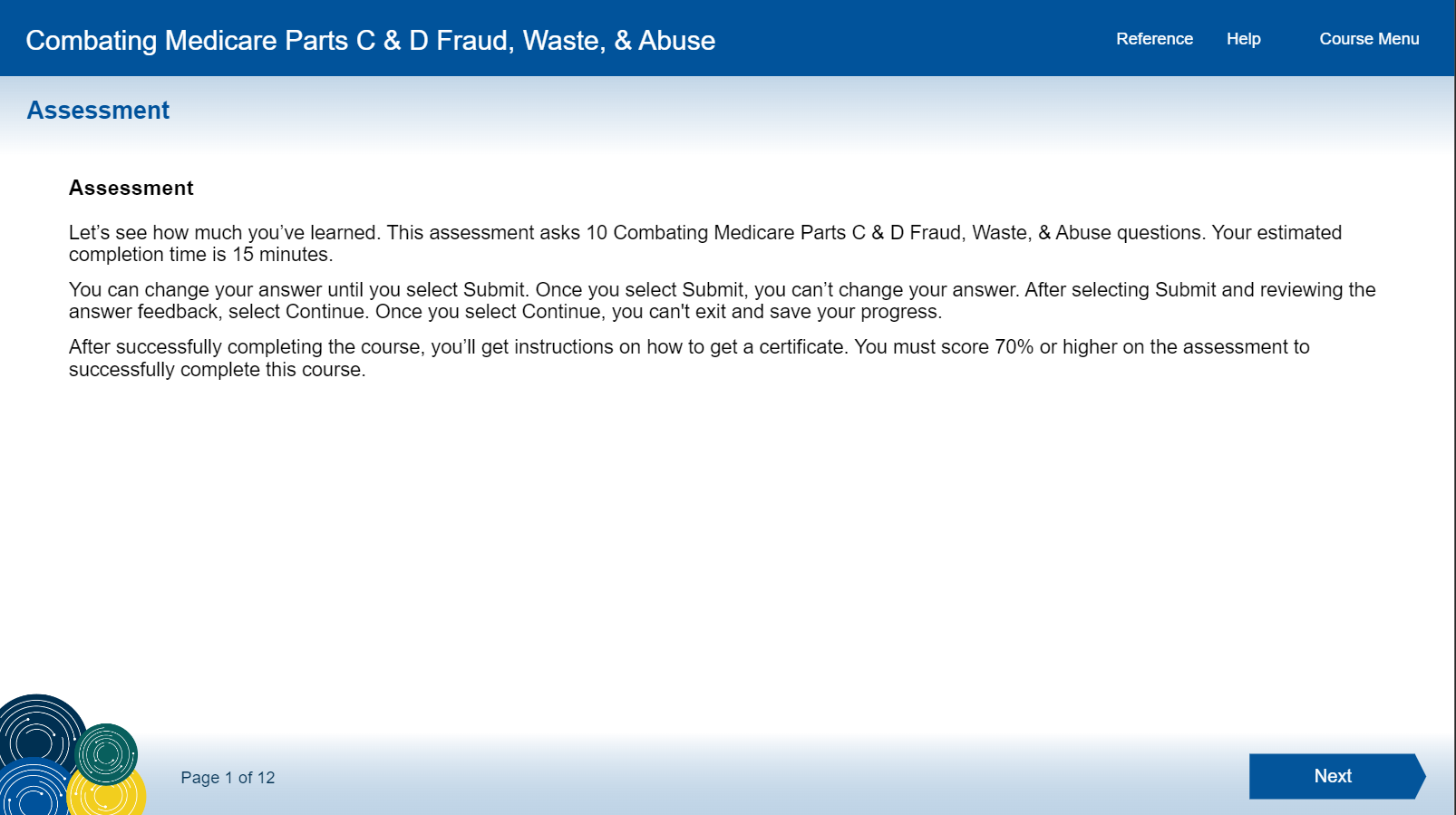 75
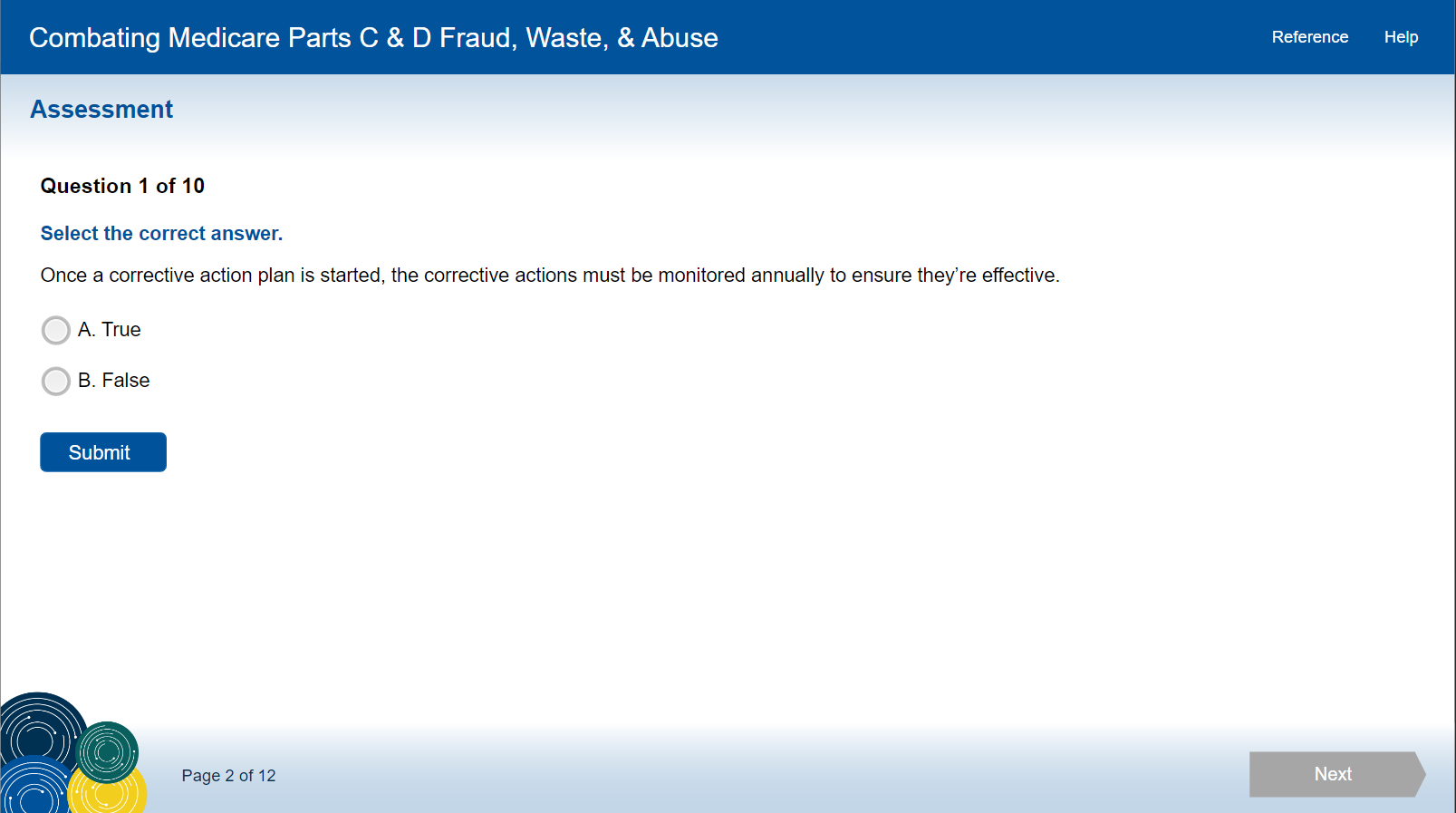 Answer
B
77
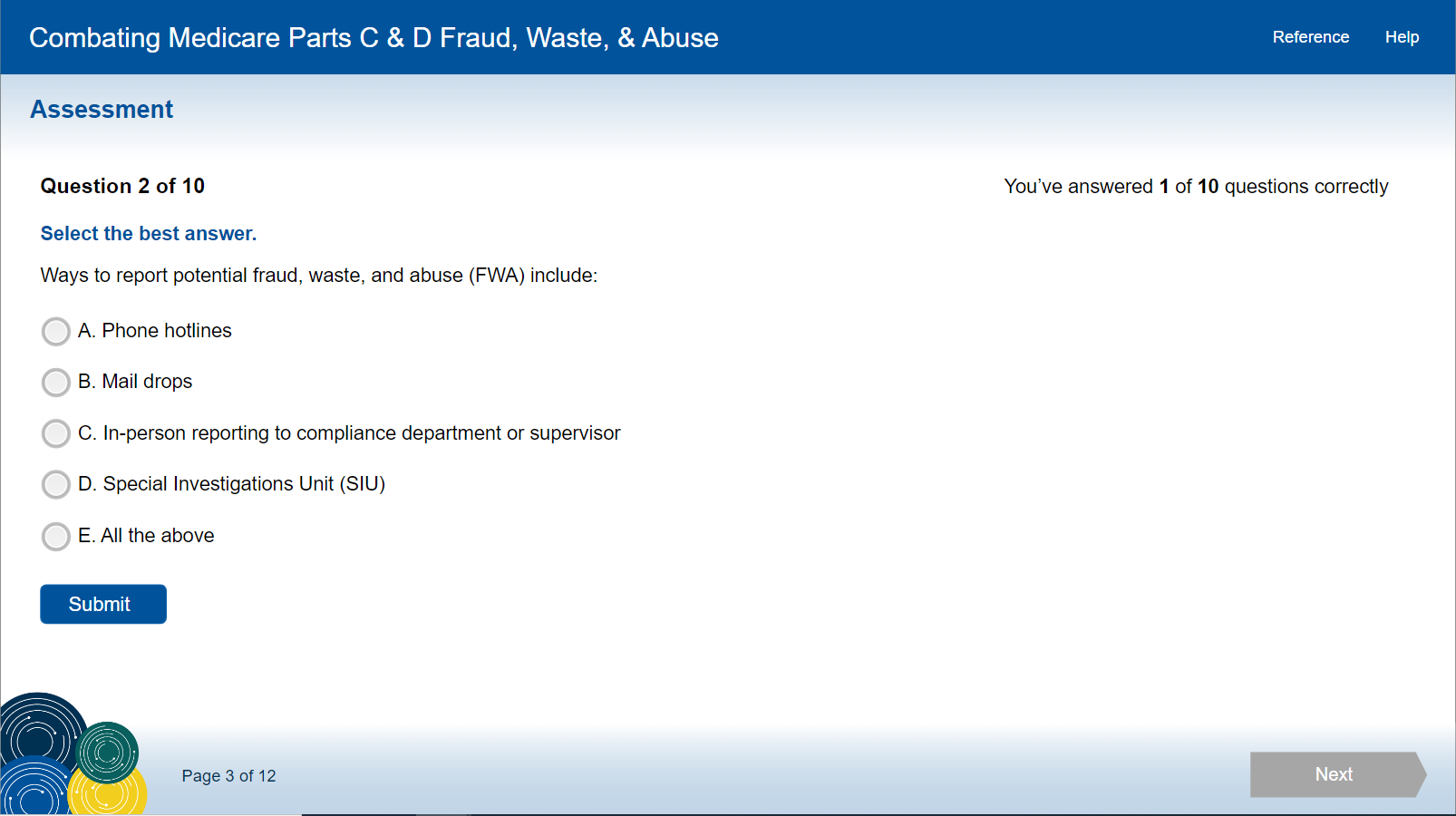 Answer
E
79
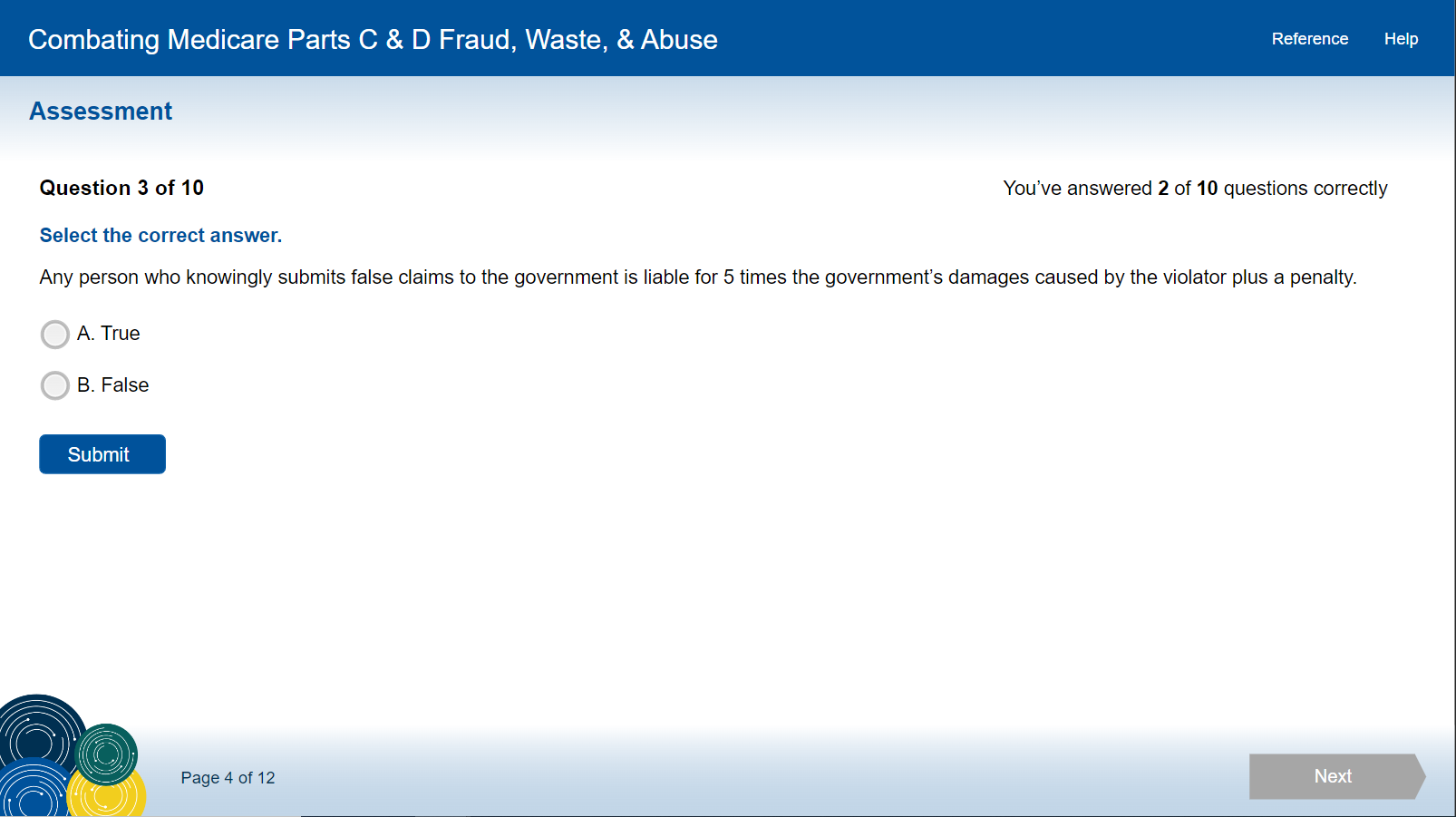 Answer
B
81
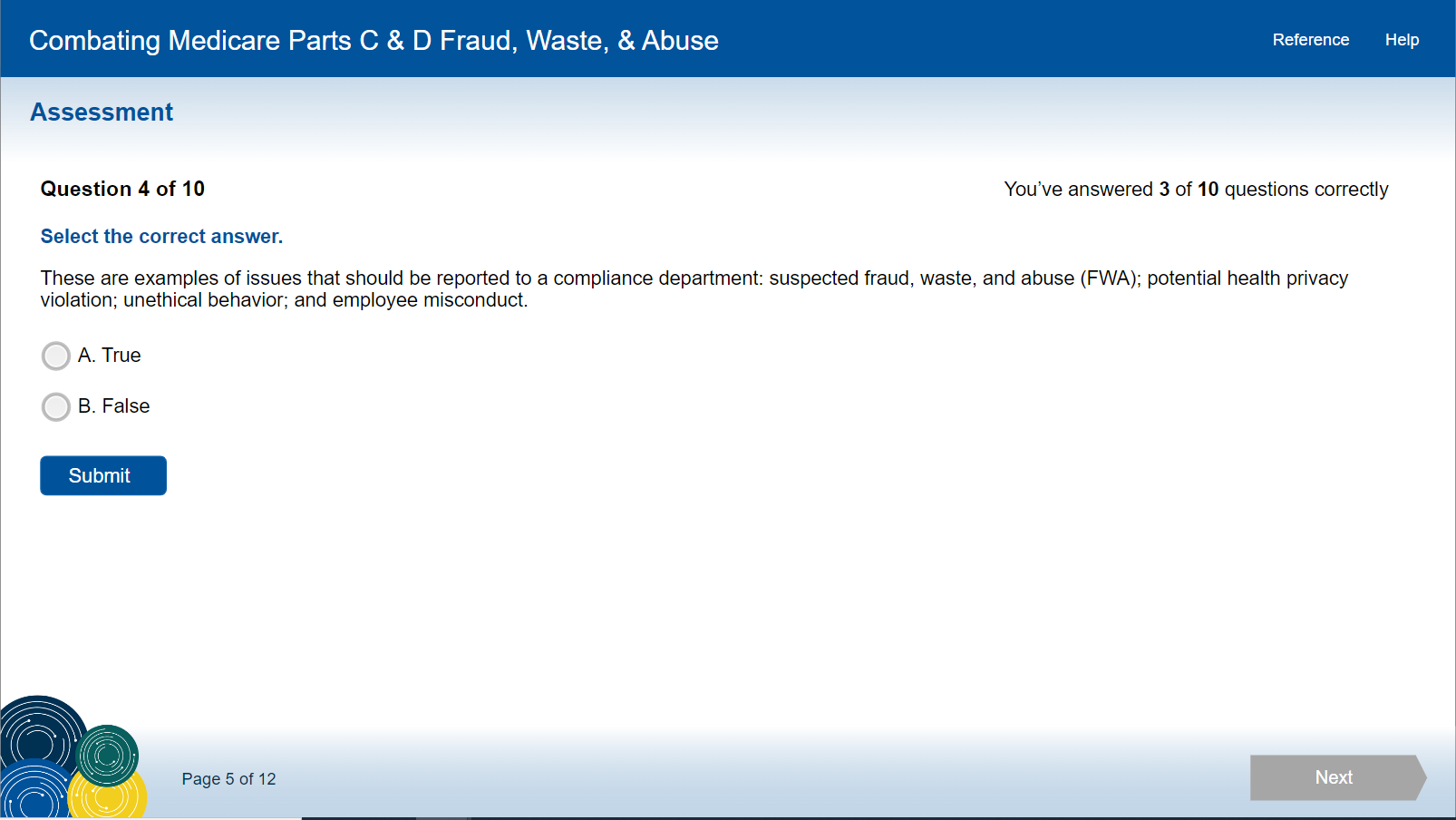 The Correct Answer Is…
A
83
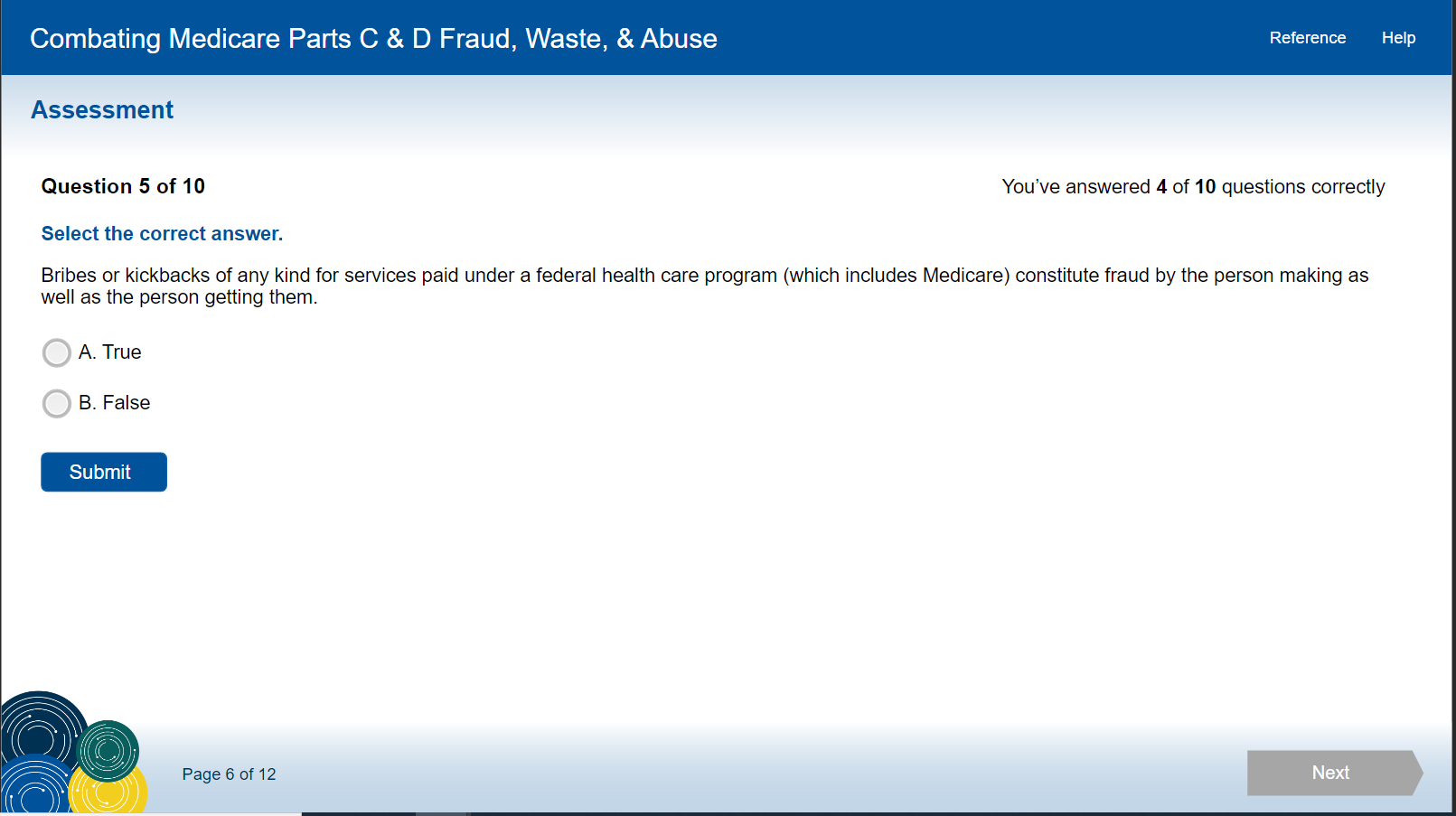 Answer
A
85
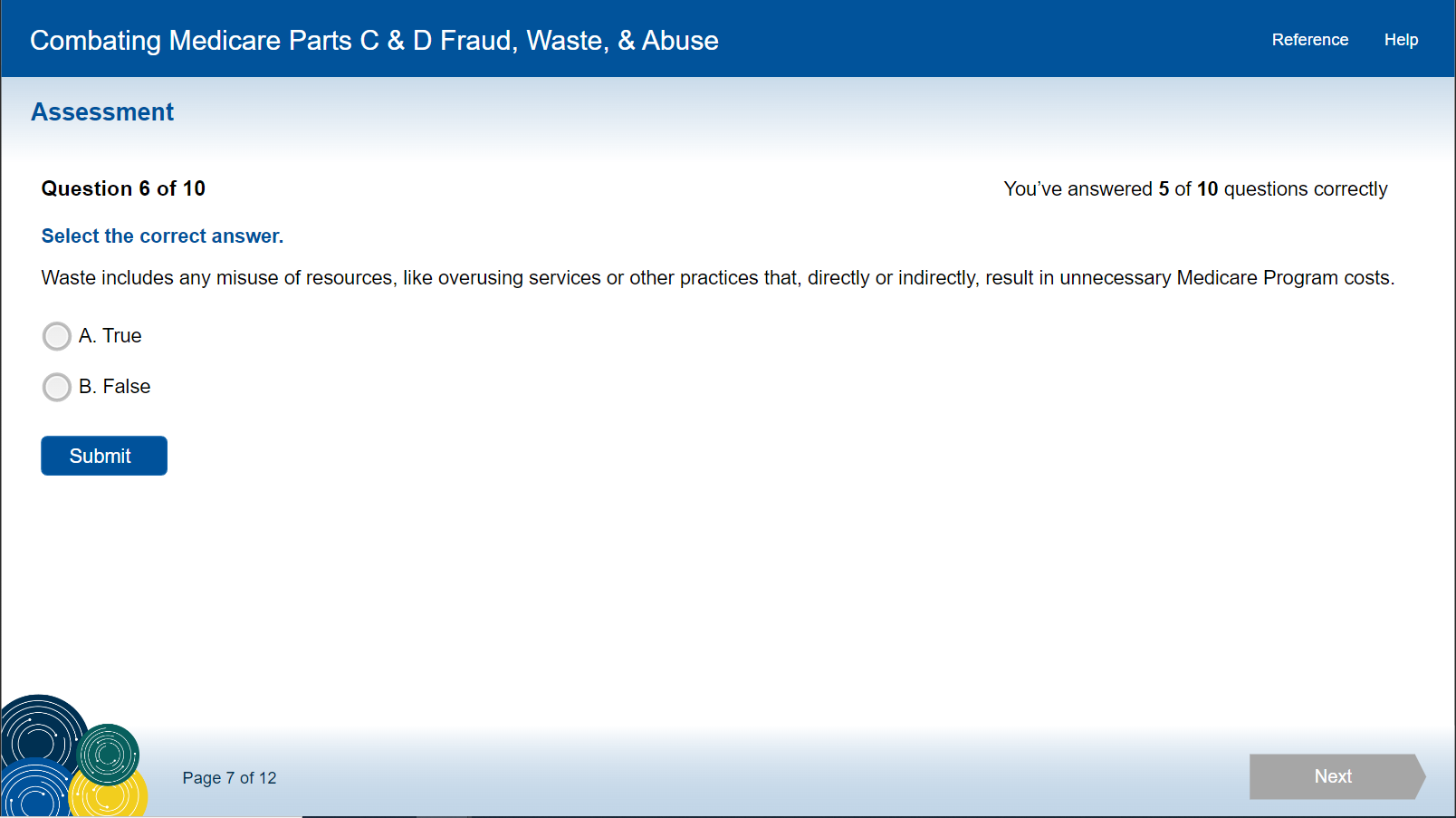 Answer
A
87
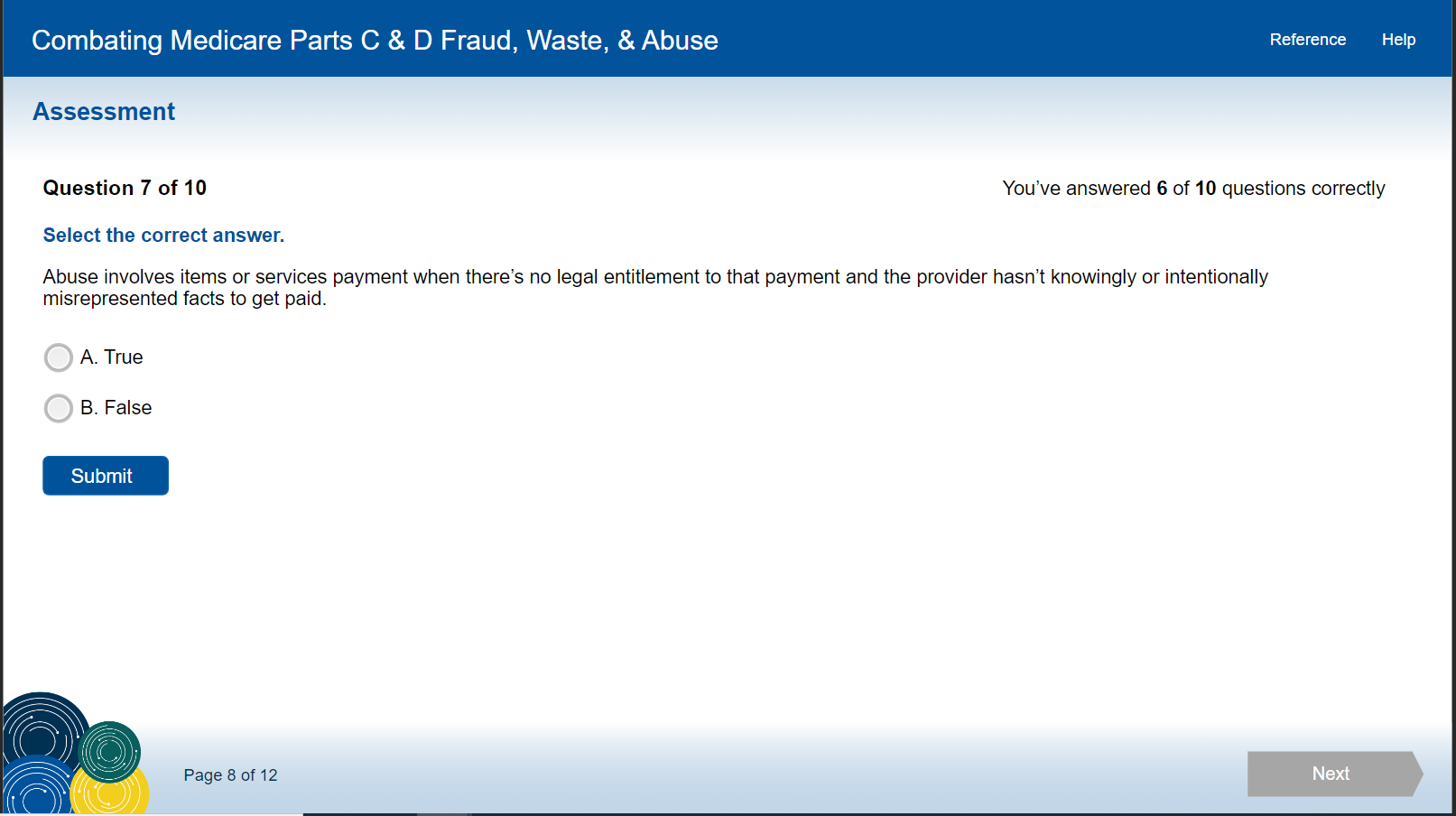 Answer
A
89
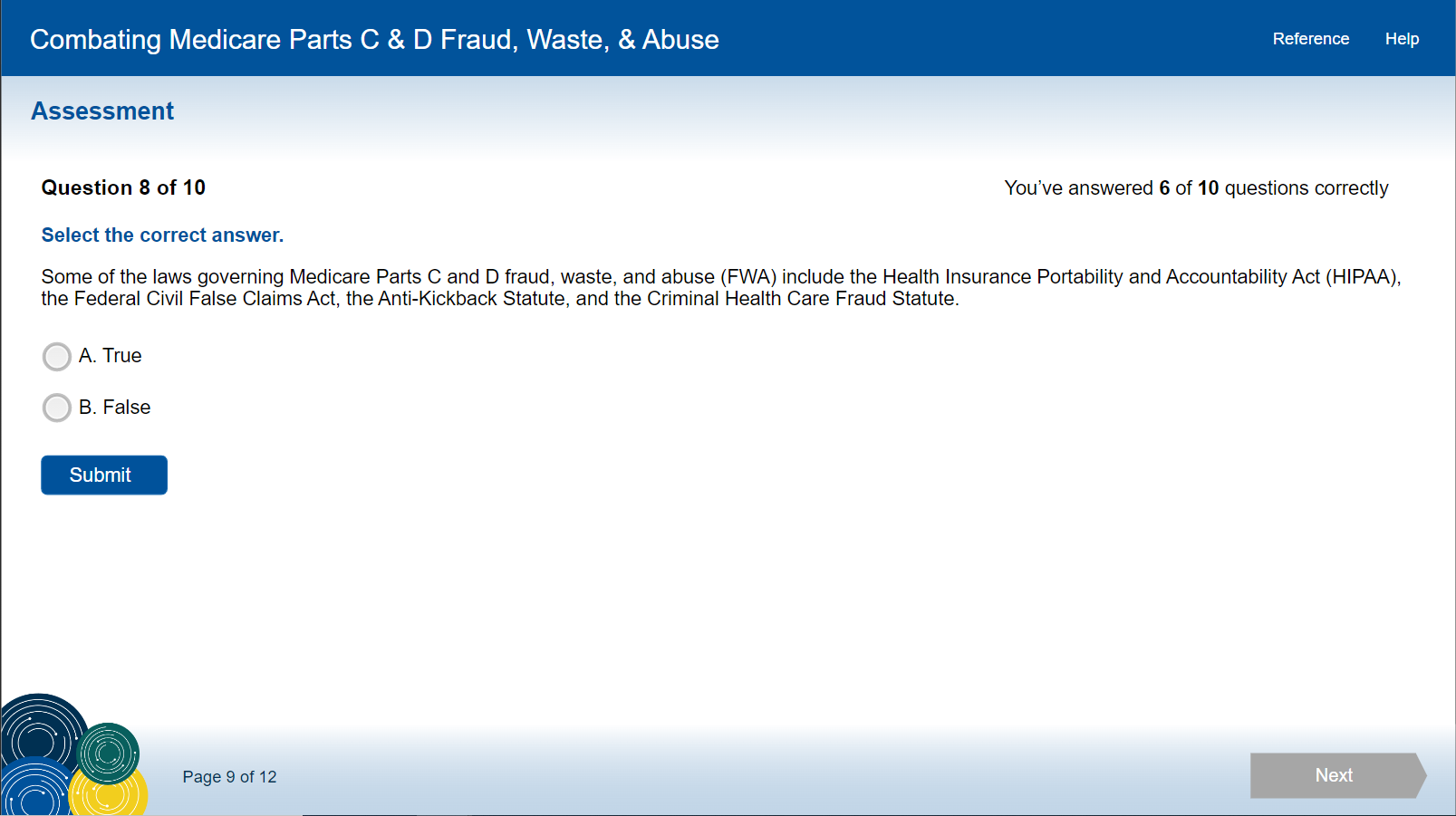 Answer
A
91
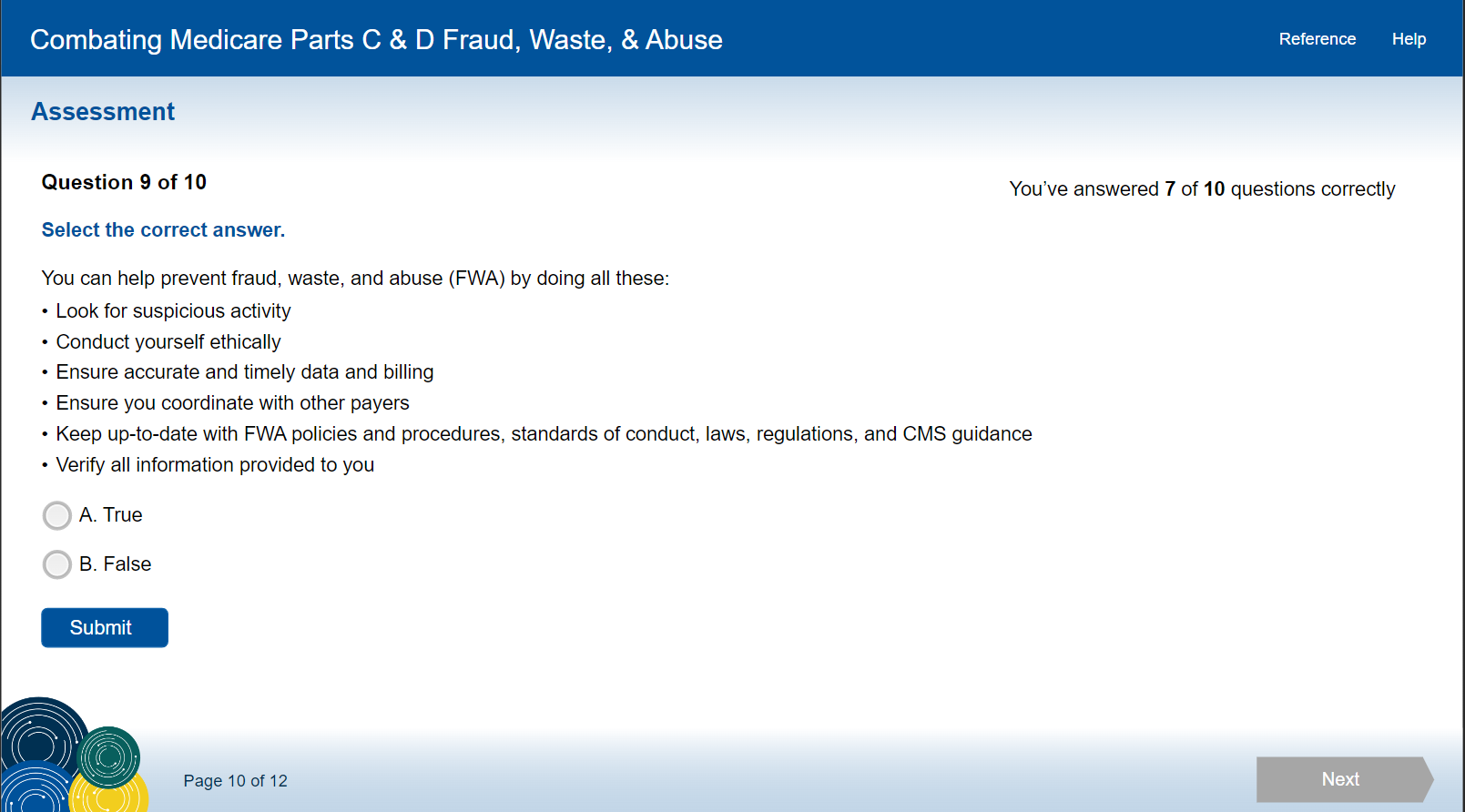 Answer
A
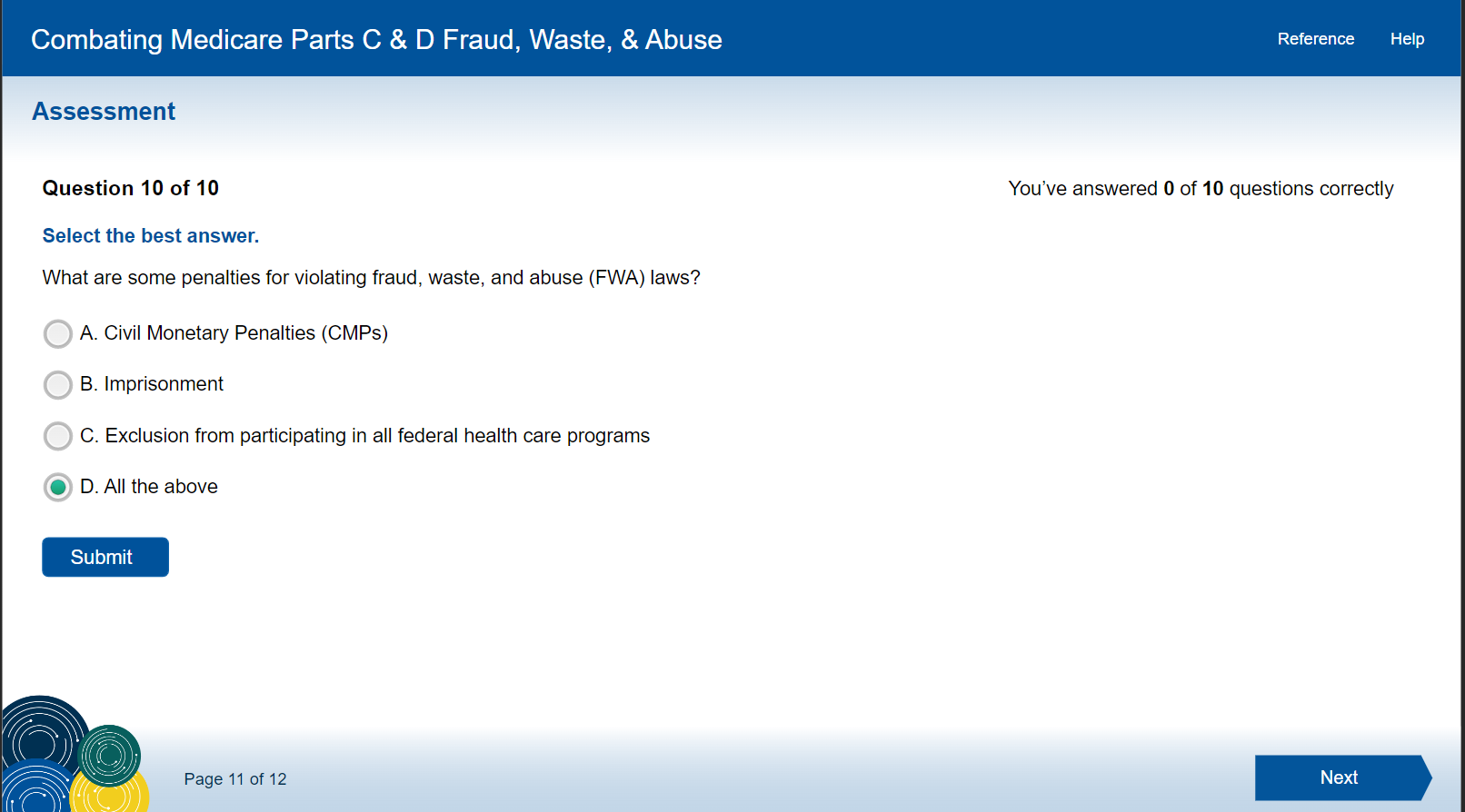 Answer
A
Answer
D